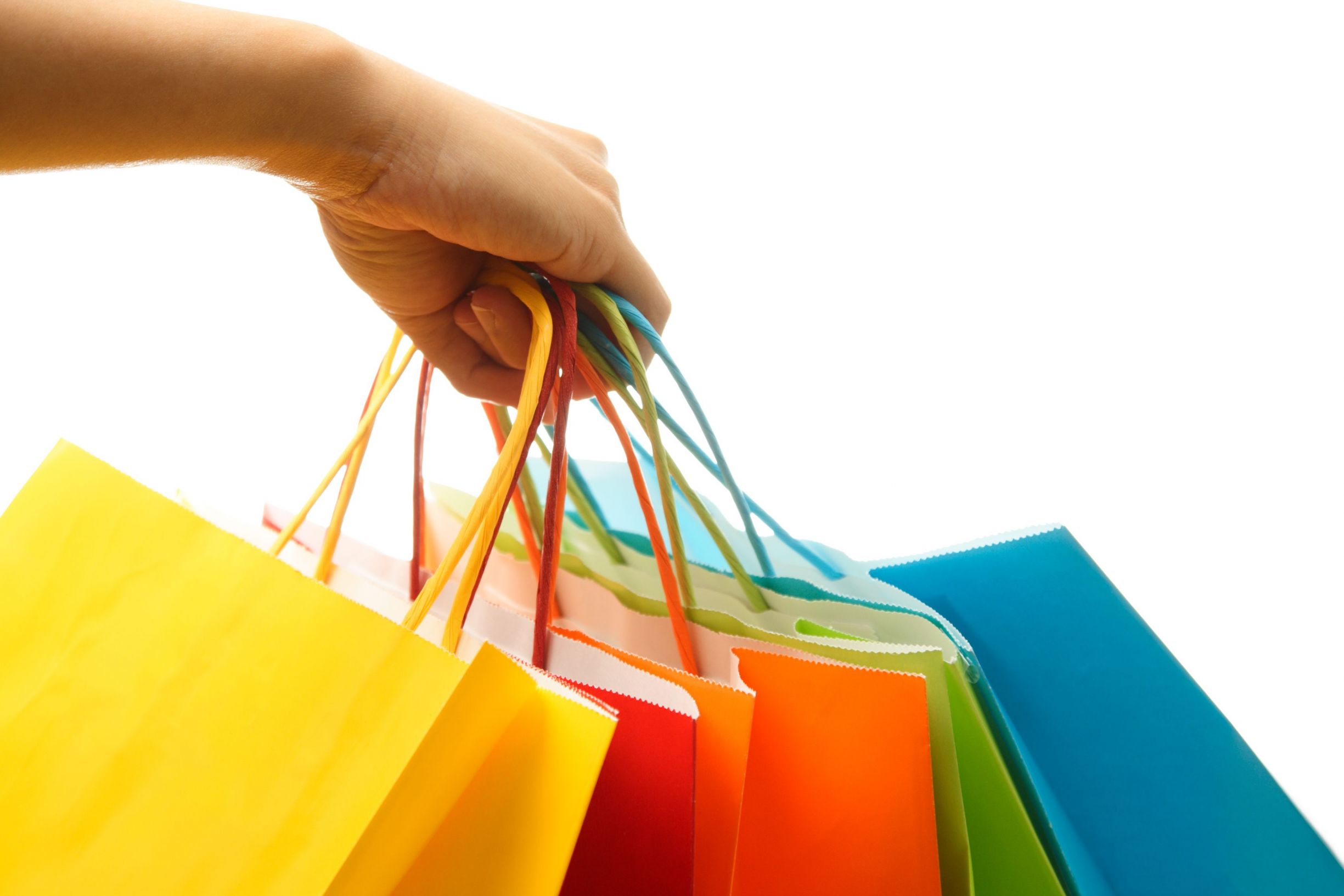 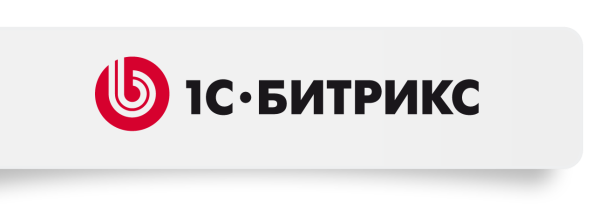 «1С-Битрикс: Управление сайтом 14.0» 
Лучшие технологии борьбы за покупателя в Интернете
Сергей Рыжиков
генеральный директор
1С-Битрикс
Алексей Сидоренко
директор по развитию
1С-Битрикс
Юрий Волошин
продукт-менеджер
1С-Битрикс
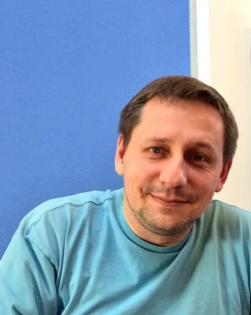 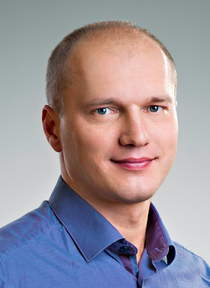 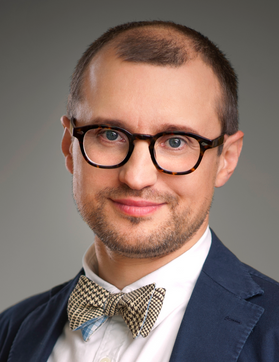 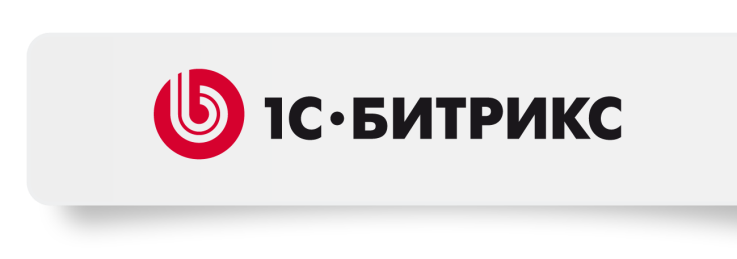 Платформа «1С-Битрикс»
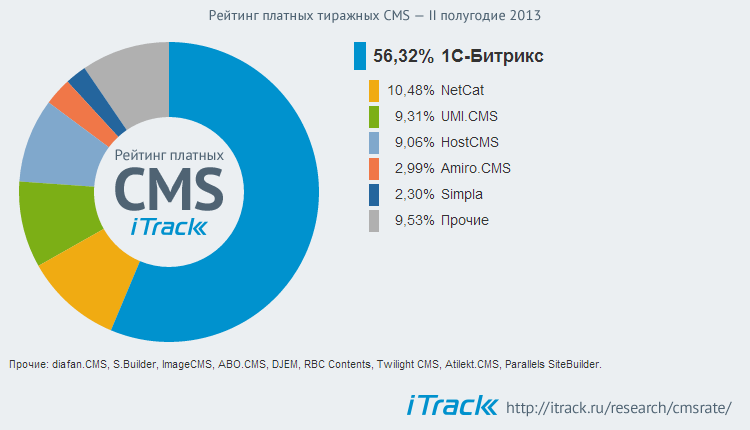 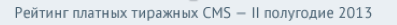 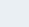 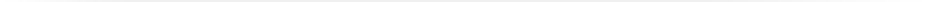 85 000+ клиентов
20 000+ интернет-магазинов
9 000+ партнеров
1 000+ веб-приложений для сайтов в Маркетплейсе
100+ готовых интернет-магазинов в Маркетплейсе
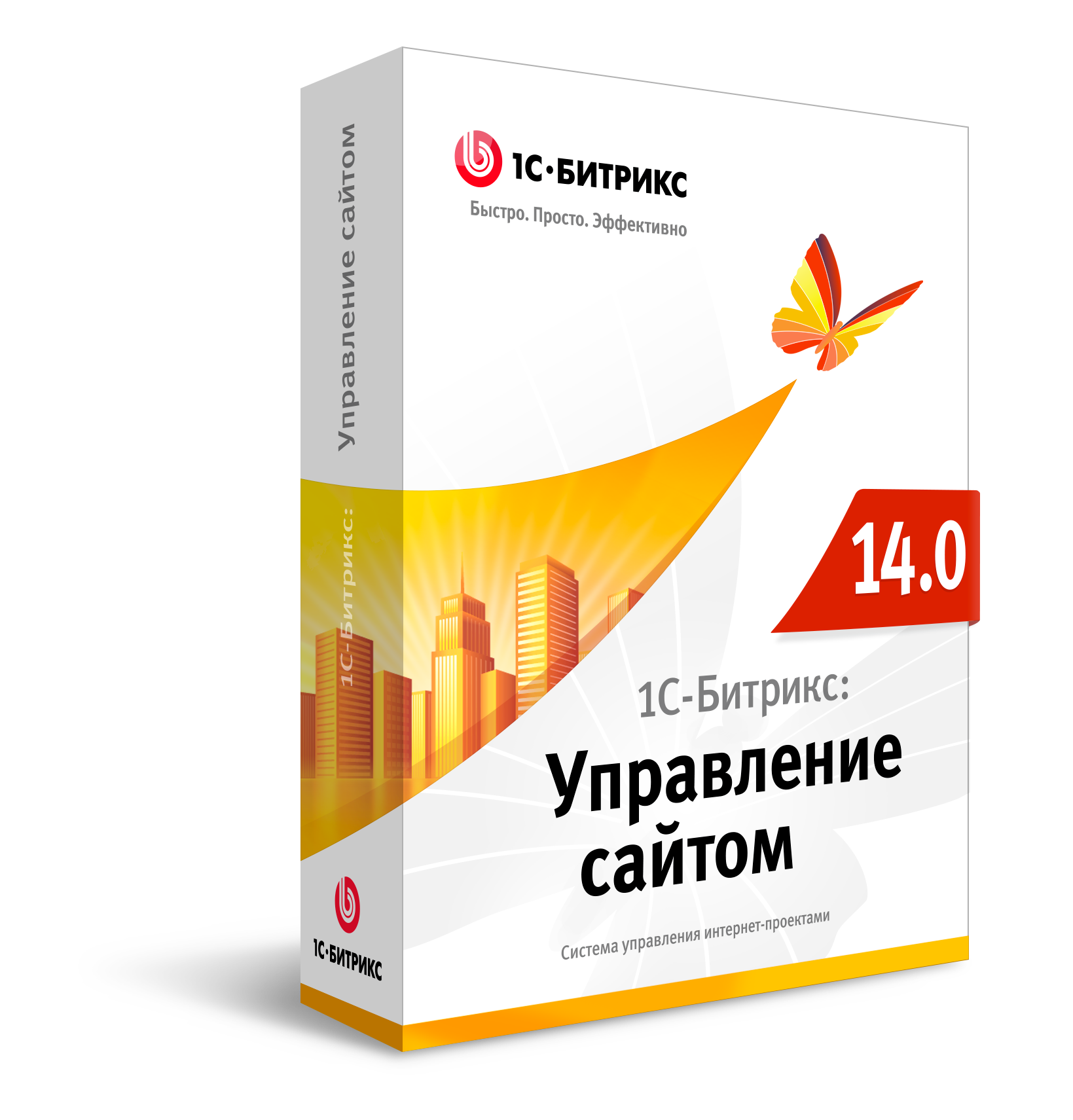 56,32% 
1С-Битрикс
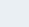 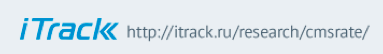 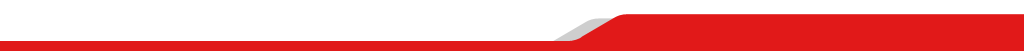 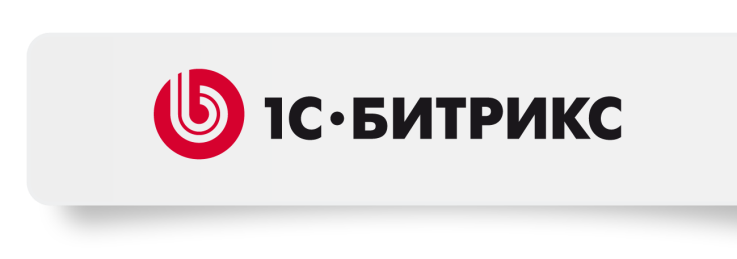 Федор Вирин
e-Commerce в России: как выжить в период обострения конкуренции
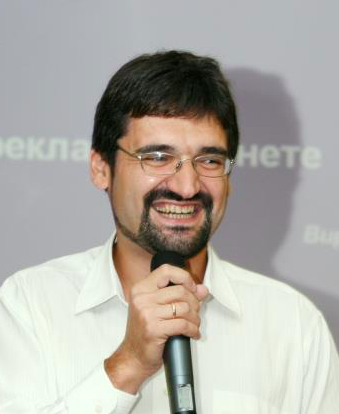 f@datainsight.ru
www.datainsight.ru
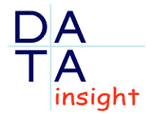 Data Insight – первое в России исследовательское агентство, специализирующееся на рынке электронной коммерции. Основано в 2010 году Федором Вириным и Борисом Овчинниковым.
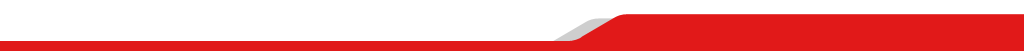 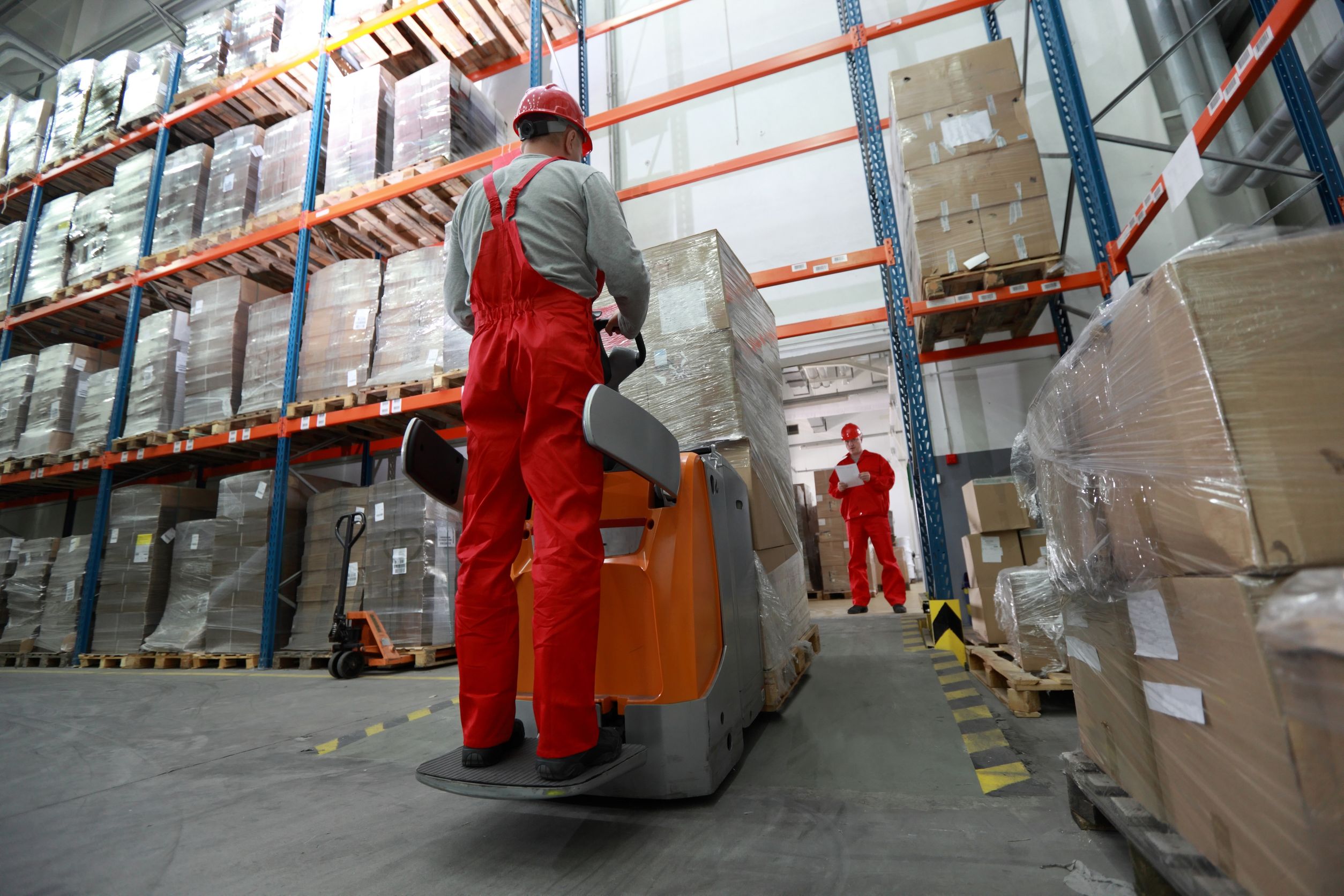 Перелом темпов роста
1H2013 160 миллиардов рублей рынок материальных товаров Рост ускоряется: +29%
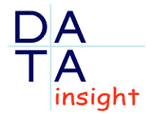 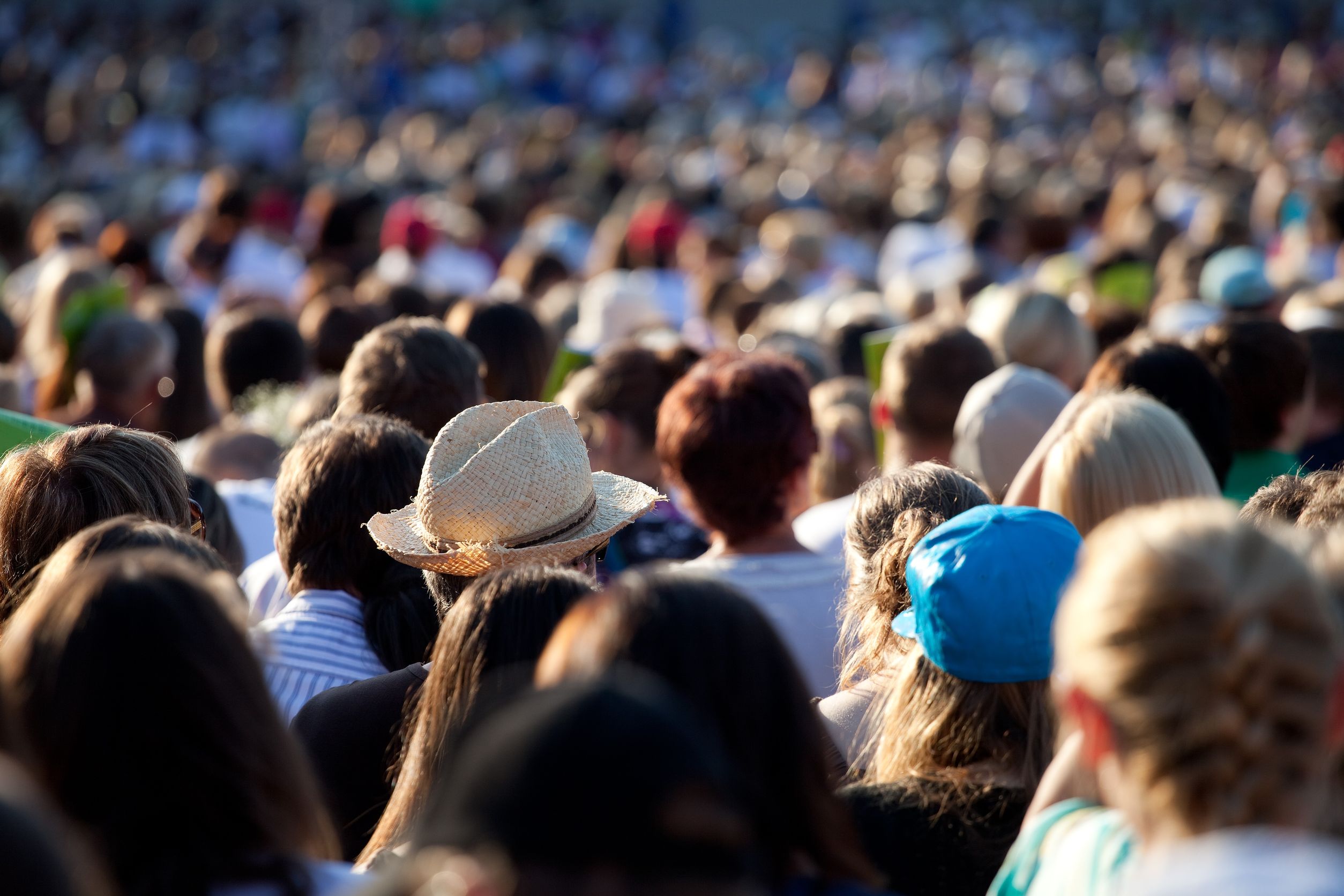 Число покупателей 28 миллионов человек
(число покупателей растет быстрее числа  покупок)
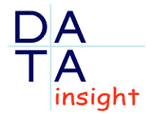 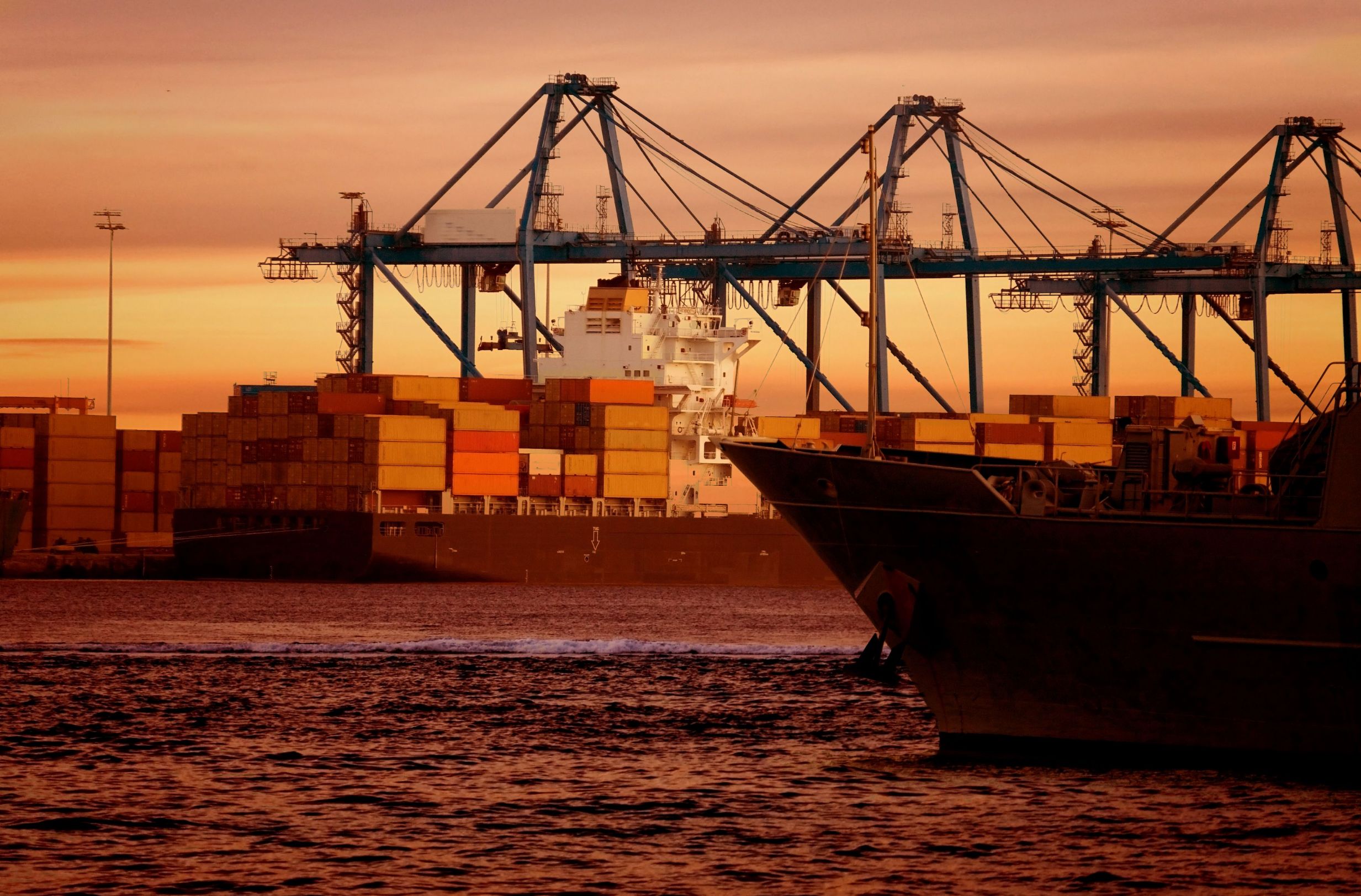 Трансграничные B2C покупки
Могут достичь в этом году 100 млрд рублей оборота (четверть всех продаж материальных товаров) 
До 4 миллионов покупателей (15% от всех). Покупатели мигрируют в кросс-бордер
4 покупки в год на каждого покупателя за рубежом (большинство покупателей в зарубежных интернет-магазинах также совершают покупки и в России) 
Имеет потолок спроса из-за сложностей с возвратом и с оплатой 
Покупки за рубежом характерны для двух столиц, и не характерны для всей страны
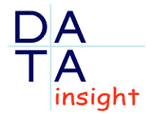 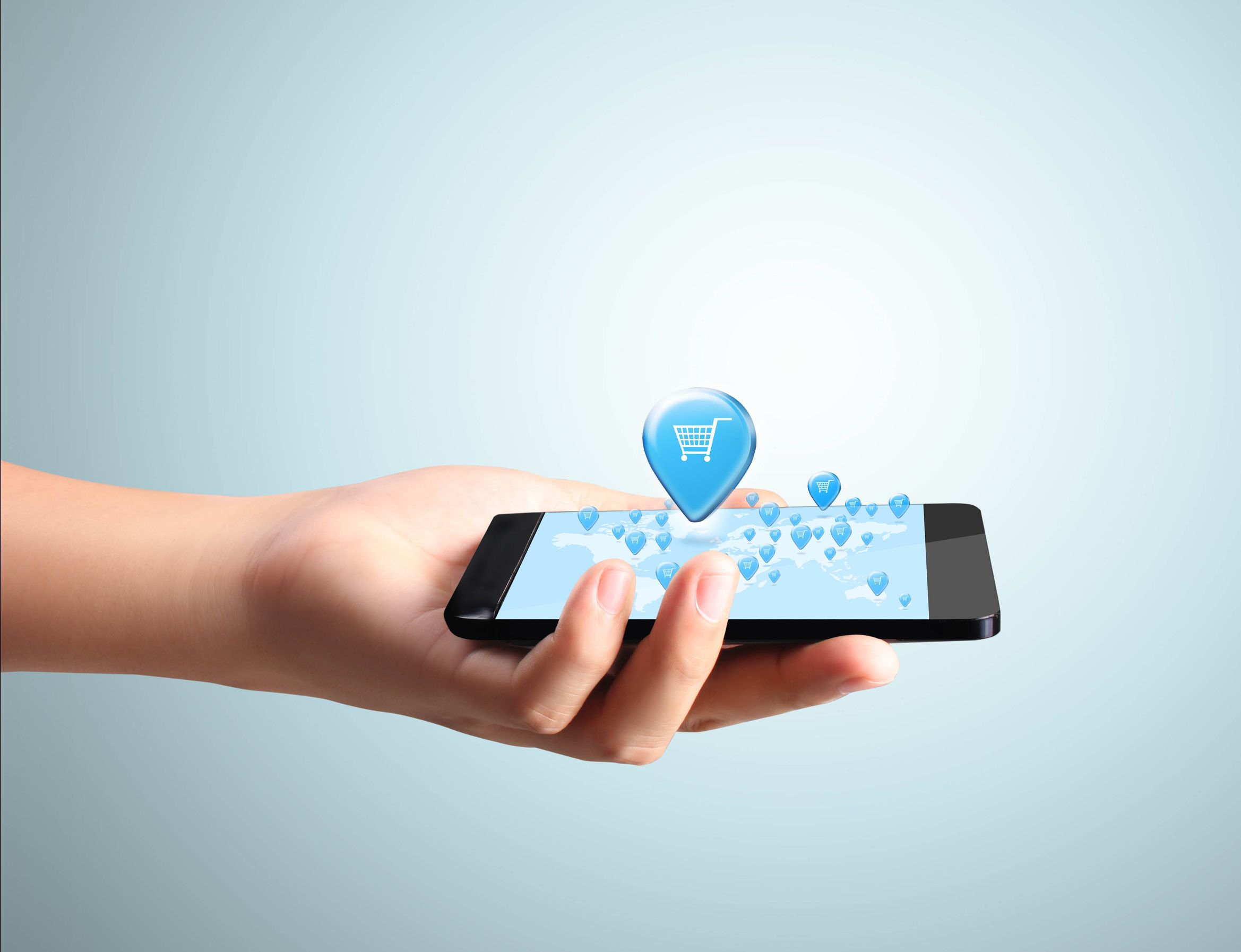 6% всех покупок материальных товаров делаются через мобильное устройство
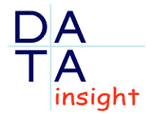 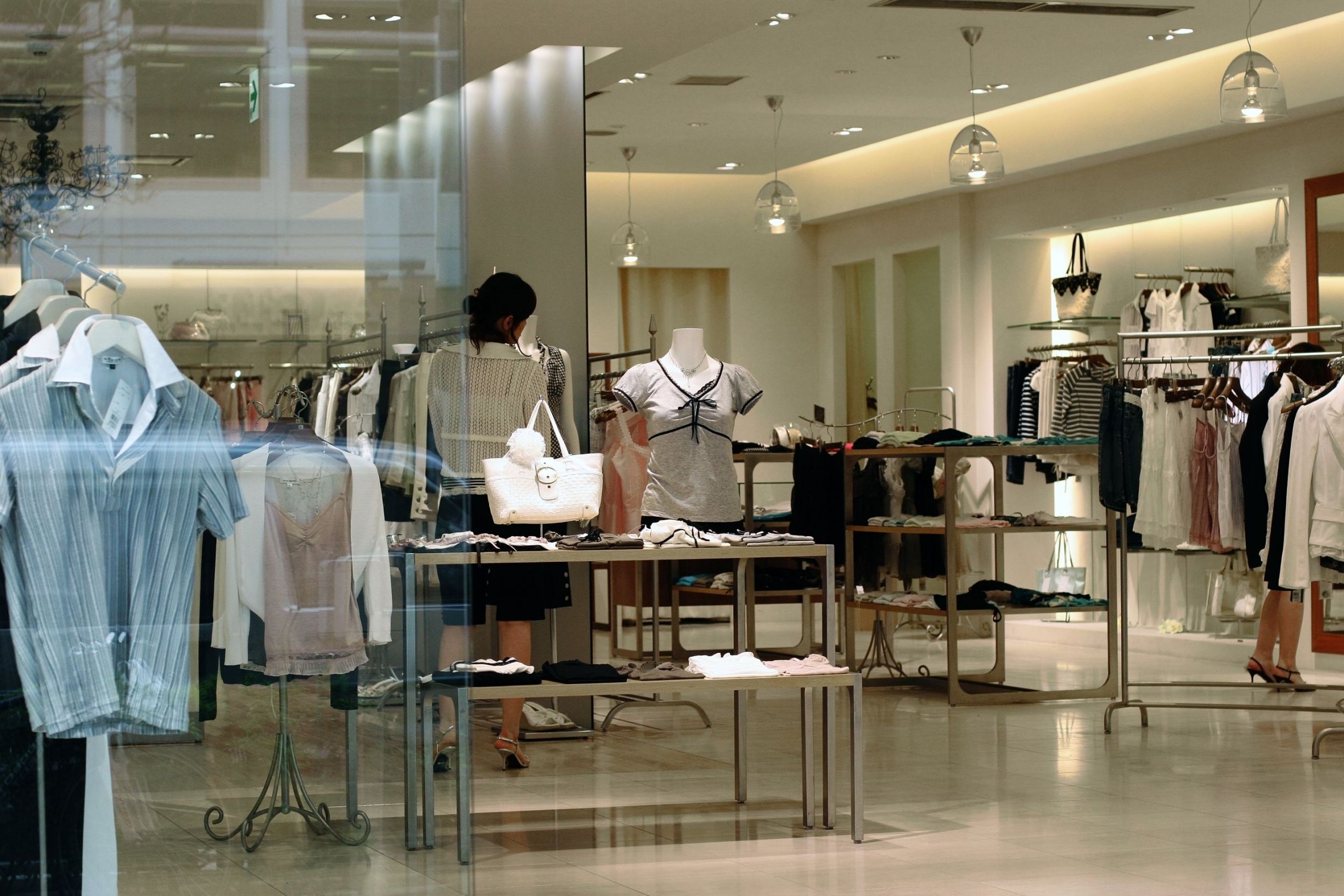 Менее 1% магазинов подготовлены к просмотру через мобильное устройство
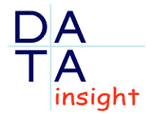 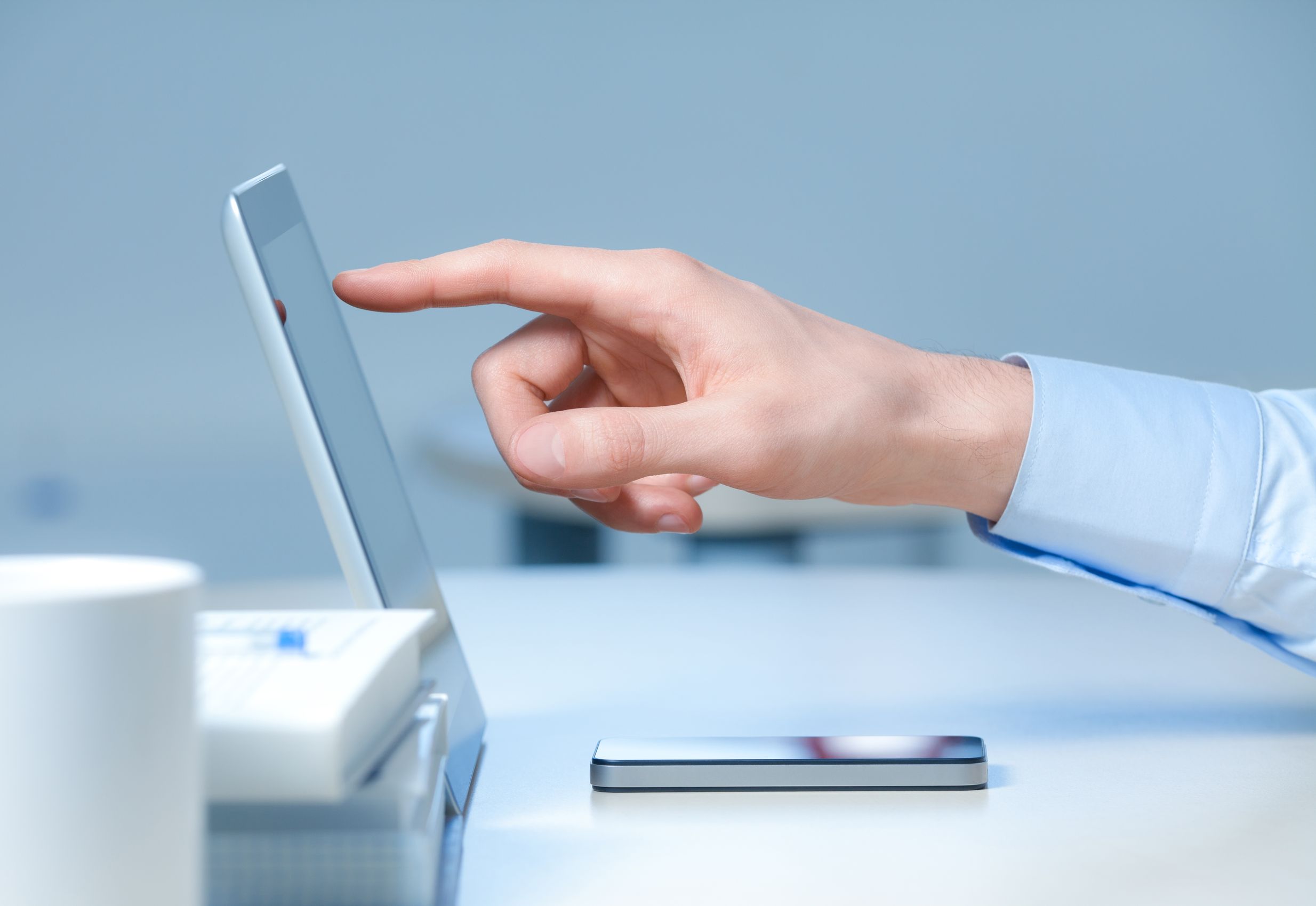 Вызовы в 2014 в  E-commerce
Автоматизация
Мобильность
Удешевление маркетинга
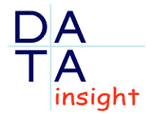 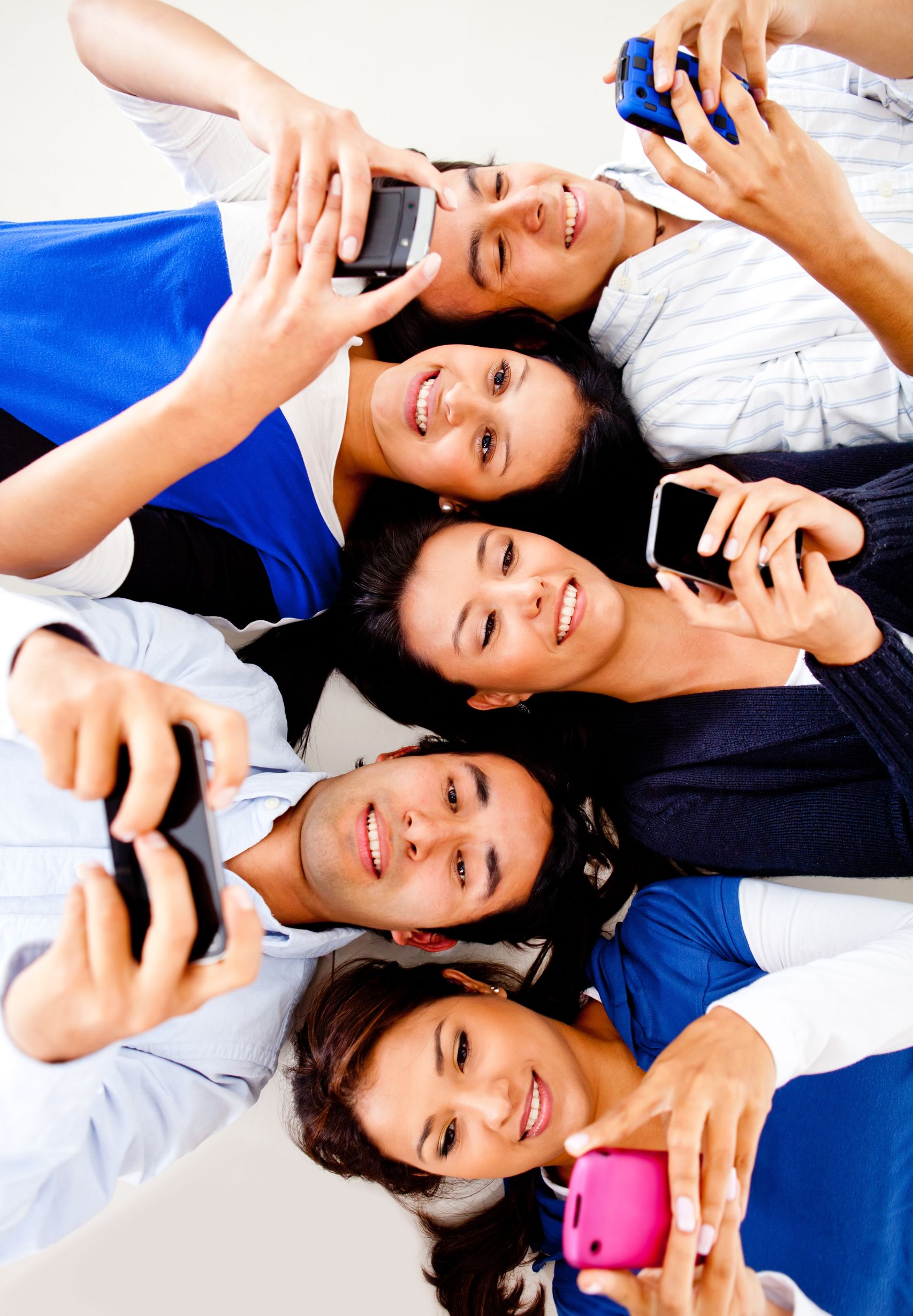 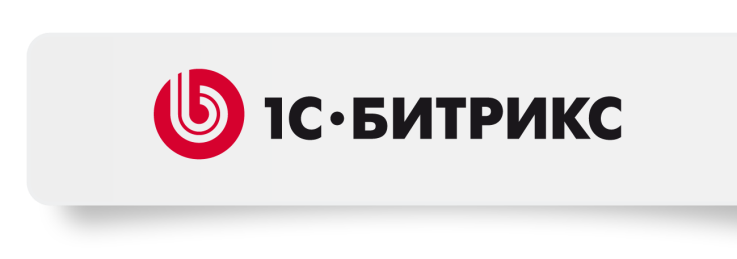 Основные тренды
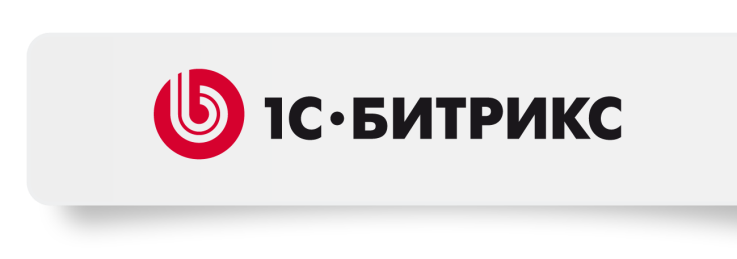 Многоканальность заказов
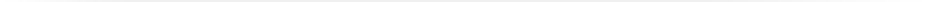 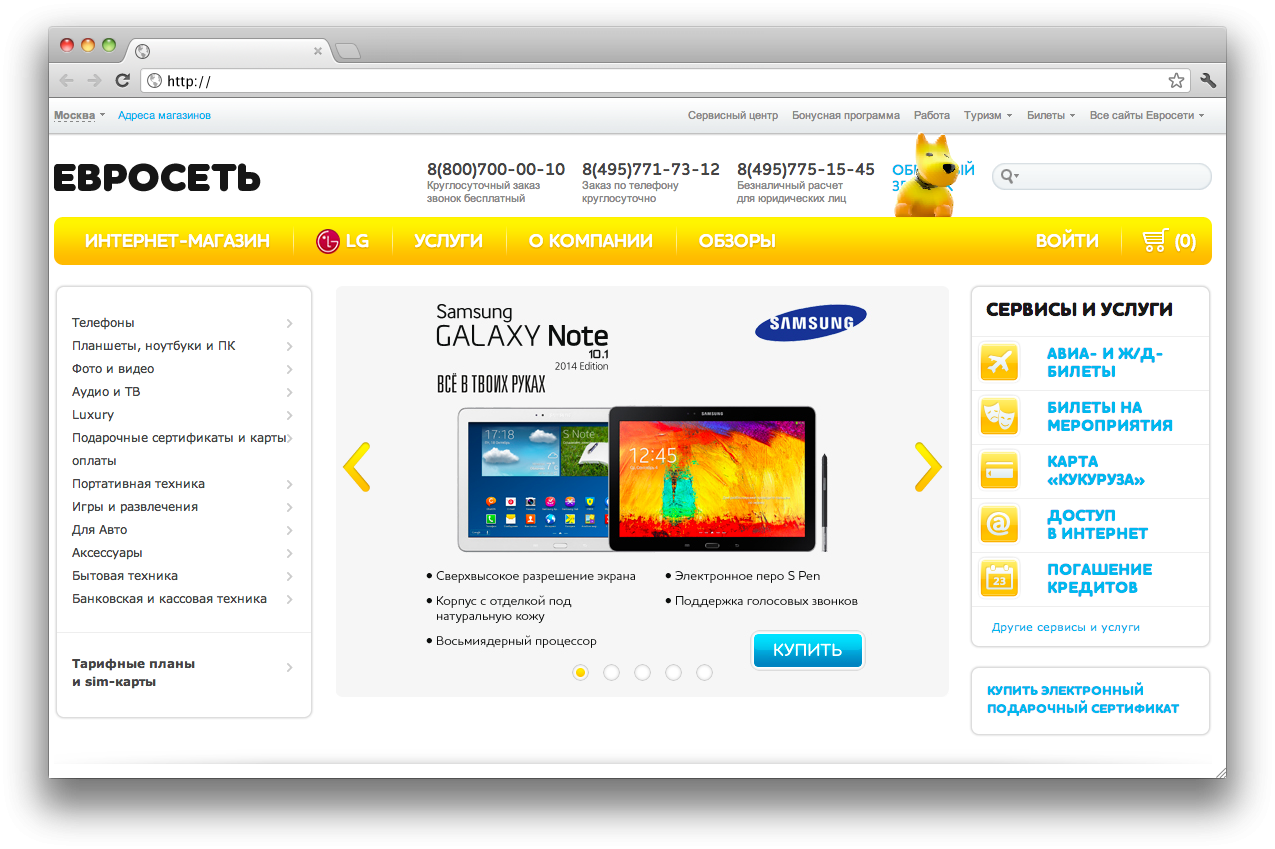 Клиент делает заказ через браузер, с планшета, по телефону, из мобильного приложения, с терминала в магазине… 

Не важно, как попадает к вам заказ.
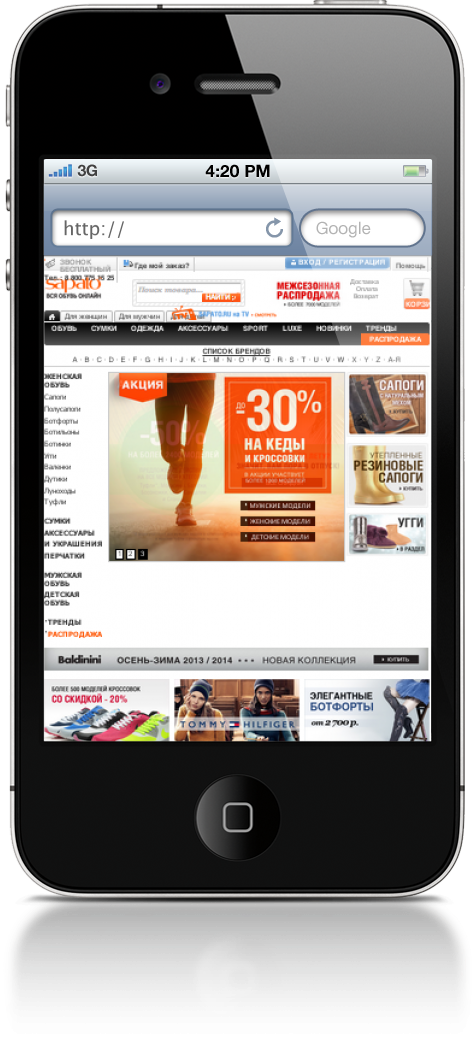 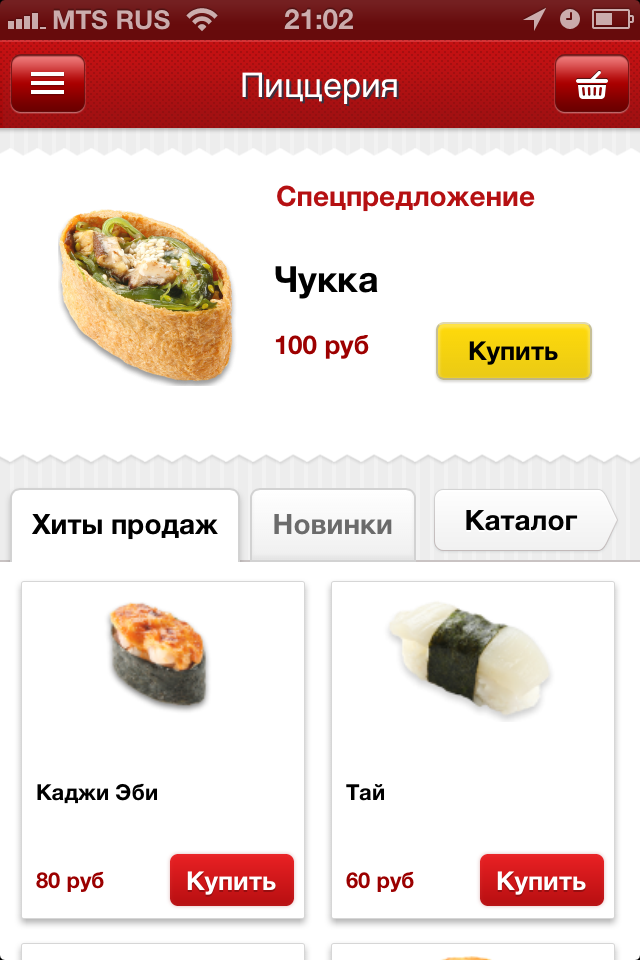 Заказы
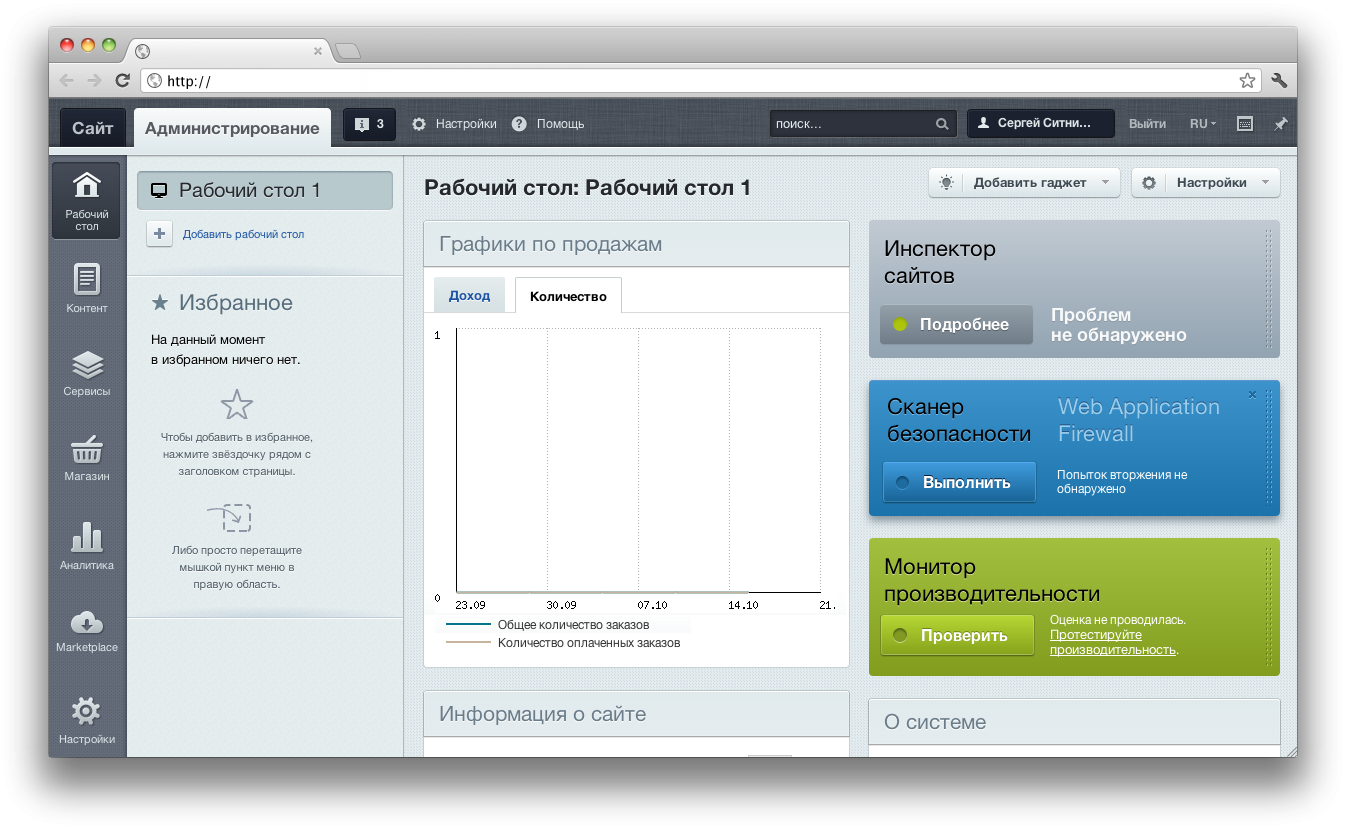 Клиенты
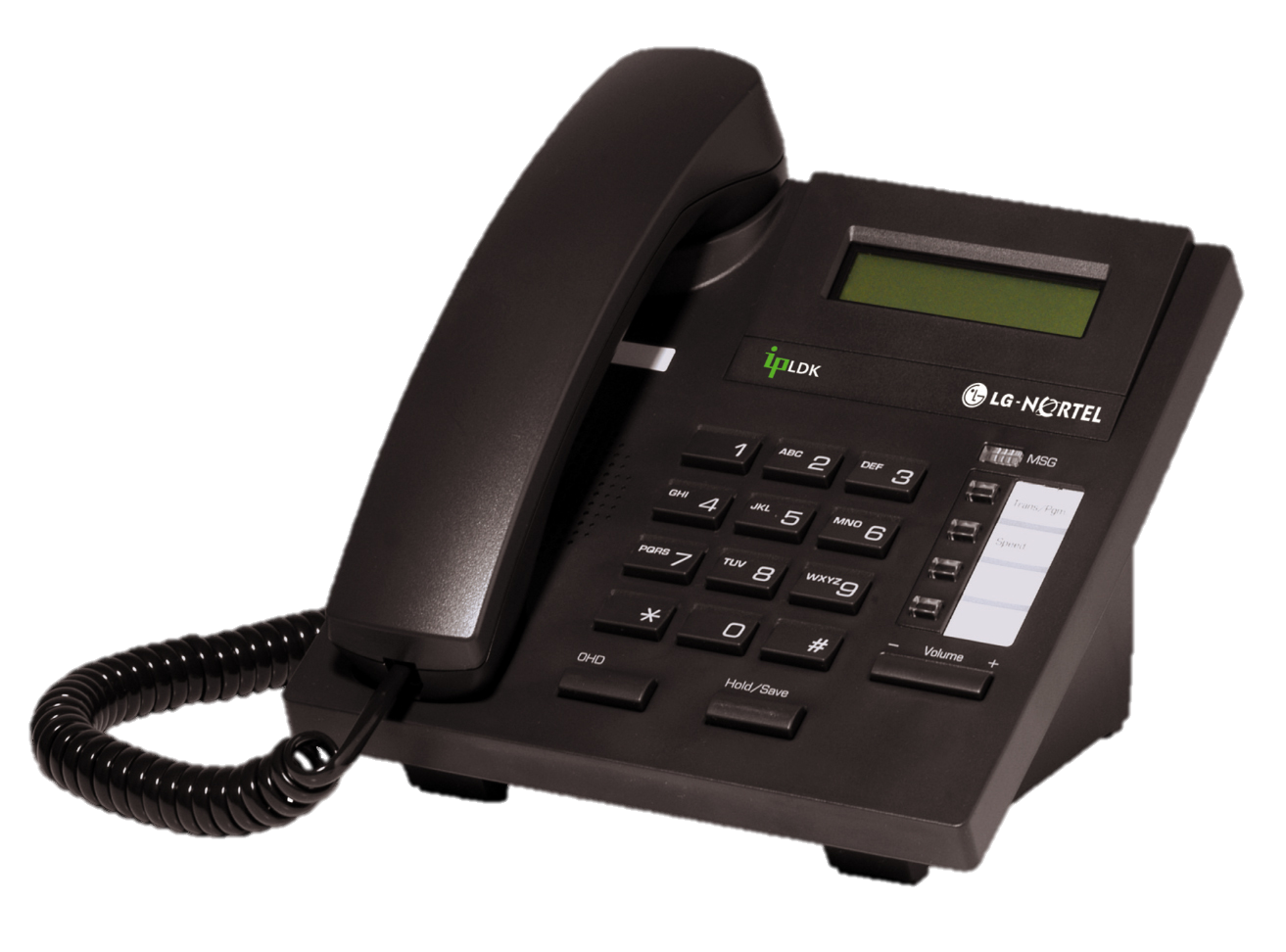 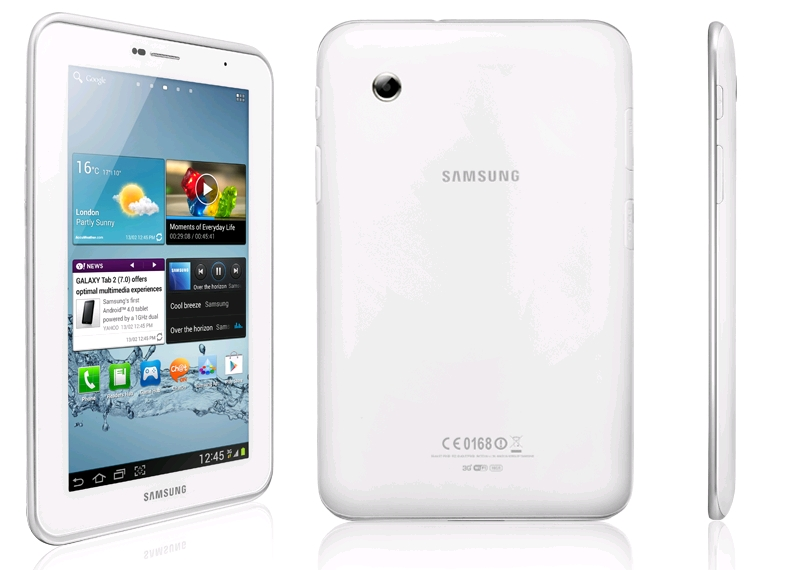 Интернет-магазин
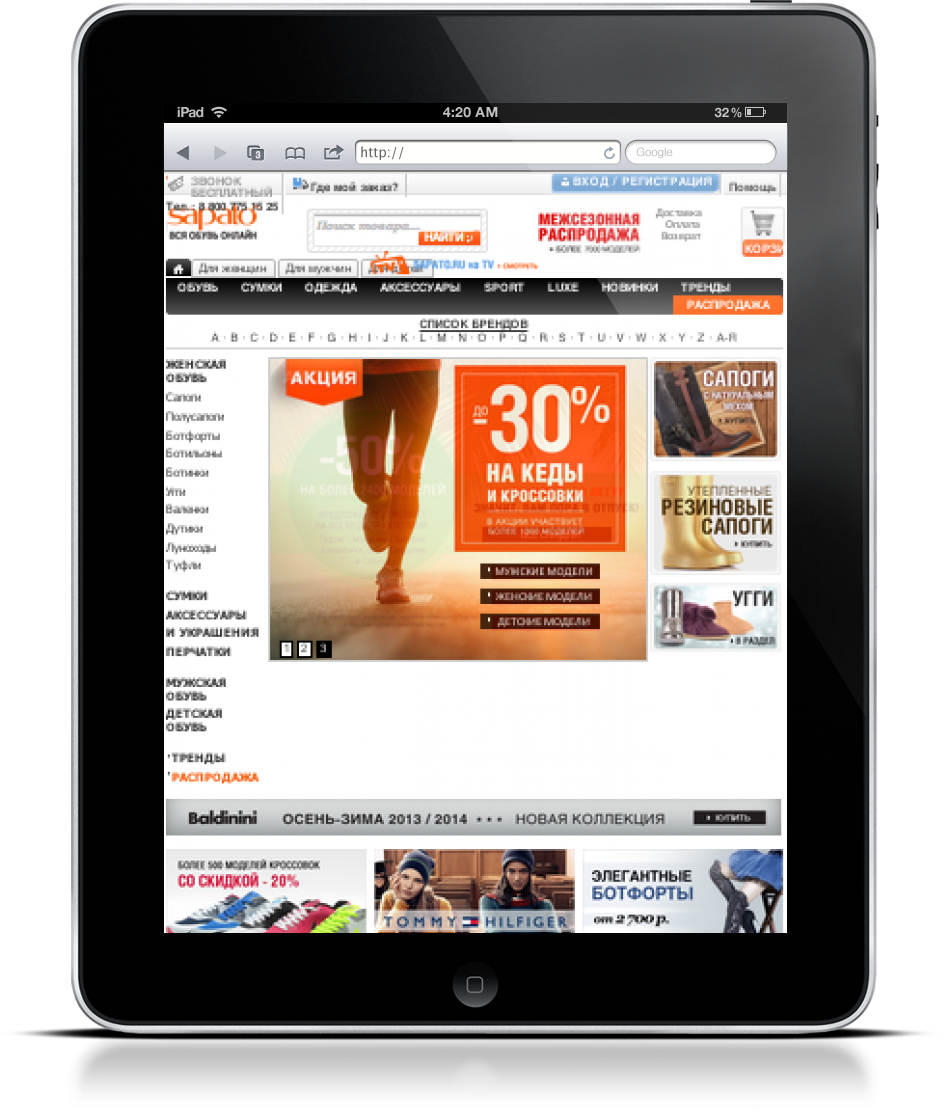 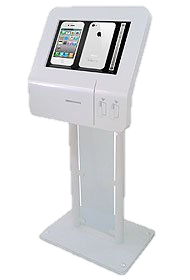 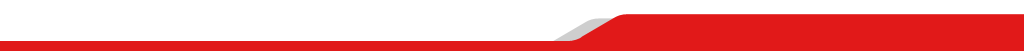 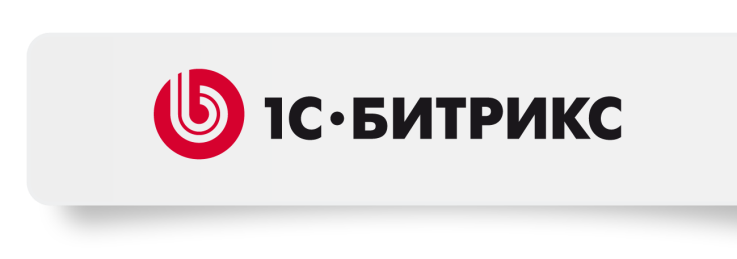 Поставки PC vs tablets
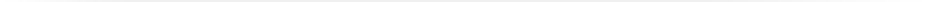 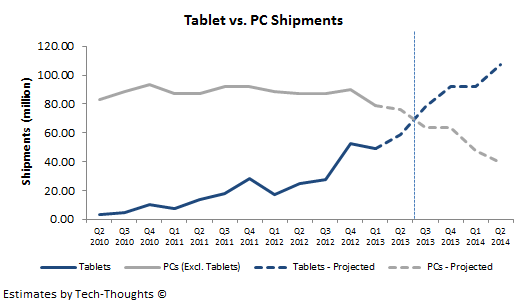 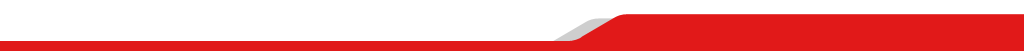 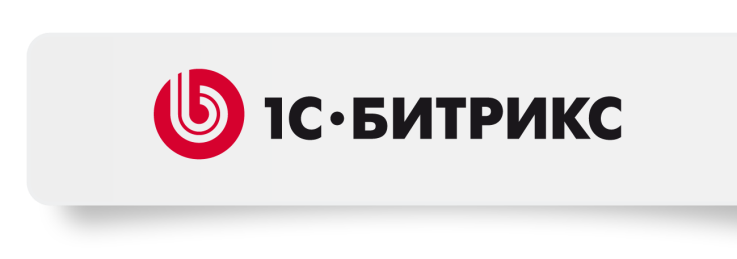 Объем трафика с мобильных девайсов 
стремительно растет
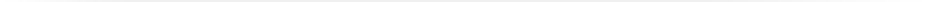 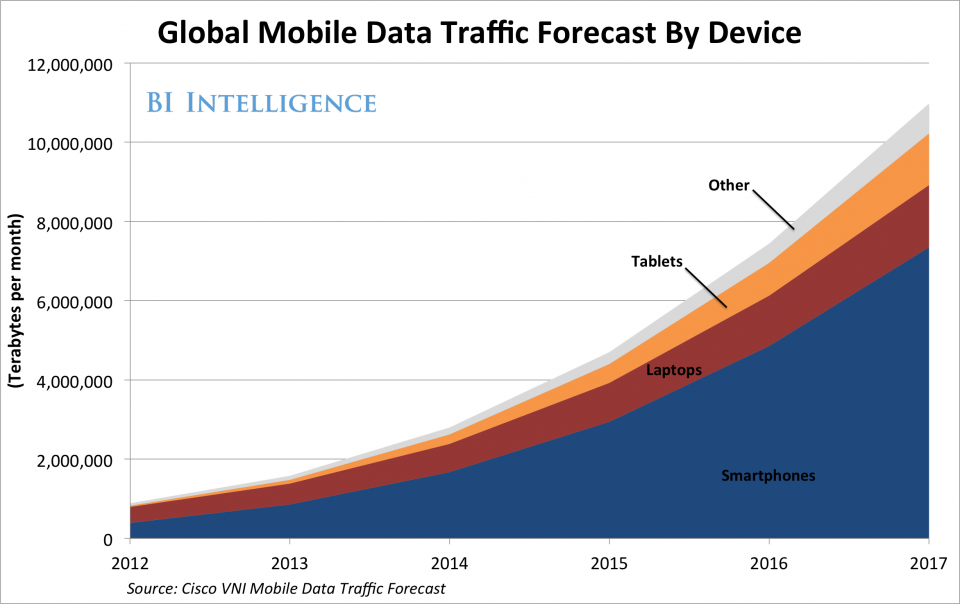 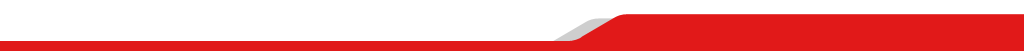 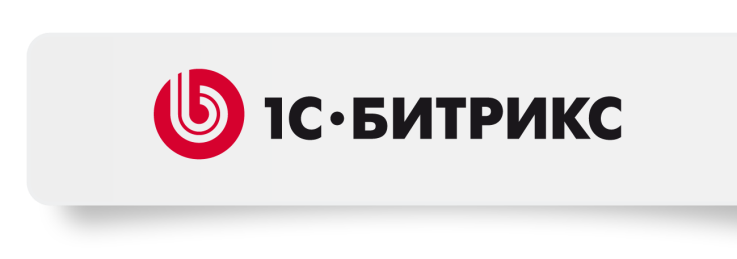 Число заказов с мобильных девайсов 
стремительно растет
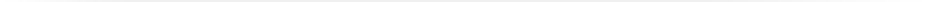 По прогнозам J’son & Partners Consulting в 2013 году продажи смартфонов вырастут на 30%, а продажи планшетных компьютеров – на 40%. 
Общий объем трафика с мобильных устройств в 2013 году удвоится по сравнению с текущим годом. 
Рынок мобильного контента в России в 2013 году вырастет на 30% по сравнению и составит 3,2 млрд долларов.
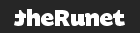 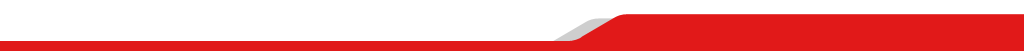 Рынок интернет-продаж за 2012 год
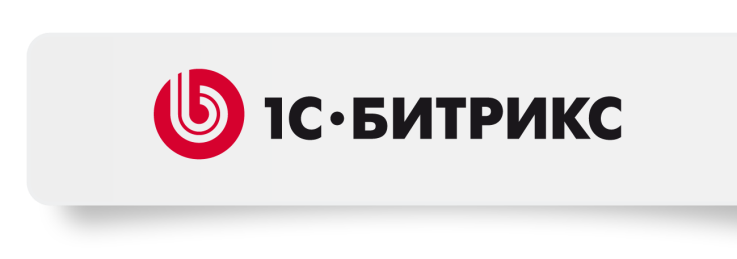 Рост рынка интернет-торговли продолжается
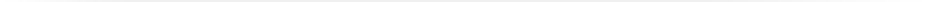 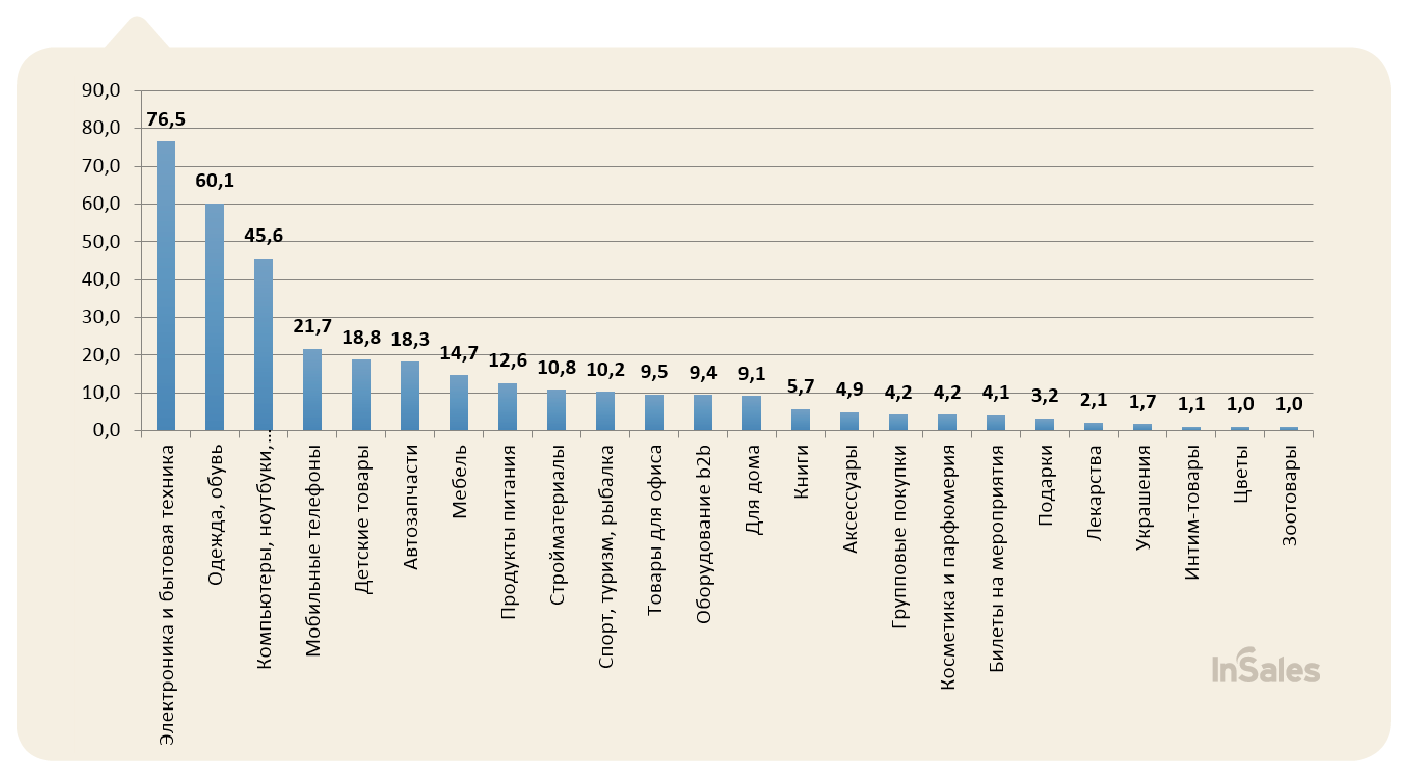 Интернет продажи выросли на 36% по сравнению с 2011 годом
Второе место по объему продаж занимает одежда и обувь
Продукты питания и строительные материалы наращивают свои объемы
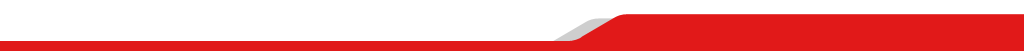 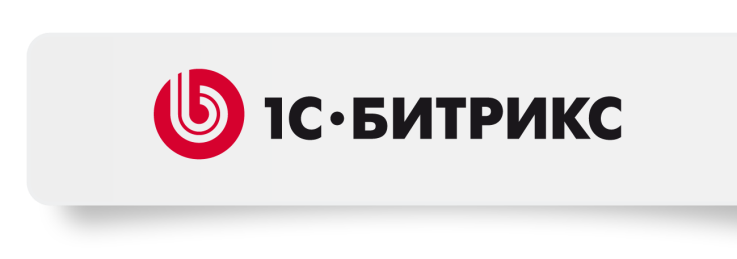 Поисковики – по-прежнему лучший способ 
найти товар
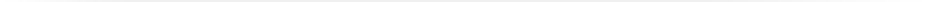 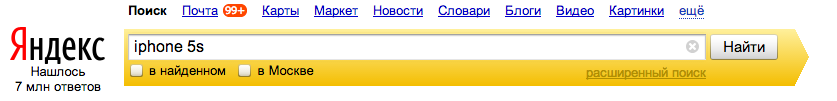 Все большая интеграция сайтов с поисковиком 
Необходимость «сообщать» поисковику, что у вас уникальный контент
Доминирует поиск с учетом геолокации
Поиск становится важным и внутри сайта
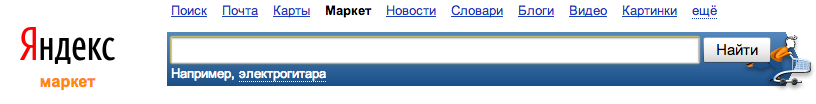 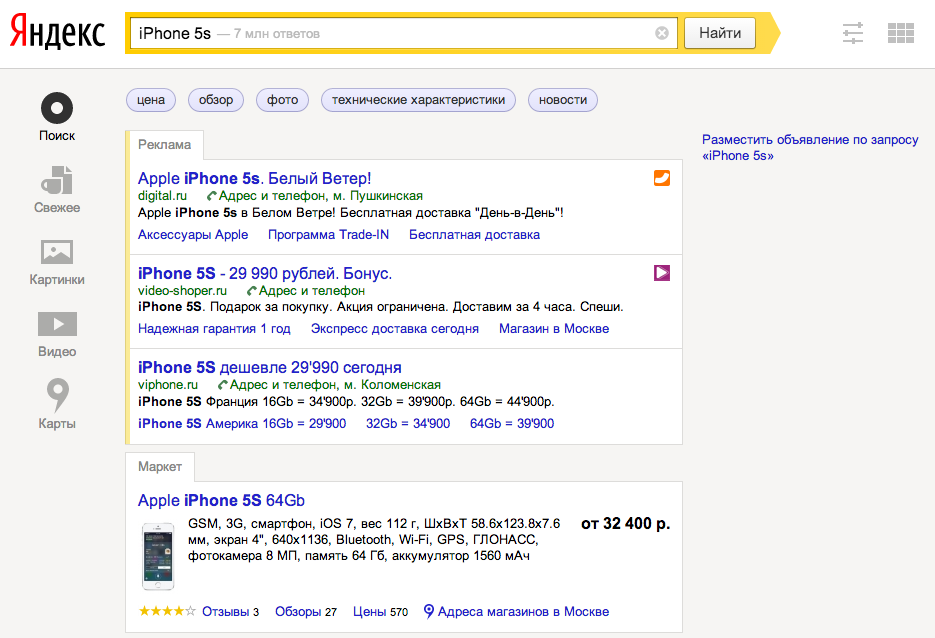 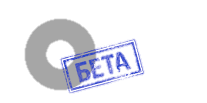 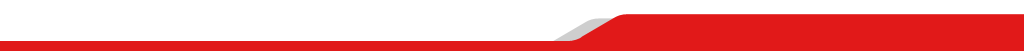 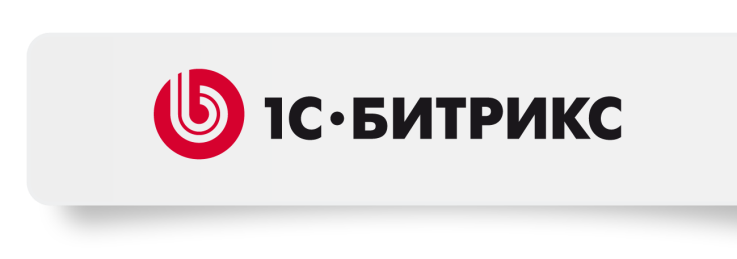 Крупный бизнес идет в e-Commerce
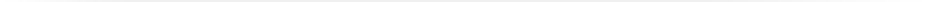 Большинство крупных игроков видят перспективу роста именно в онлайн-торговле. Все компании разработали план выхода в онлайн и организации интернет-продаж. 

Особые потребности крупных клиентов: 

персонализированный поиск
отказоустойчивость
расширенная интеграция с 1С 
	и другими ERP
масштабируемость
безопасность
качество обслуживания клиентов
многоканальность
персонализированный контент 
	на сайте для посетителей
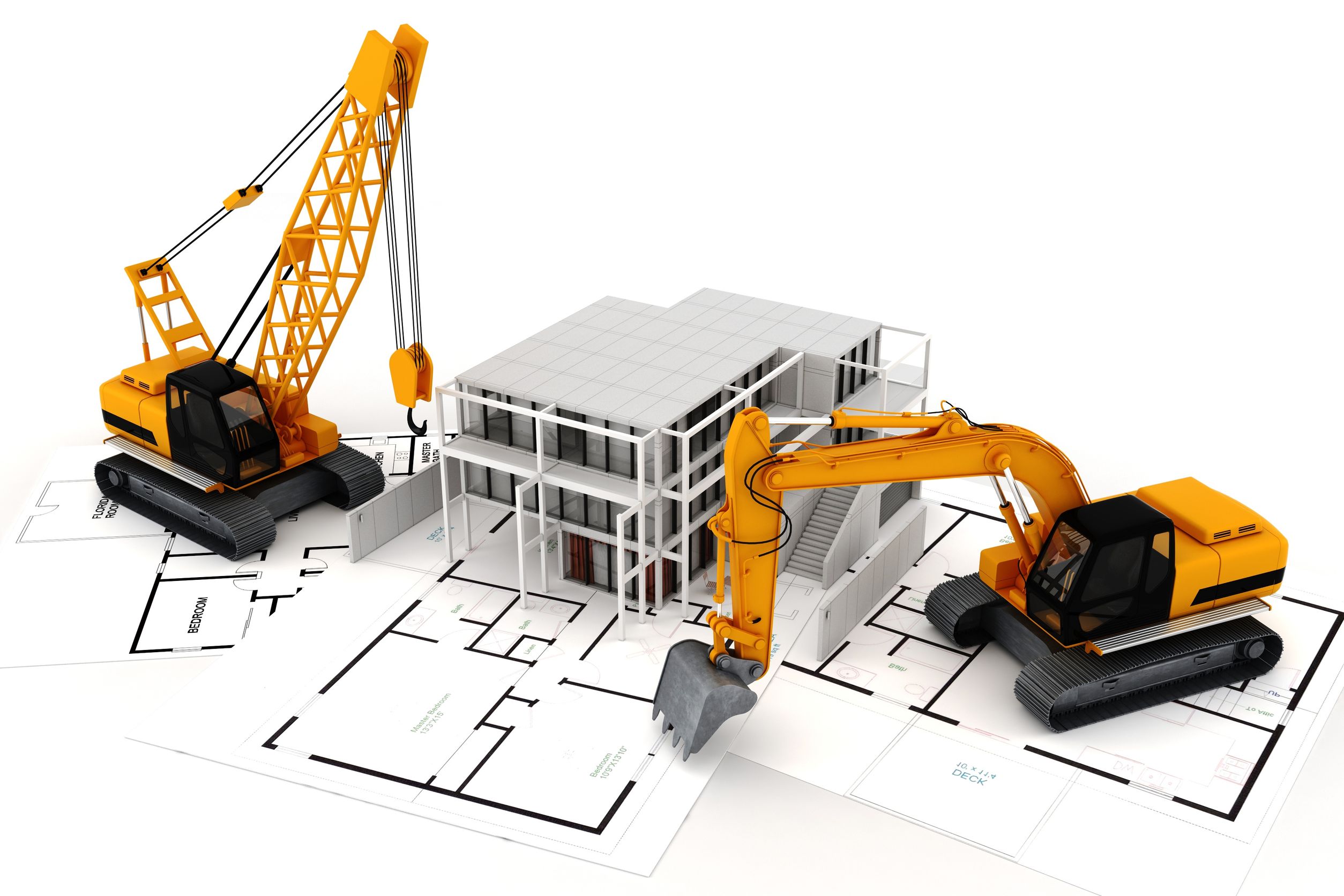 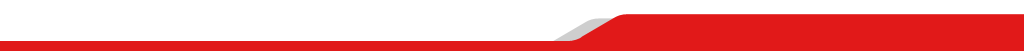 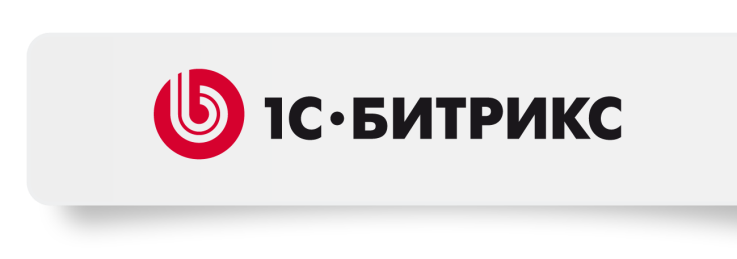 Управление сайтом 14.0
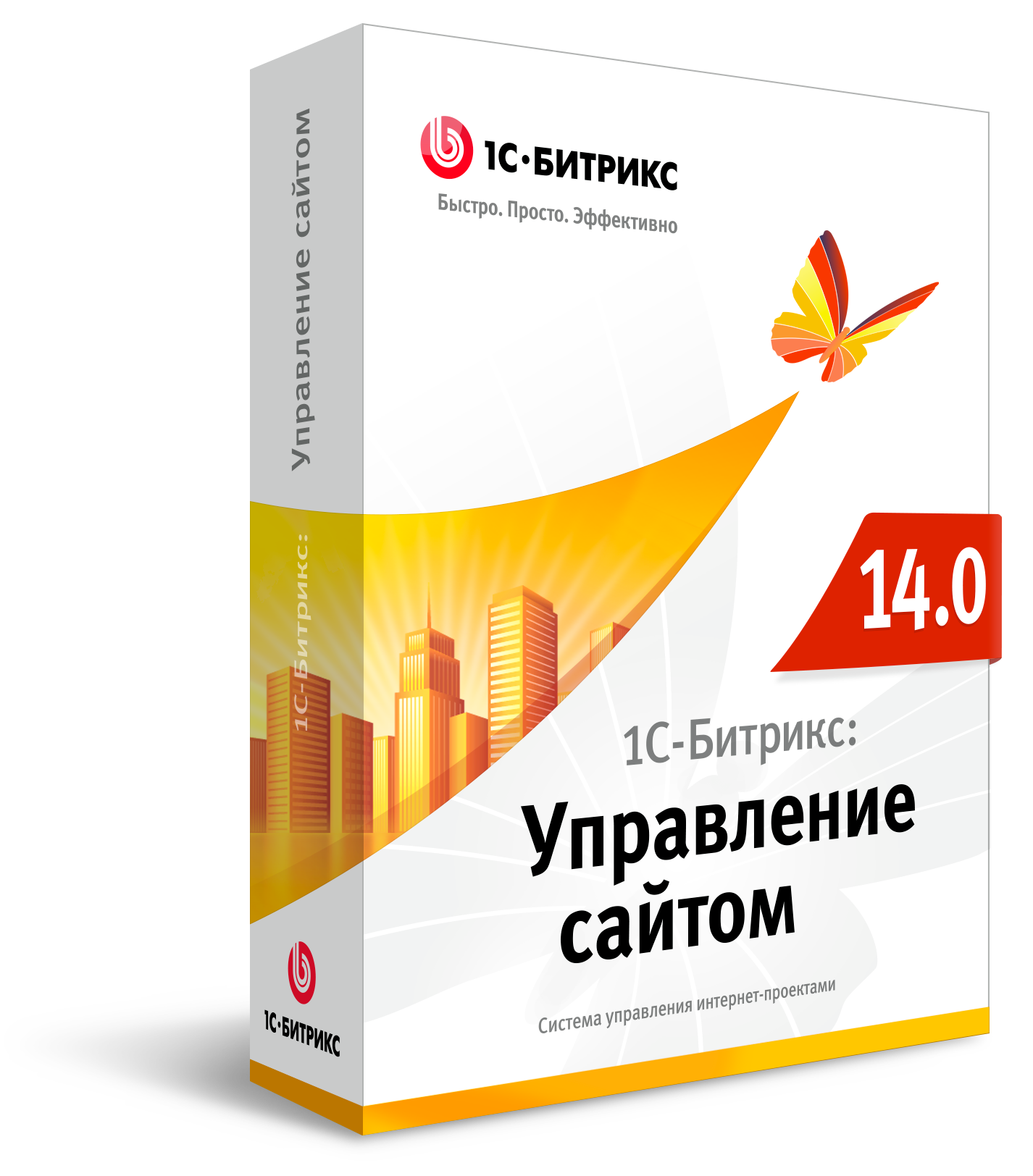 Универсальный интернет-магазин для всех типов товаров
Адаптивный дизайн и готовность к работе на  сенсорных экранах
SEO и интеграция с Яндекс и Google
Быстрый внутренний поиск 
Мобильное управление интернет-магазином
Инспектор сайта – мониторим все
Автоматический бэкап в облако
Новое ядро D7 и многое другое
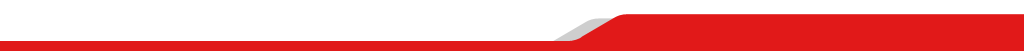 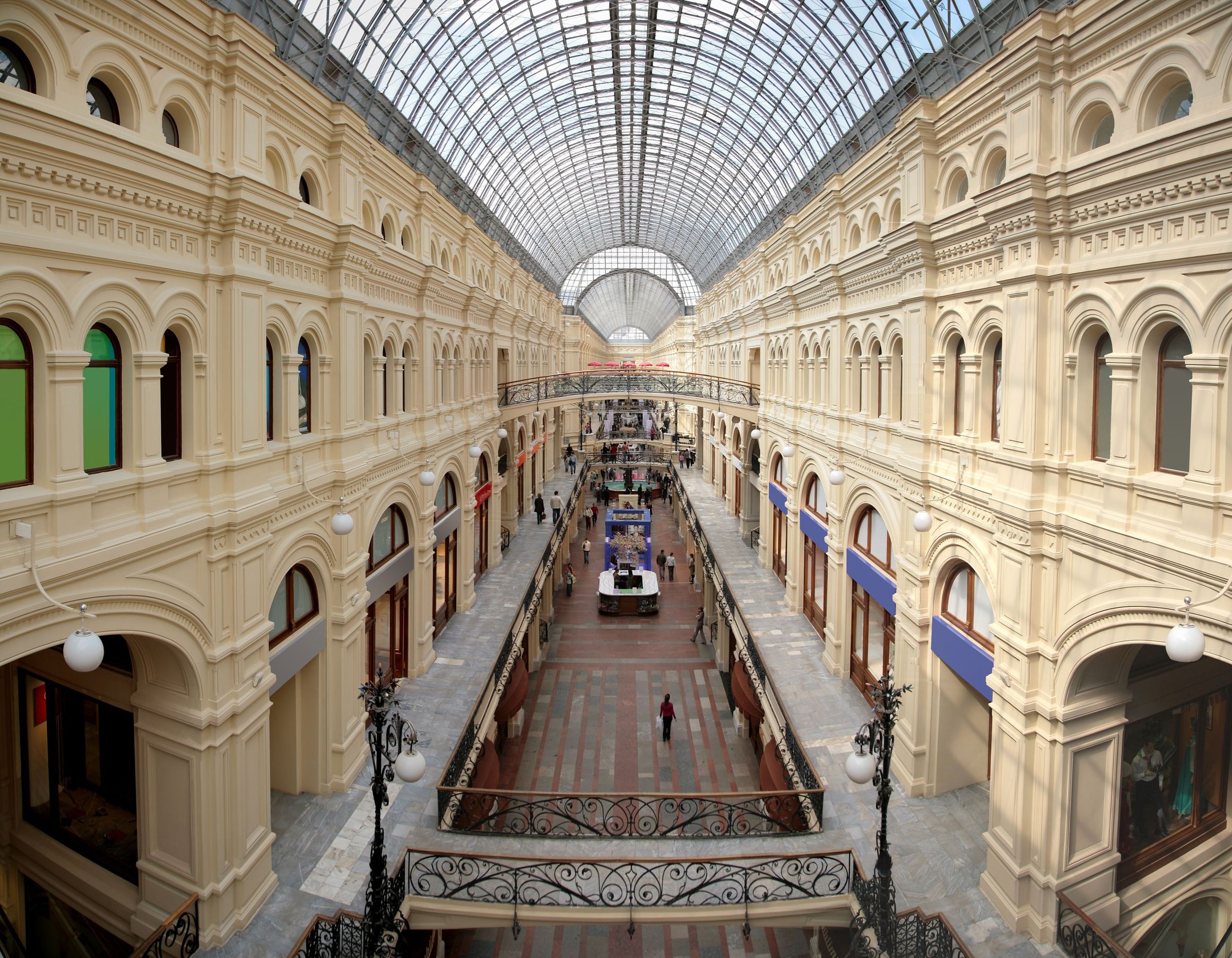 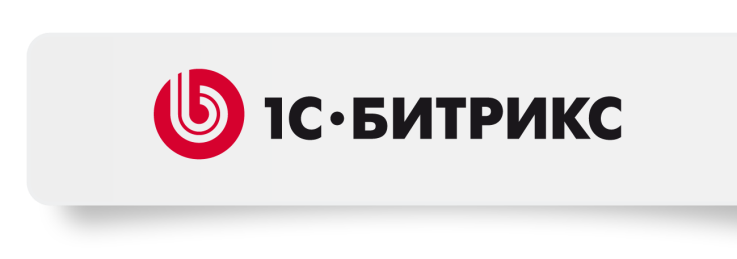 Новый универсальный интернет-магазин для всех типов товаров: 
одежда
продукты питания
лекарства
стройматериалы и т.д.
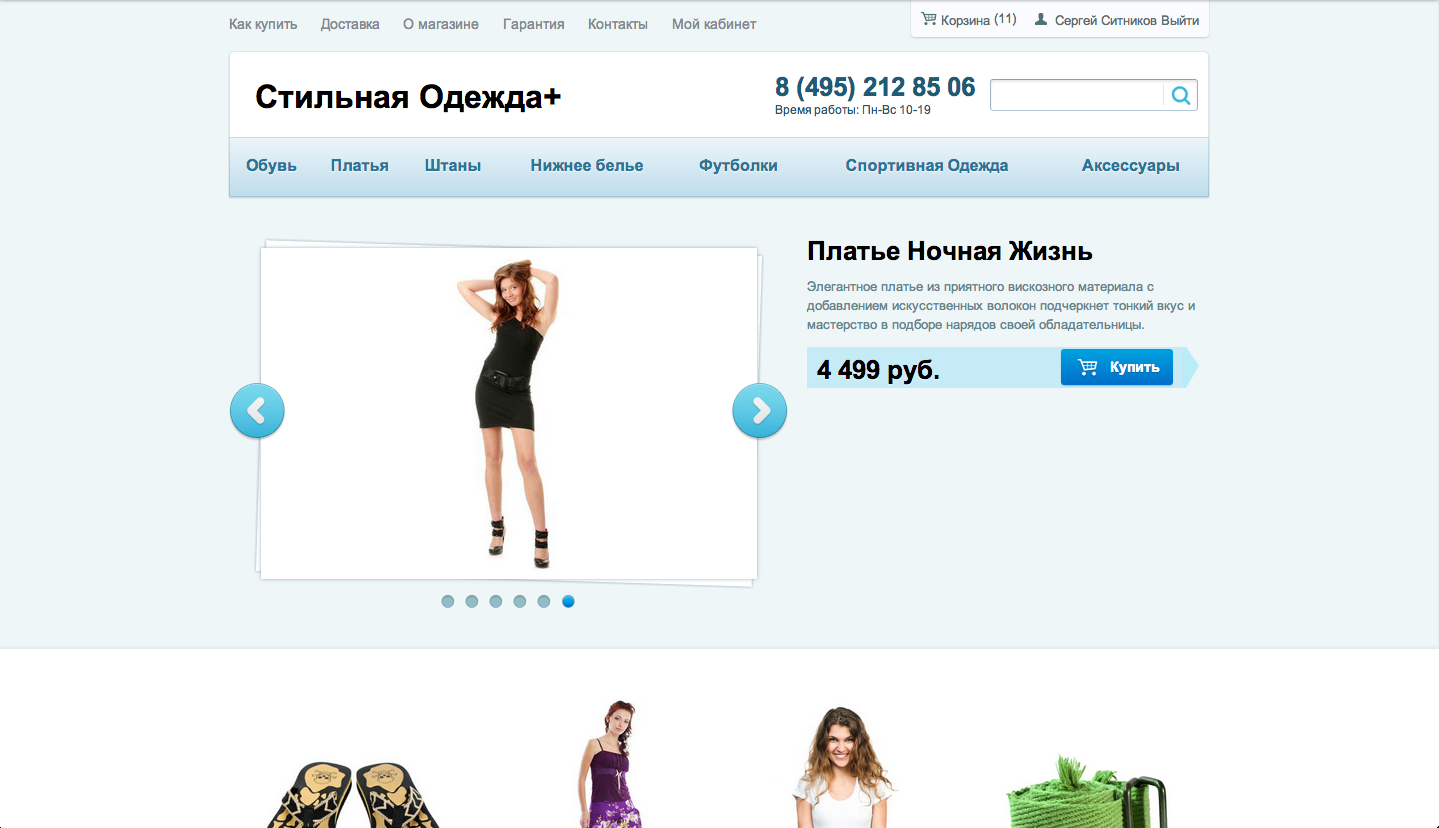 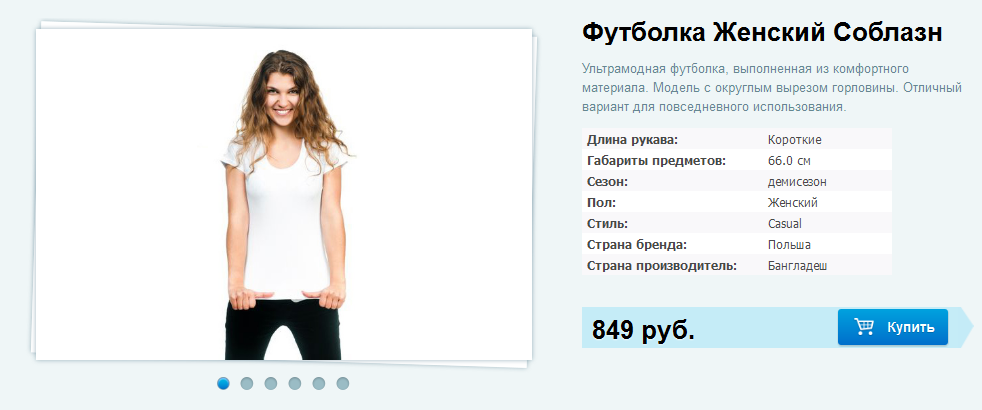 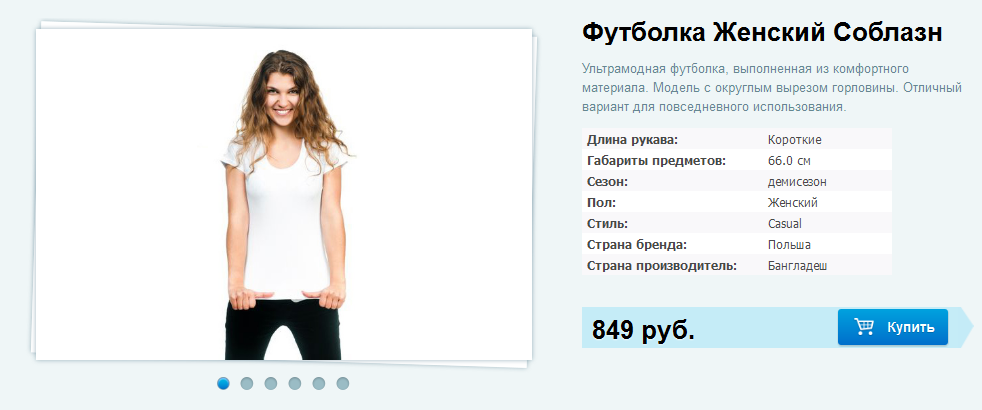 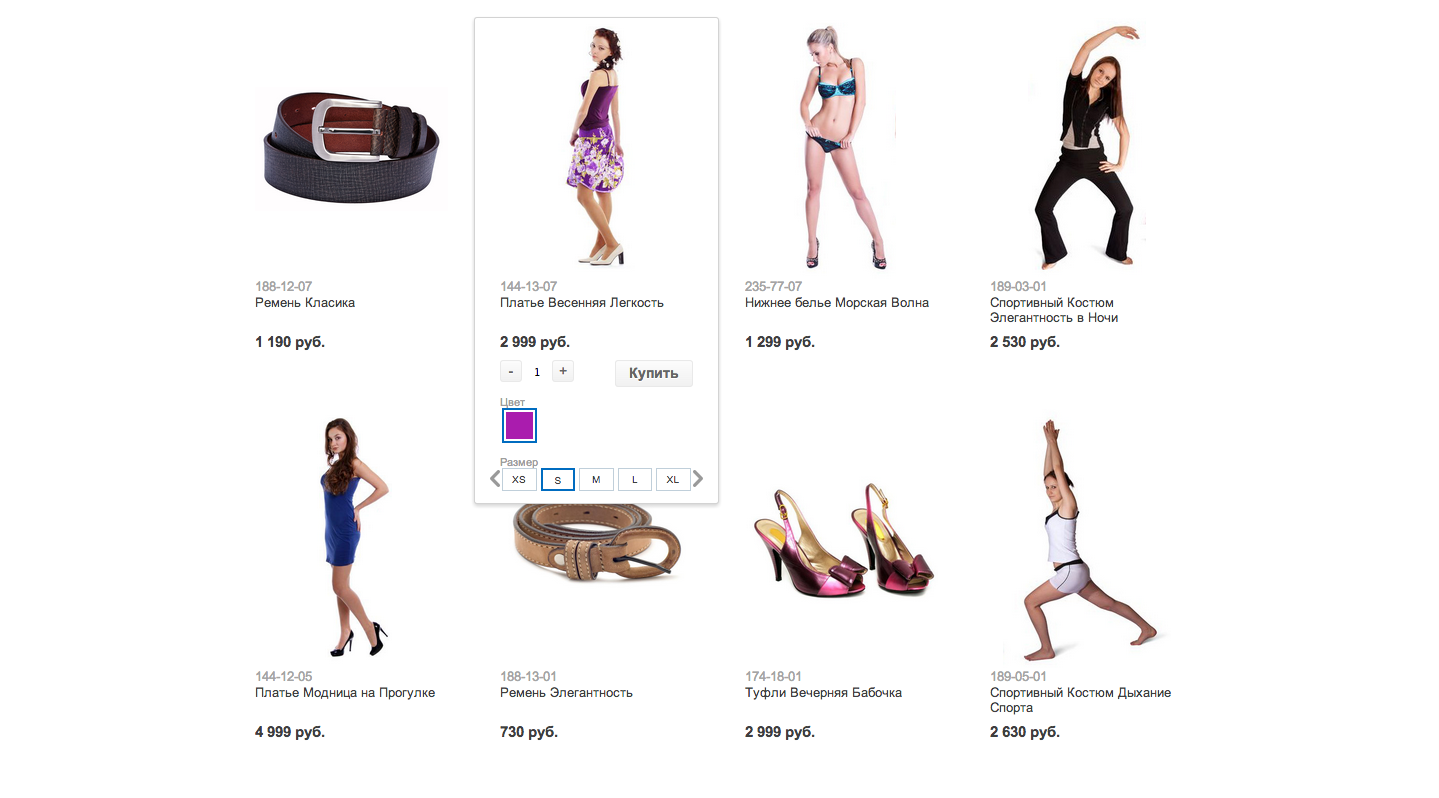 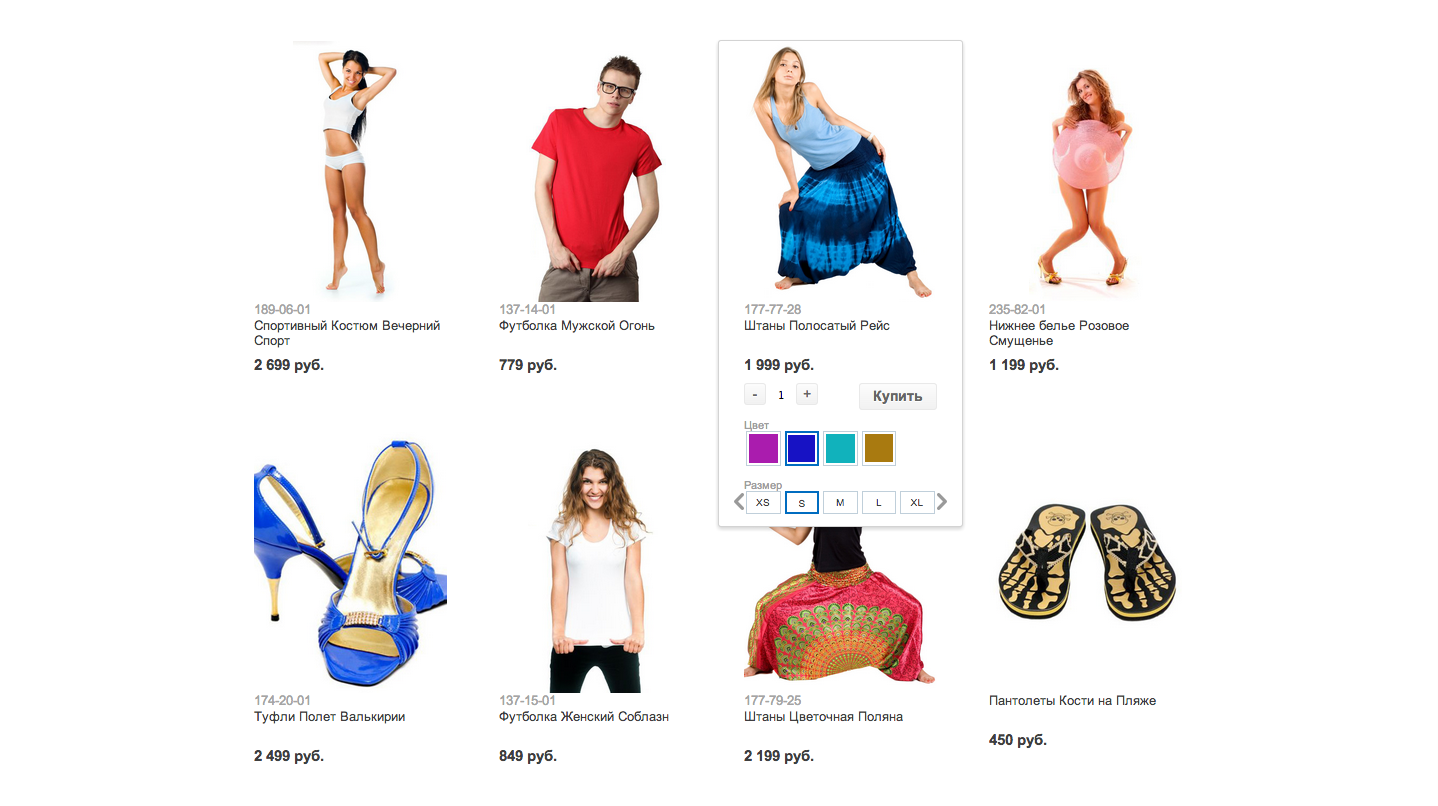 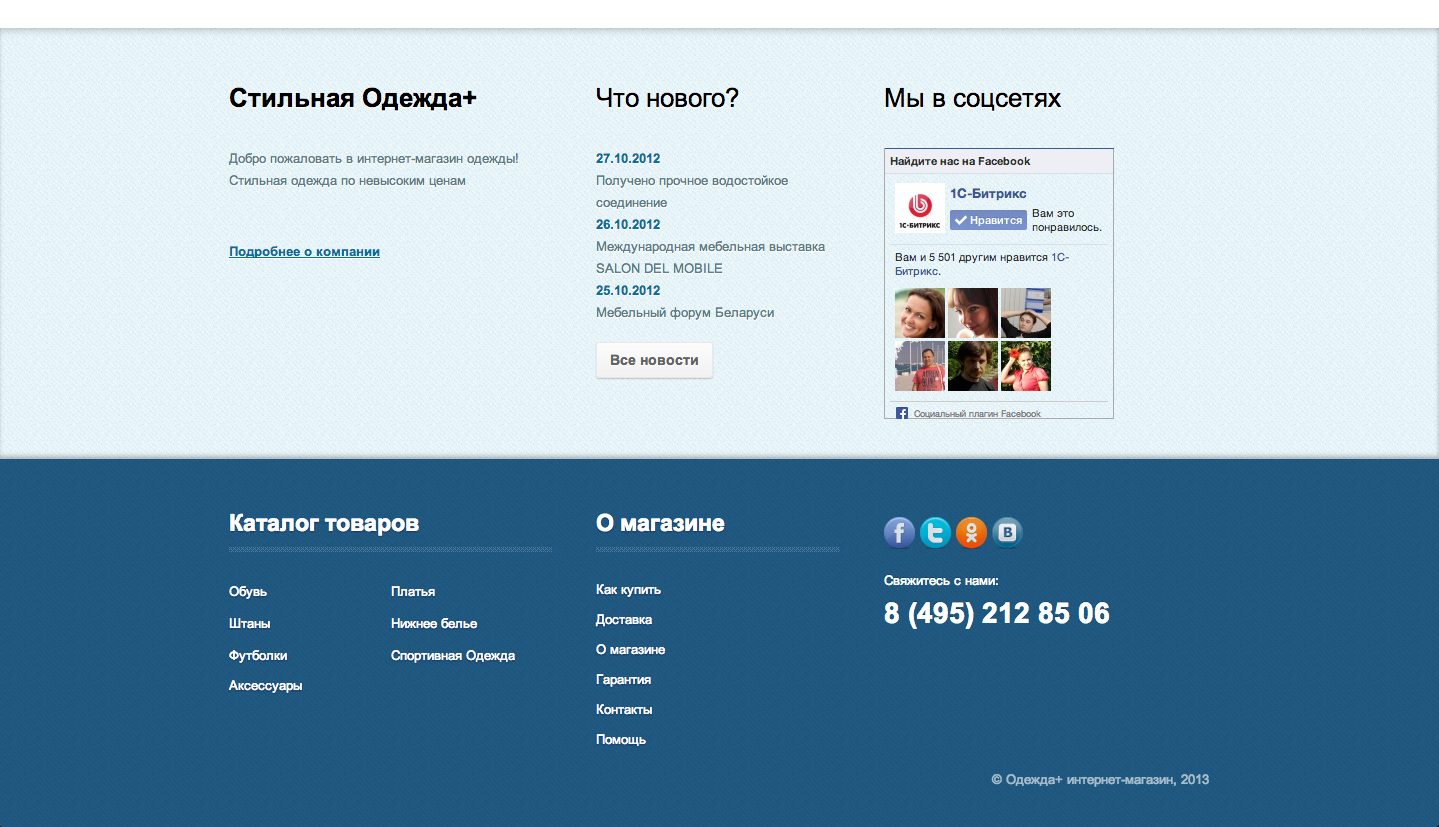 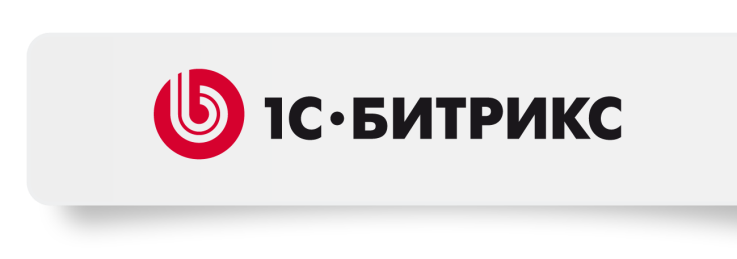 Удобная навигация
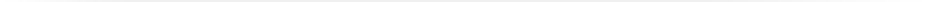 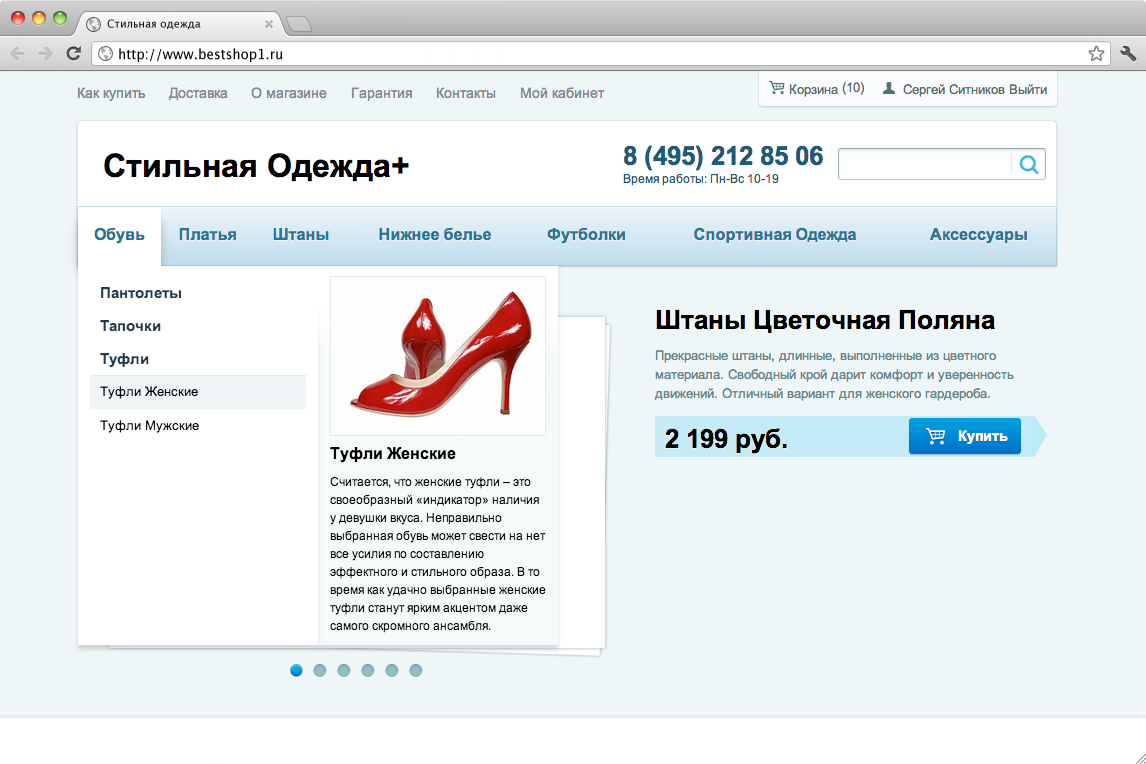 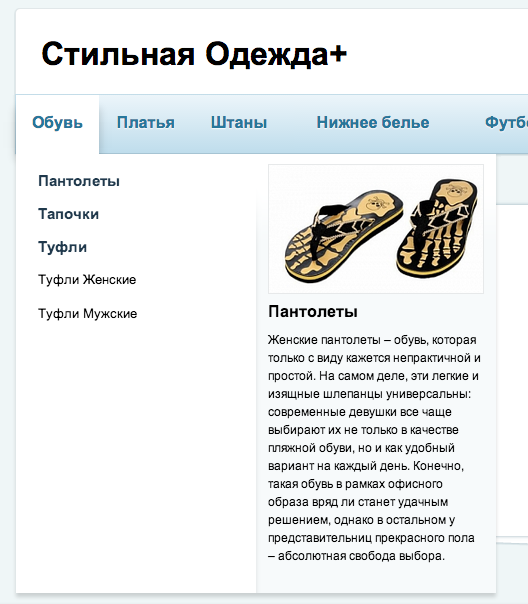 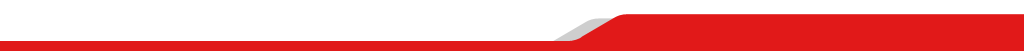 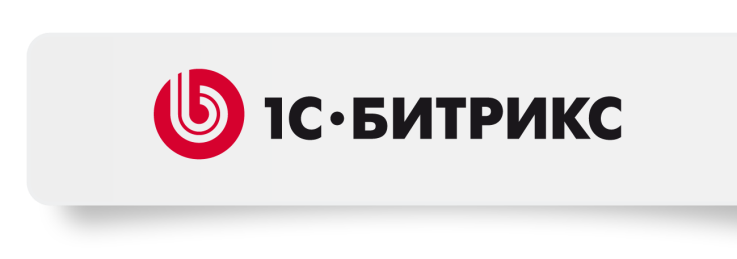 Список товаров с поддержкой 
торговых предложений (SKU)
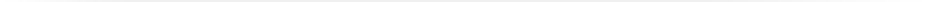 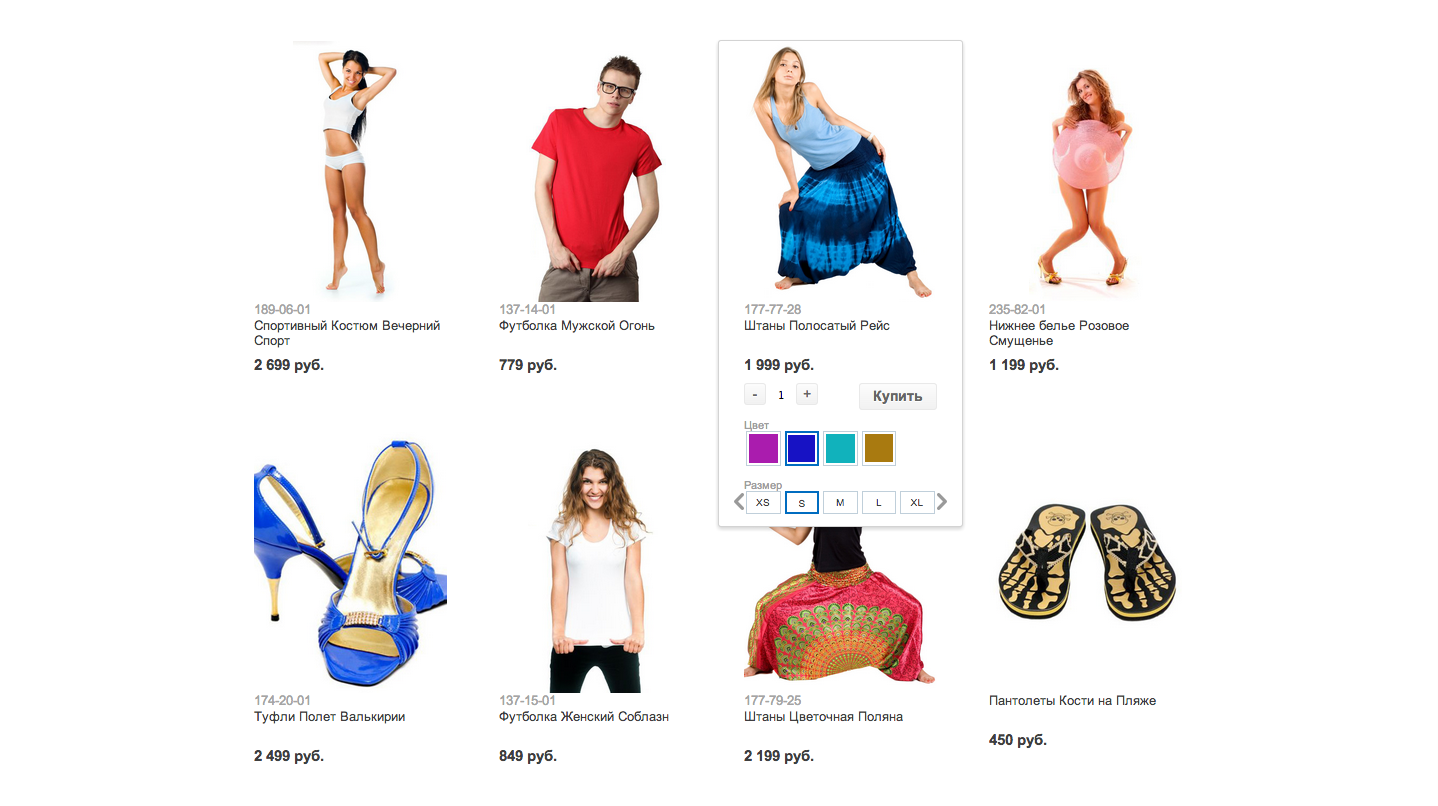 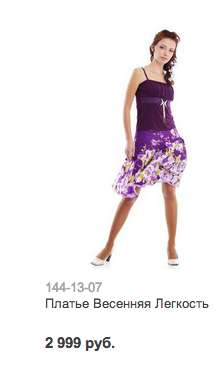 Удобная работа с торговыми предложениями (SKU)
5 видов отображения торговых предложений SKU
Минимум лишней информации, больше визуального акцента 
Кнопка «Купить» только на выбранном товаре для уменьшения шума и размытия внимания пользователя 
Новый шаблон списка товаров применим ко всем сайтам  (bitrix:catalog.section)
Все для удобного выбора нужного товара
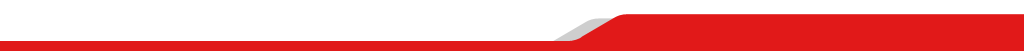 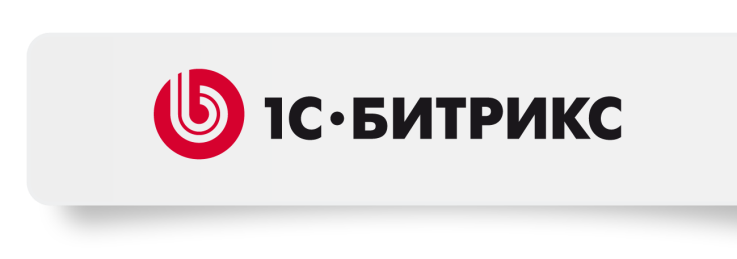 Карточка товара с торговыми предложениями
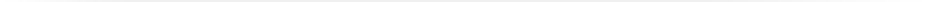 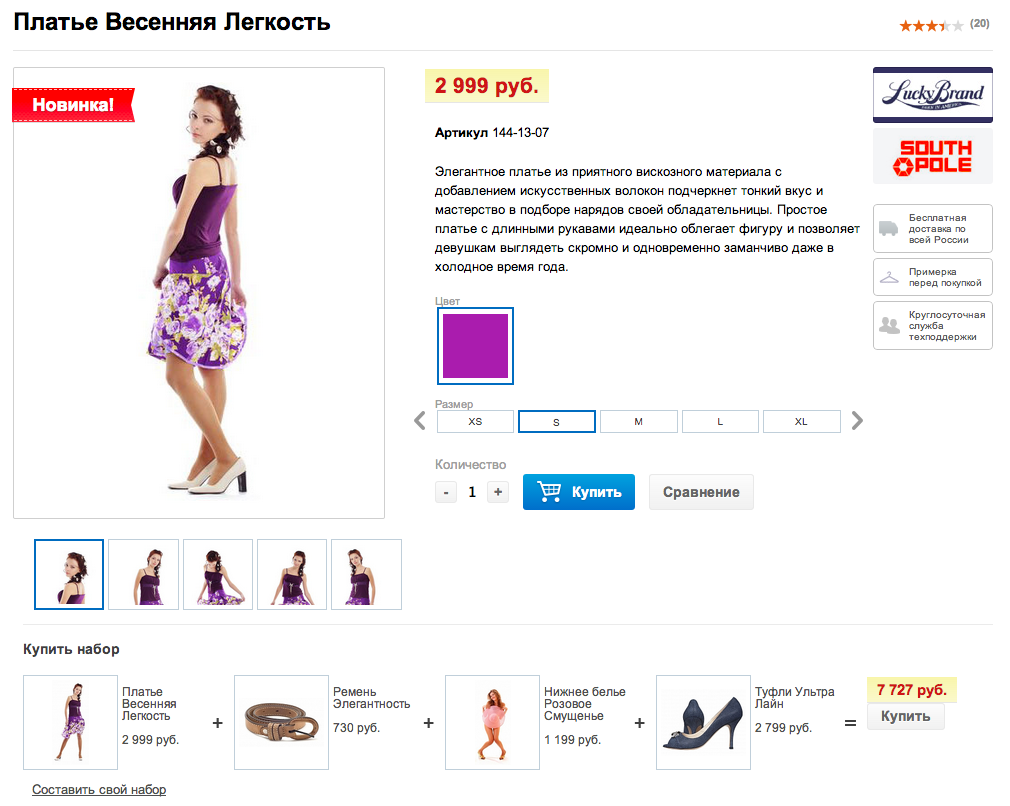 5 видов визуального отображения торговых предложений SKU 
Набор, сборка своего набора из связных товаров 
Вывод свойств инфоблока в графическом виде (например, бренда) 
Вывод дополнительных страниц в виде графических кнопок (информация о доставке, оплате, примерке и т.п.) 
Режим просмотра галереи «Лупа», визуальный акцент на скидку, вывод плашки «новинка» в удобном месте (bitrix:catalogs.elements)
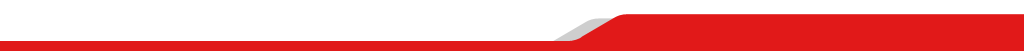 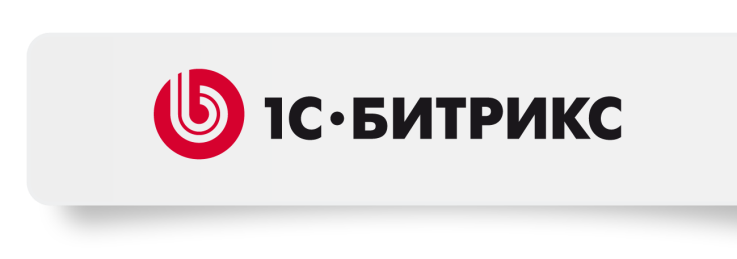 Новая корзина для максимальных продаж
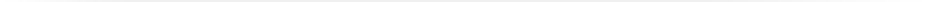 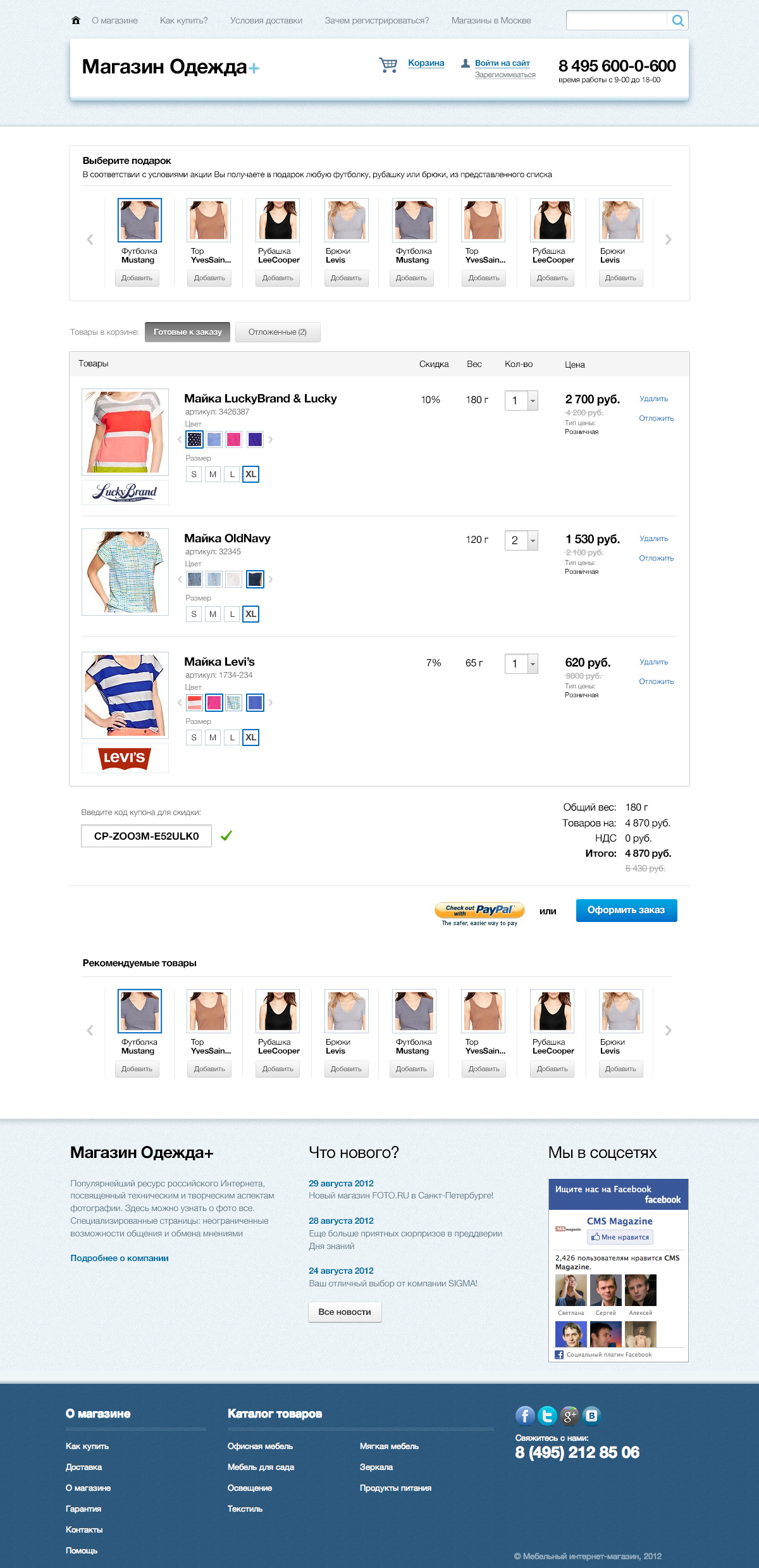 Визуальный вывод торговых предложений SKU с возможностью изменения выбора, например смена цвета или размера
Визуальный вывод подарков с возможностью выбора из нескольких доступных – поддержка «правила работы с корзиной»
Вывод в корзине графических свойств инфоблока
Новый интегрированный шаблон sale.basket.basket применим для всех сайтов
Мгновенный пересчет корзины без обновления страницы
И много других вкусных новшеств…
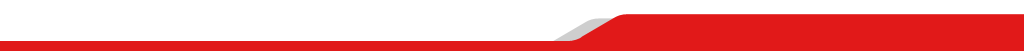 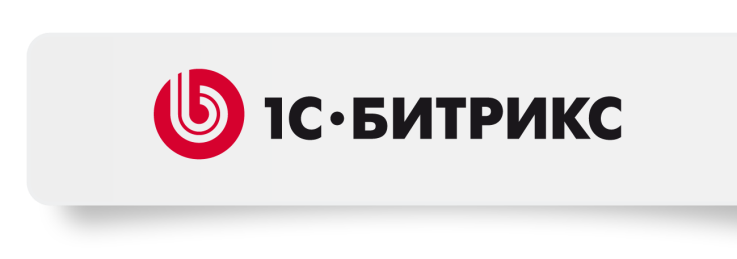 Управление торговыми предложениями
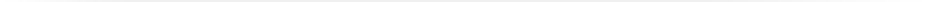 Автоматическое создание торговых предложений SKU товаров по заданным свойствам
Установка основных значений для всех элементов
Генерация и дополнительная генерация нужных элементов
Удобная система наполнения картинками
Сотни элементов за несколько секунд
Гибкая система редактирования после создания элементов.
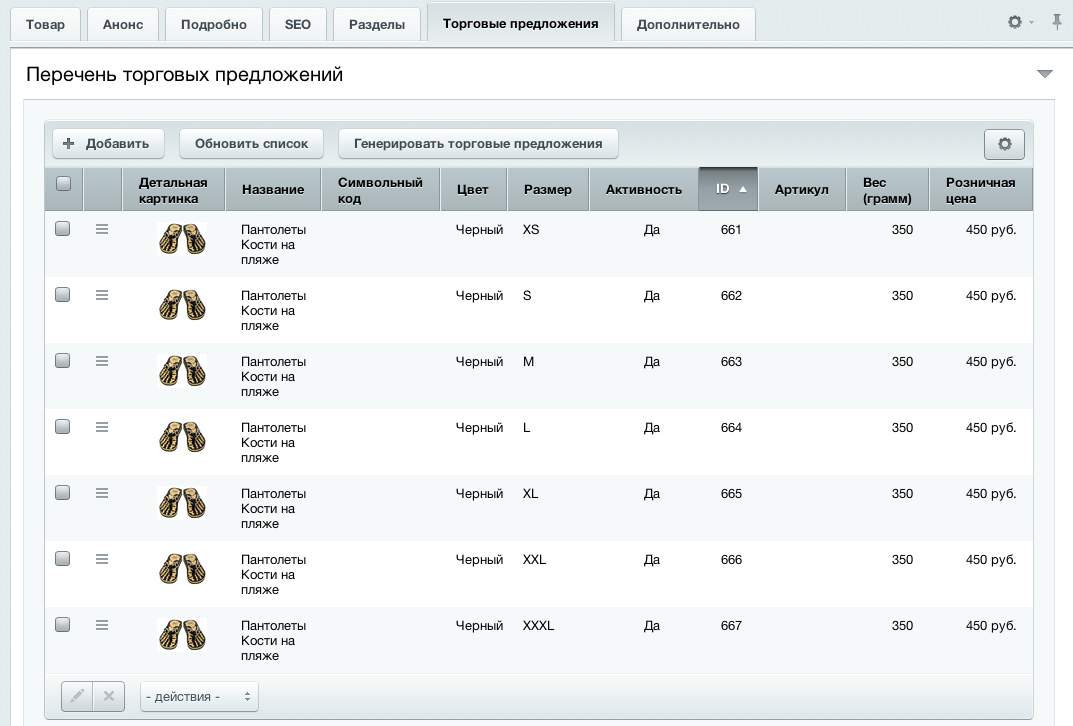 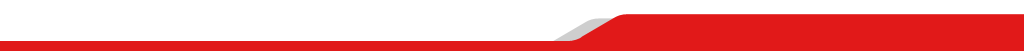 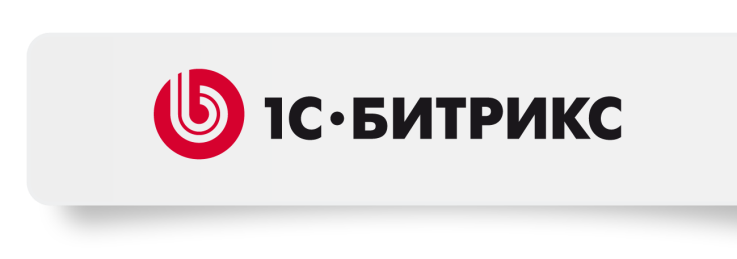 Торговые предложения на новом уровне
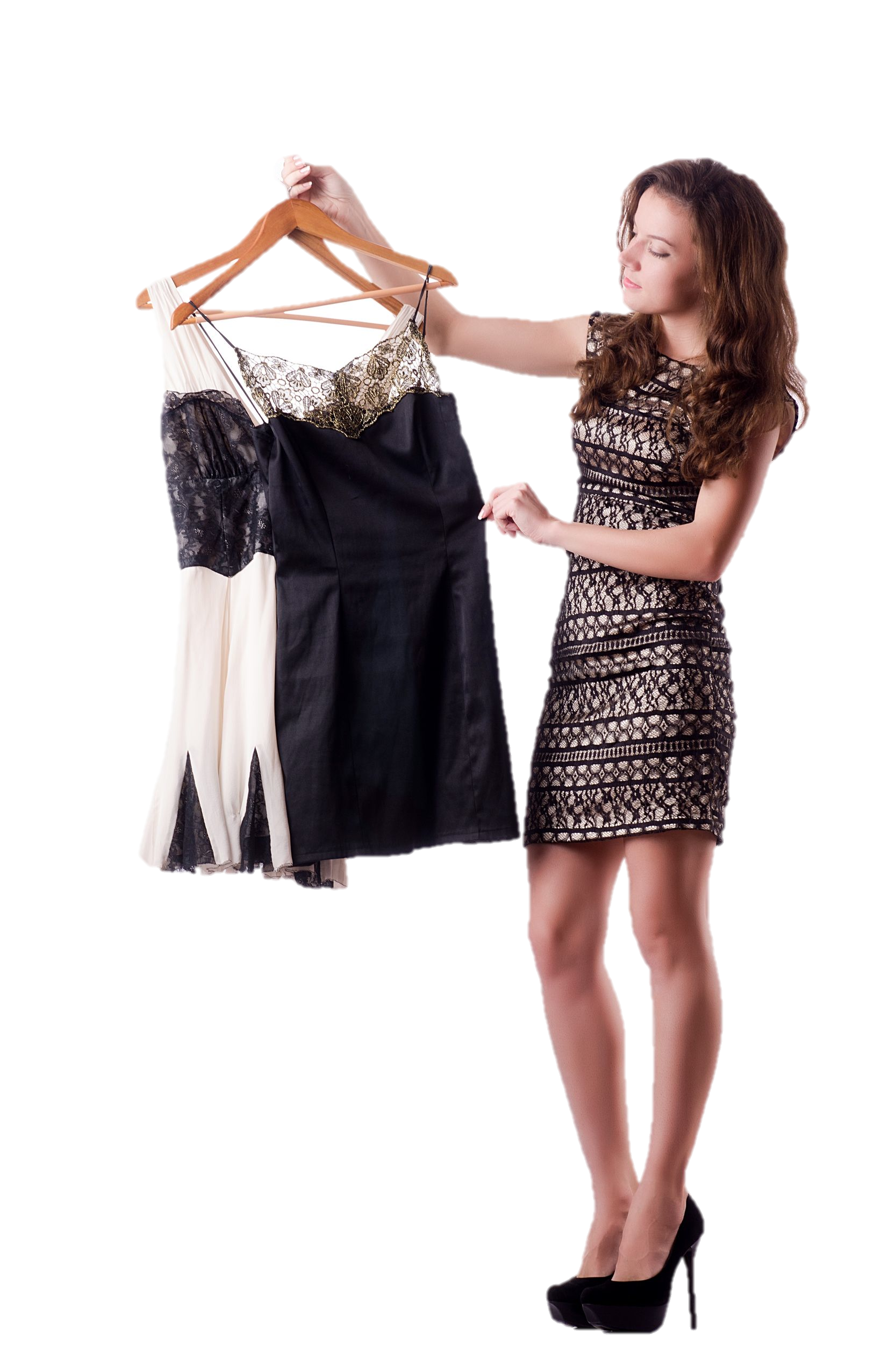 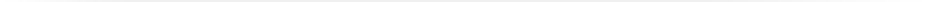 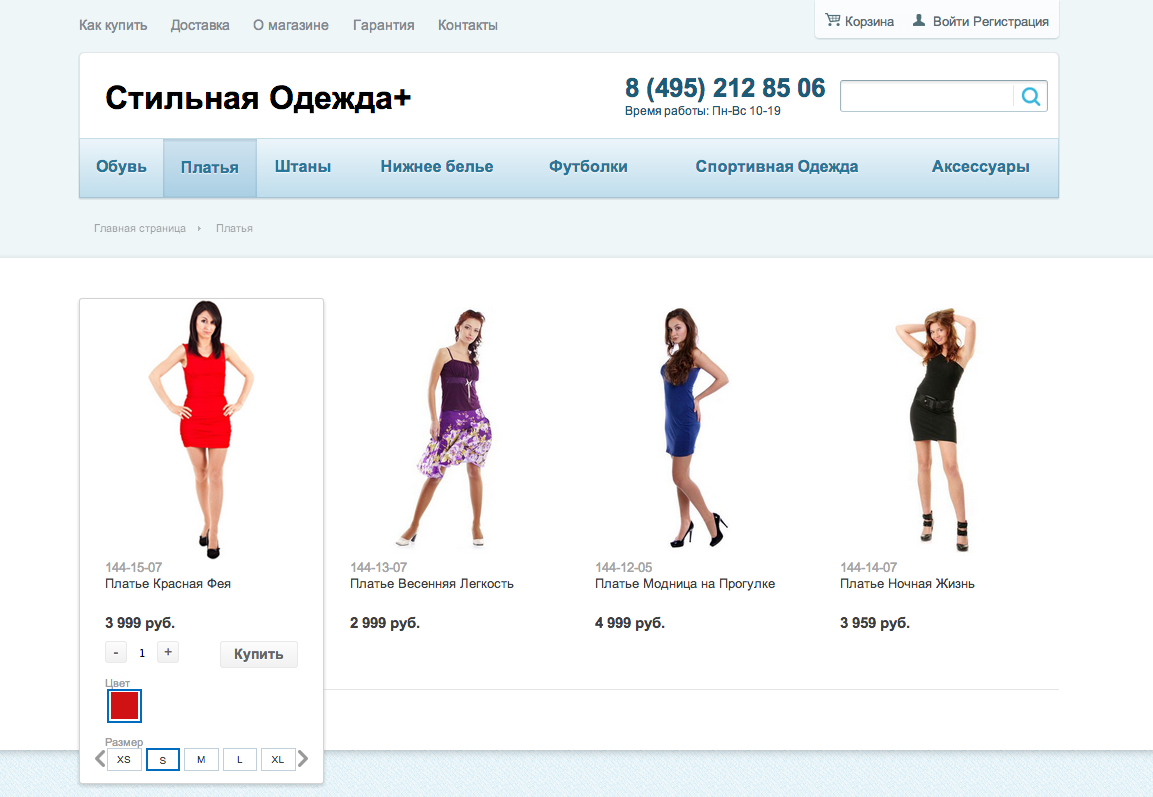 Удобно представлены во всем магазине
Продумана юзабилити для покупателей
Корзина увеличивает средний чек и продажи
Удобно управлять
Экономит много времени
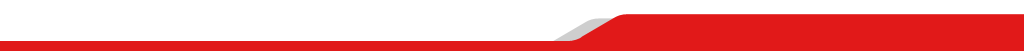 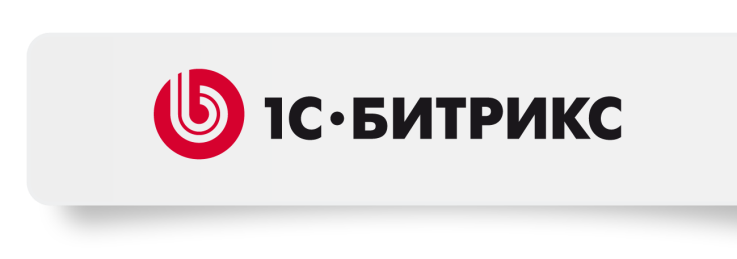 Комплекты – для настоящих профи
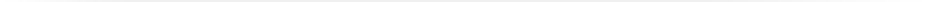 Комплект – это товар, состоящий из нескольких других товаров
Цена ставится на весь комплект 
При продаже комплекта каждый товар списывается со склада отдельно в указанных количествах и правильных единицах измерения 
Комплекты для некоторых магазинов – единственная форма торговли (мебель, электроника, ПО…)

Некоторые товары невозможно продать без комплектов, не получив недовольного покупателя. 
Для других комплекты – отличный маркетинговый инструмент.
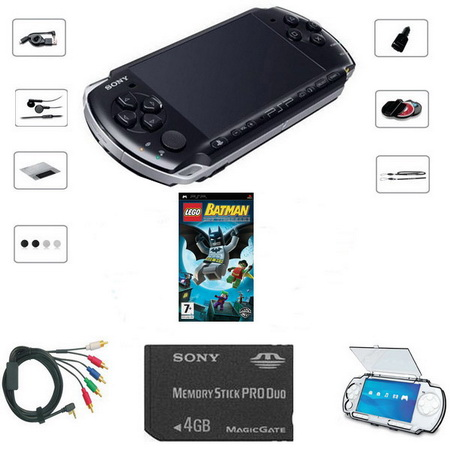 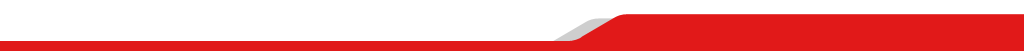 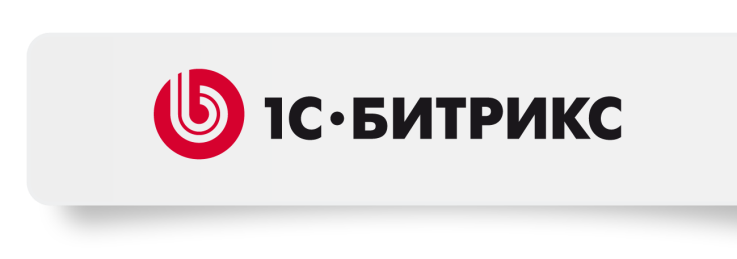 Наборы – для профессиональных покупателей
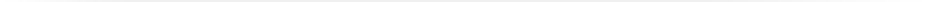 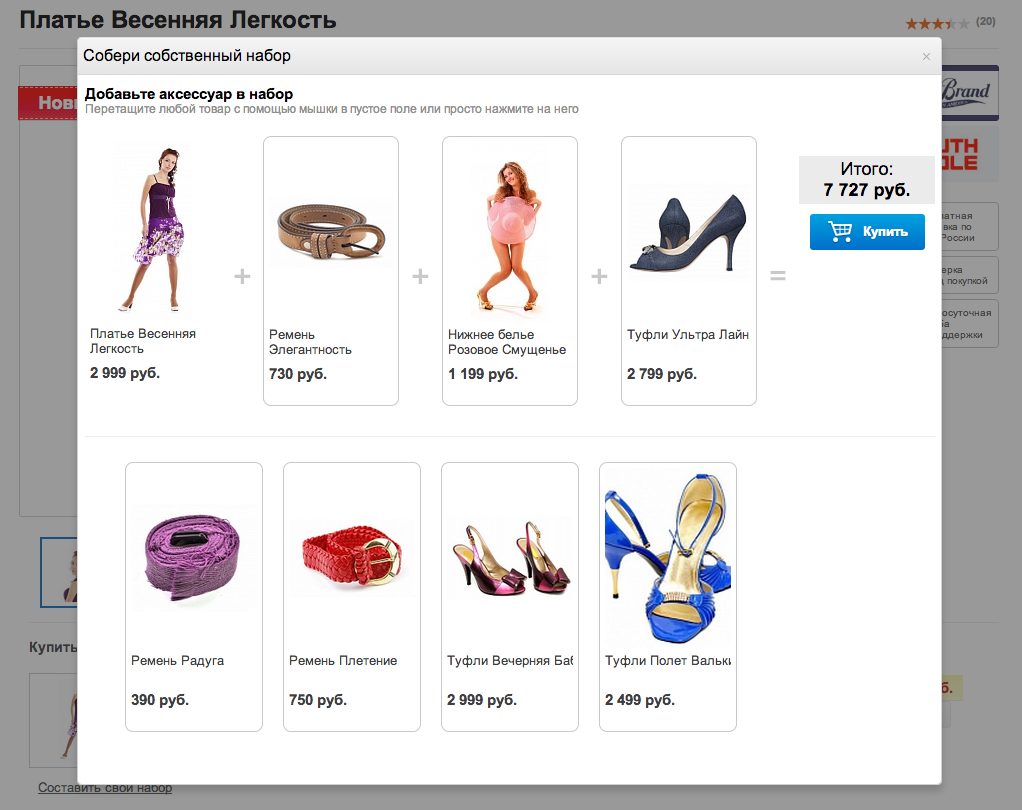 Клиент может сам собрать нужный ему набор (дополнительно выбрать товары из предложенных, например, «Рекомендуемый стиль»)
Суммирование скидок в наборе
Отображение скидки на каждый элемент набора и весь набор в сборе
Гибкость подбора способствует увеличению среднего чека в магазине
Интернет-магазин может создавать любое число наборов
Инструменты для увеличения среднего чека
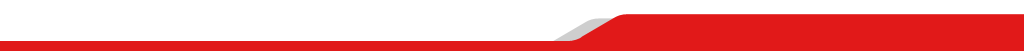 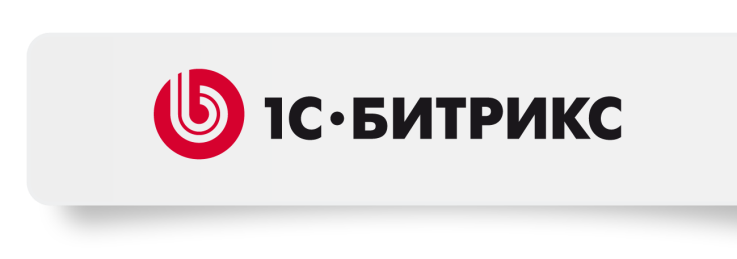 Маркетинг в интернет-магазине
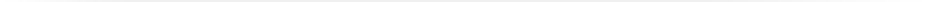 Если покупатель у вас на сайте, не отпускайте его без покупок.
Выбор подарка в интернет-магазине и в корзине.
Скидка на платежную систему и на доставку
Маркетинговые акции (купи 3, получи 1 в подарок и т.д.)
Наборы и комплекты
Гибкие и разнообразные скидки
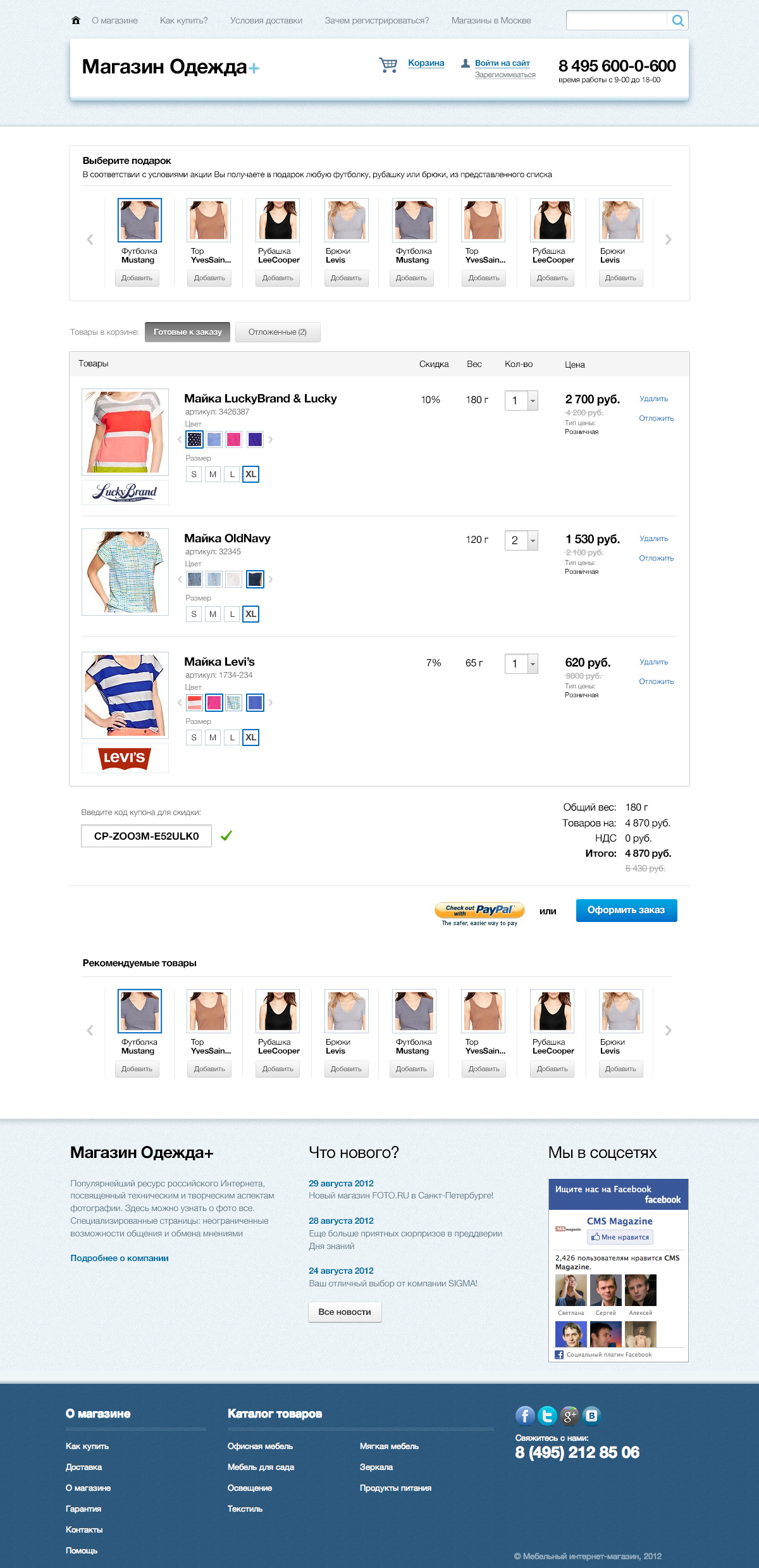 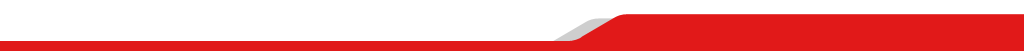 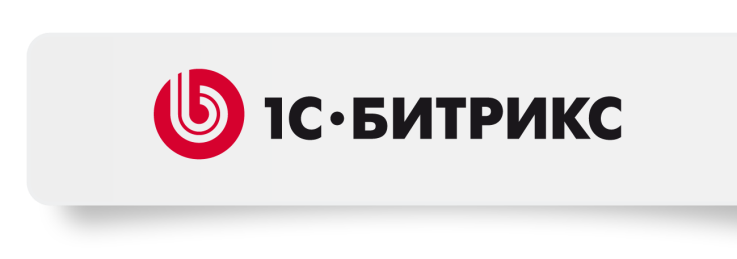 Вес, метраж, литраж
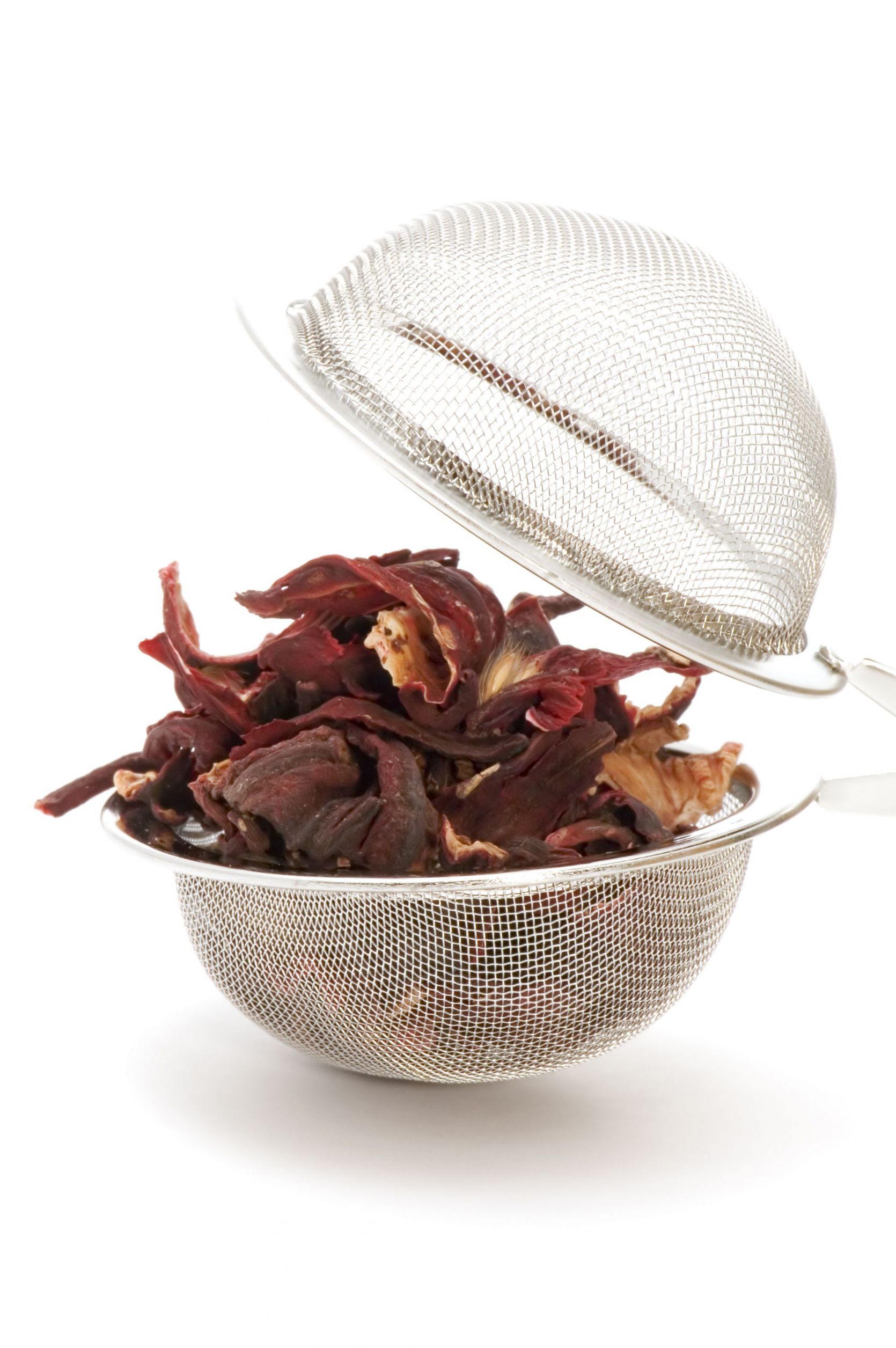 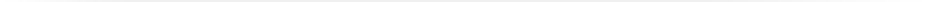 Единицы измерений – значительное структурное изменение в платформе (по умолчанию включены: килограммы, граммы, метры, литры, штуки и любые другие) 
Выбор нужных единиц измерения из классификатора
Каждый товар в каталоге может иметь свою единицу измерения
Поддержка единиц измерения в компонентах каталога и магазина
Продажи товара с учетом единиц измерения (приход в кг, расход граммах: например, продажа товара по 50 грамм)
Поддержка единиц измерения в SKU
Поддержка остатков на складах в единицах измерения
Поддержка единиц измерения в наборах
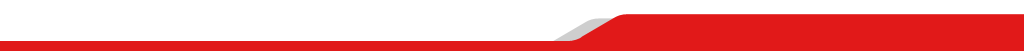 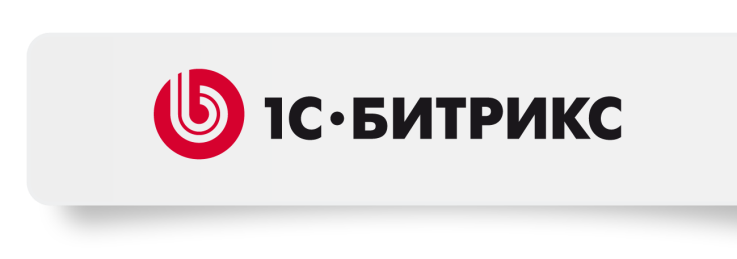 Поддержка платежных систем
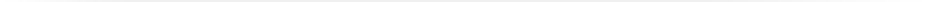 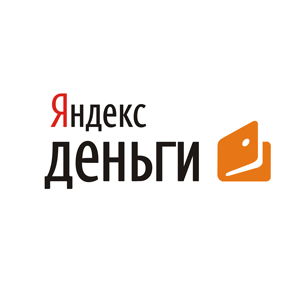 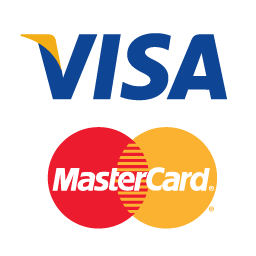 Обновление обработчика Яндекс.Денег, поддержка протокола 3.0
Яндекс.Деньги становятся агрегатором платежей
Интеграция выполнена совместно с Яндекс.Деньгами
При обращении в Яндекс.Деньги интернет-магазины на «1С-Битрикс» заполняют упрощенную форму технической заявки
Владелец сам выбирает, какие платежные инструменты из предлагаемых агрегаторами (Яндекс.Деньги) использовать в своем интернет-магазине
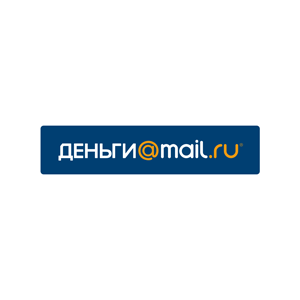 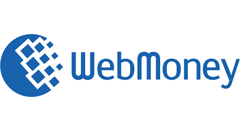 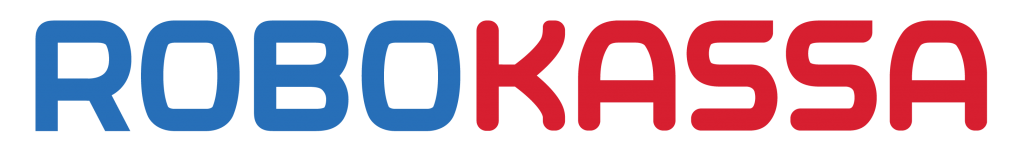 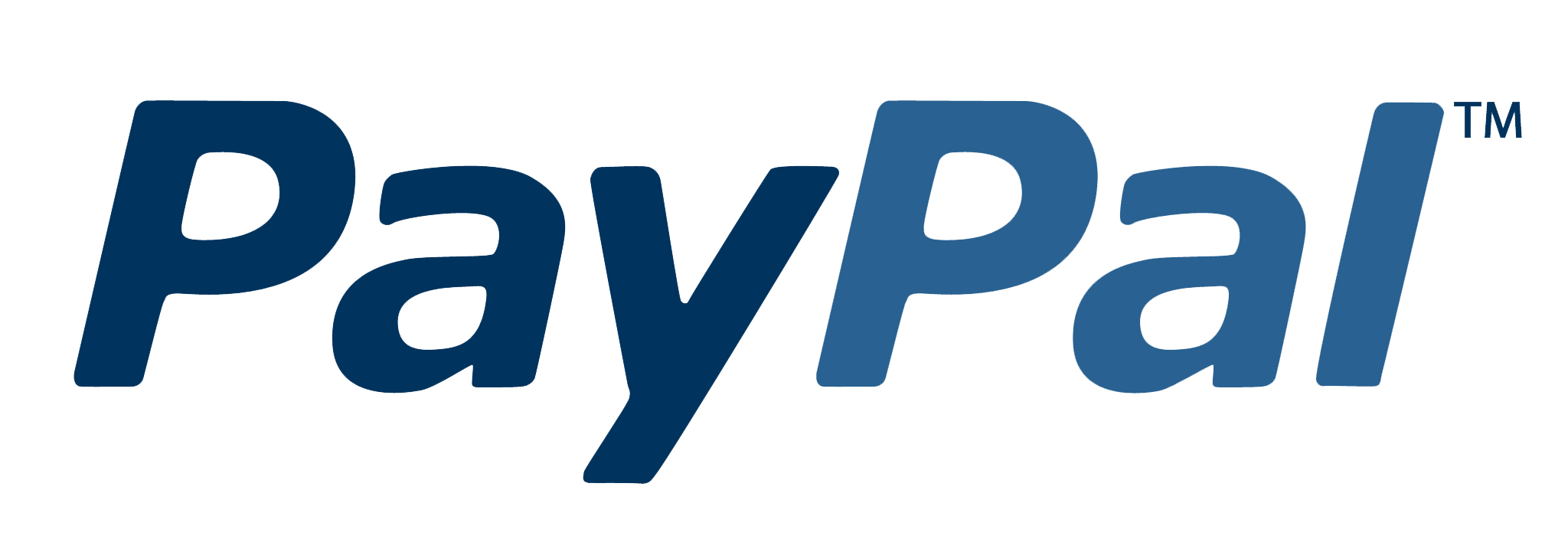 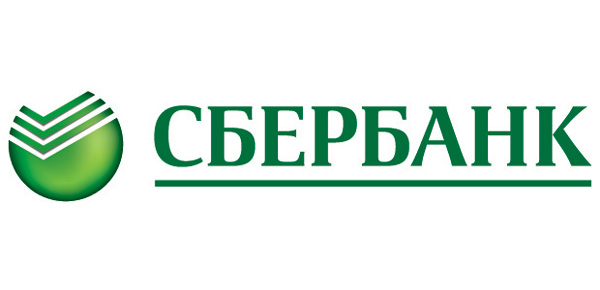 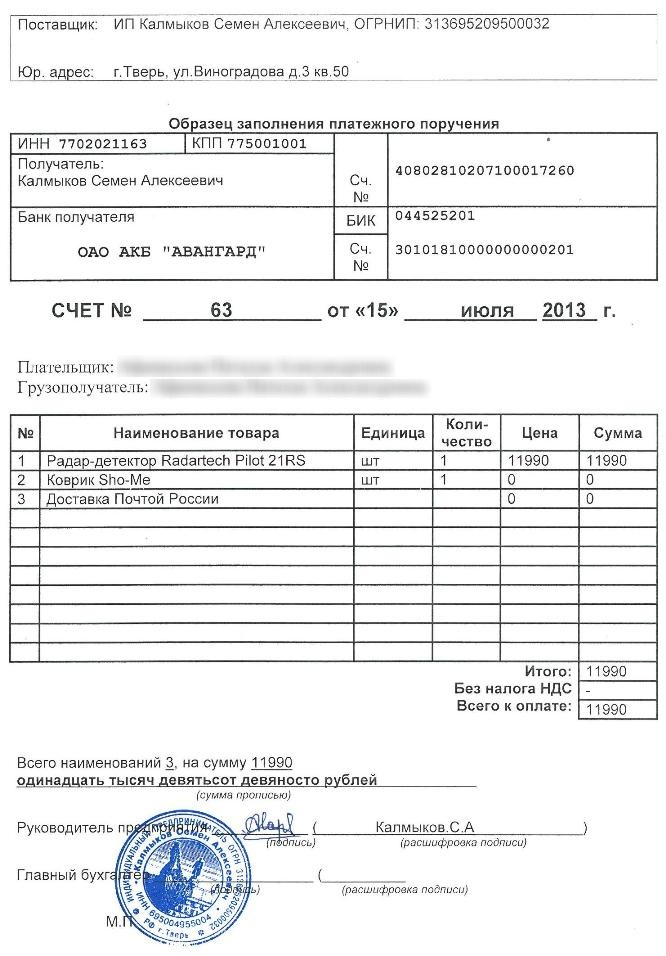 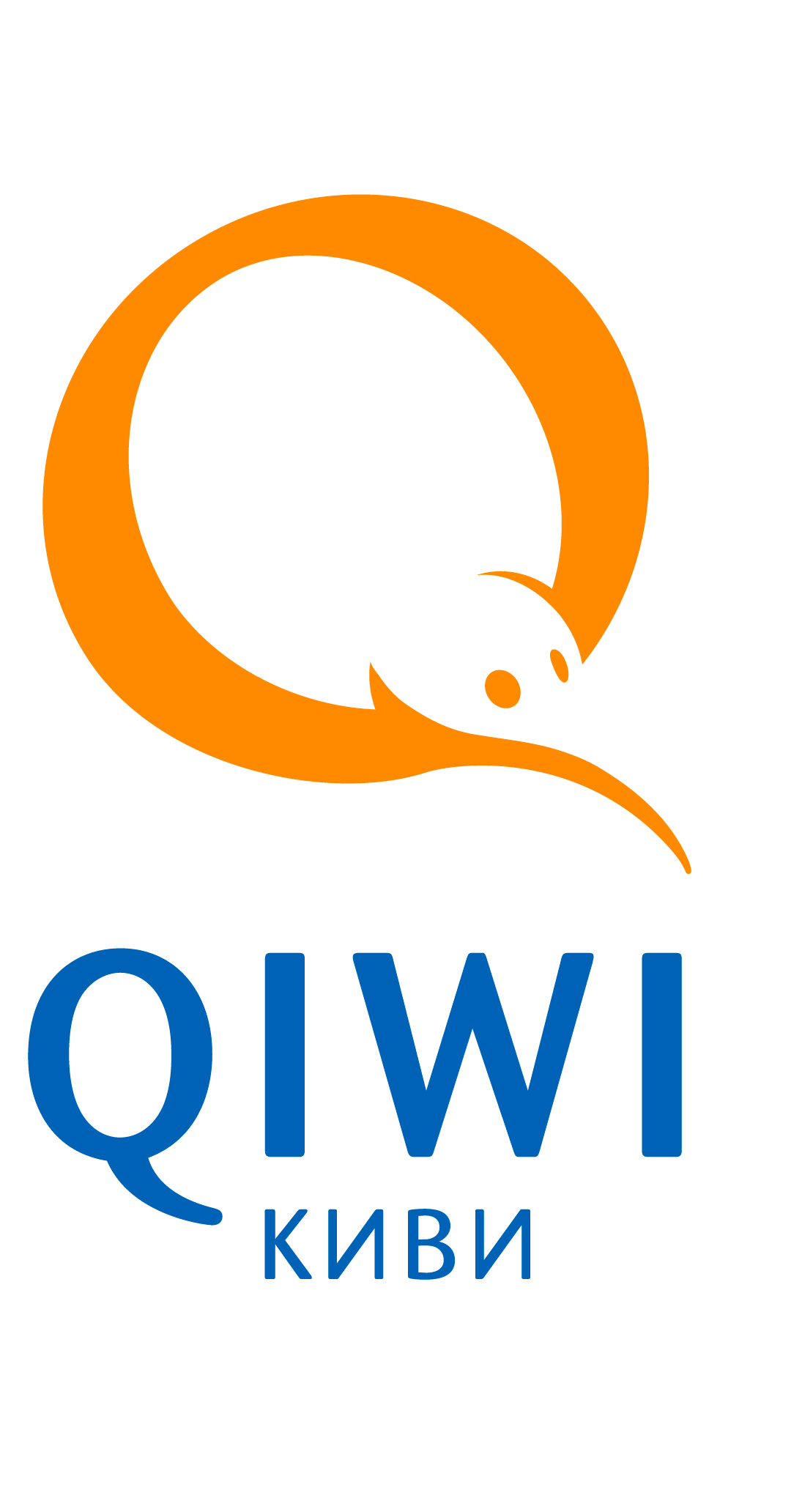 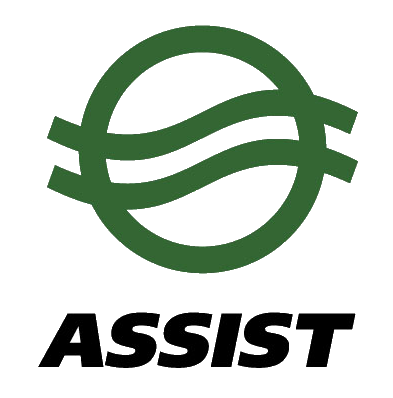 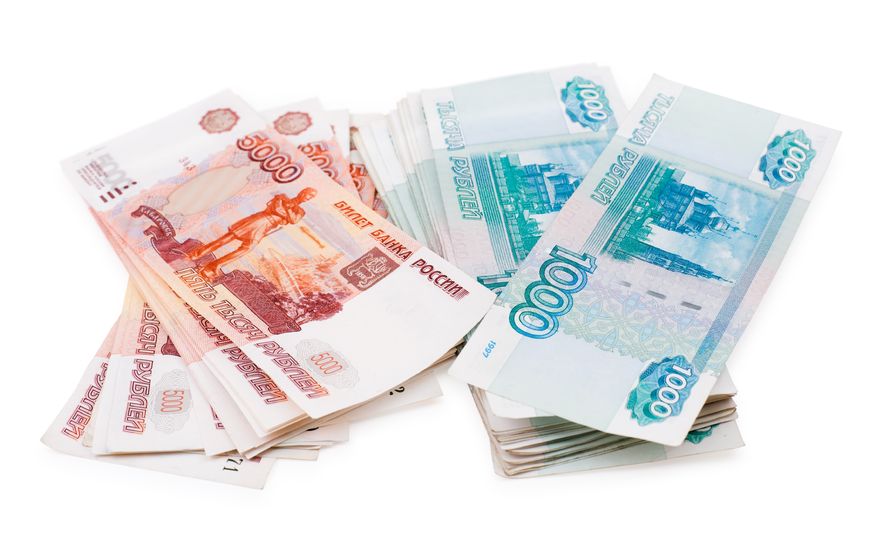 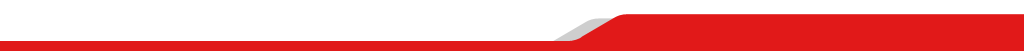 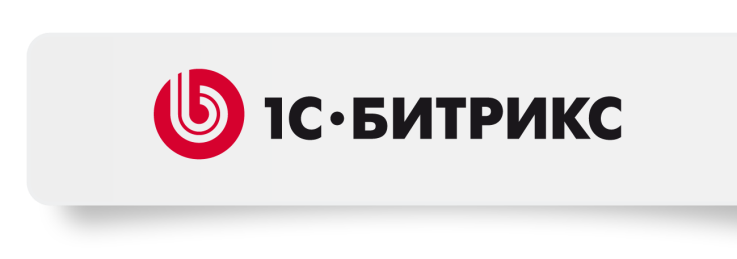 Поддержка служб доставки
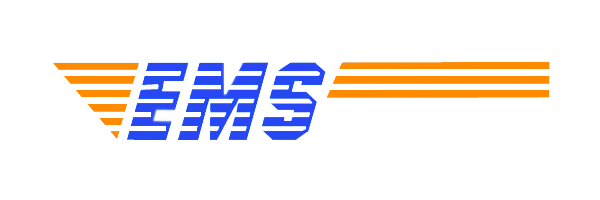 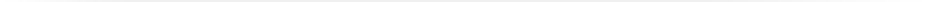 Новый обработчик «Почты России» – расчет доставки из любого города
Расчет доставки не зависит от серверов «Почты России»
Расчет доставки первым классом
Механизм расчета наложенного платежа
Расчет доставки через Почтоматы по всей России
Расчет доставок для Украины «Нова Пошта»
Расчет доставок для Казахстана «КазПочта»
Для всех почтовых служб поддерживается трекинг доставки
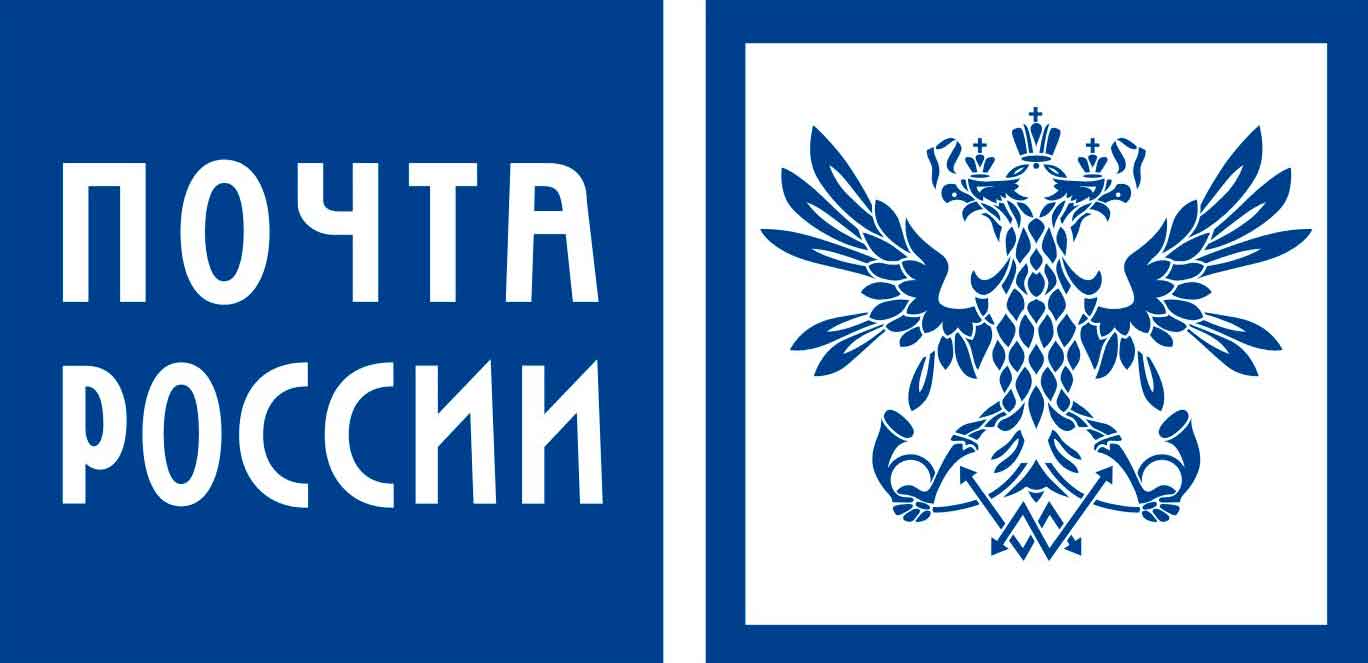 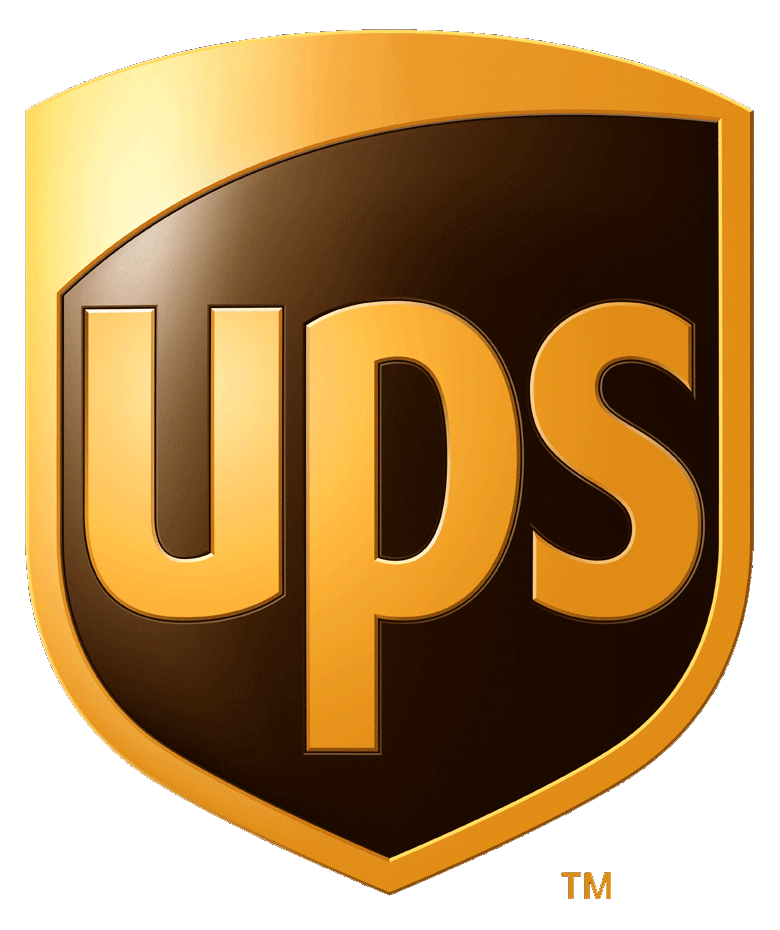 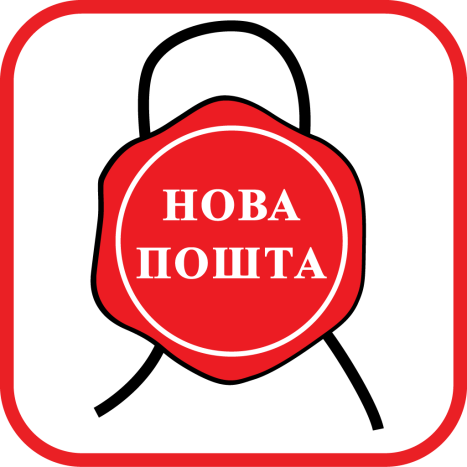 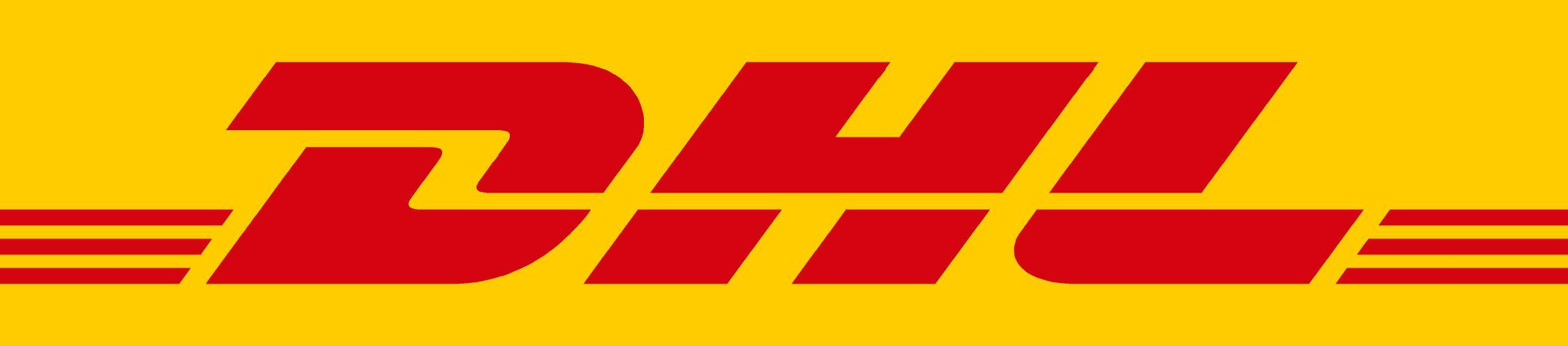 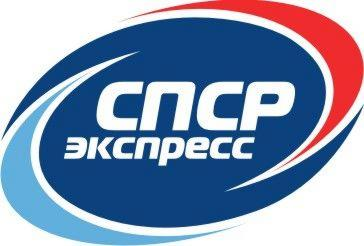 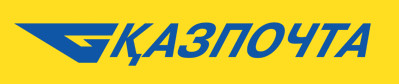 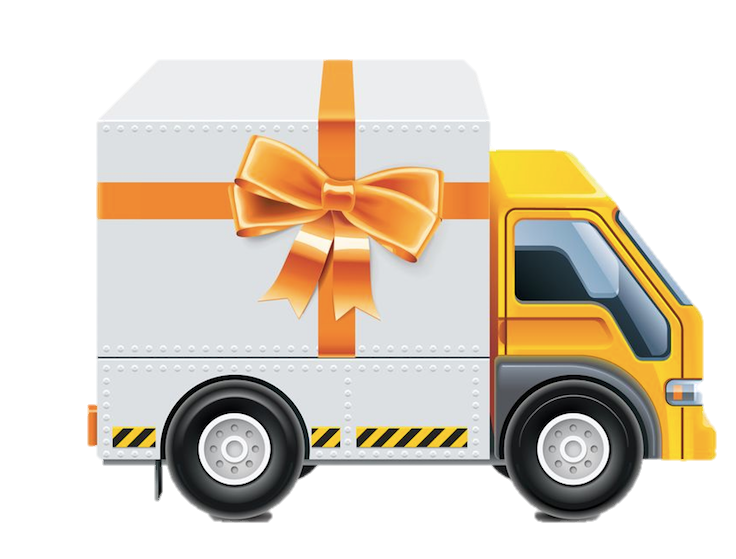 Курьерская доставка
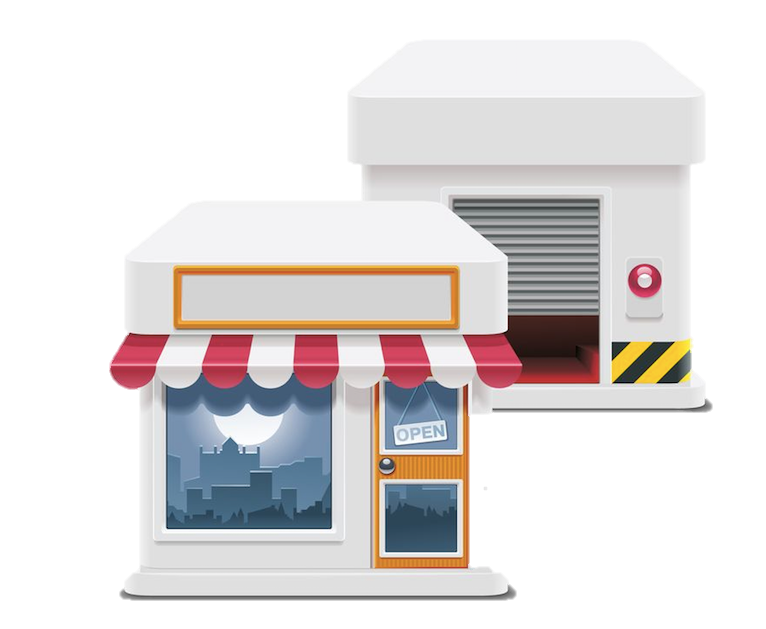 Самовывоз
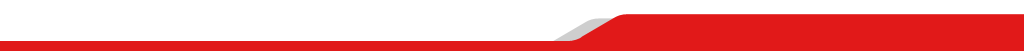 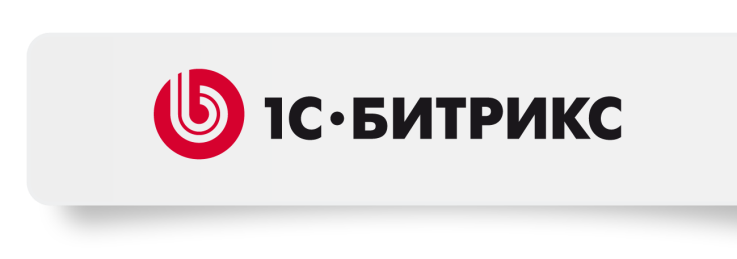 Складской учет для интернет-торговли
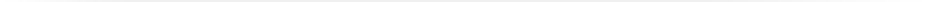 Версия 14.0 поддерживает складской учет для нескольких складов
Поддержка SKU и единиц измерения в документах складского учета
Механизм автоматического снятия резерва через определенный промежуток времени (по умолчанию три дня)
Множественность одиночного штрихкода у товара
Возможность добавлять в документы нужные поля из инфоблока товара
Улучшение юзабилити в документах
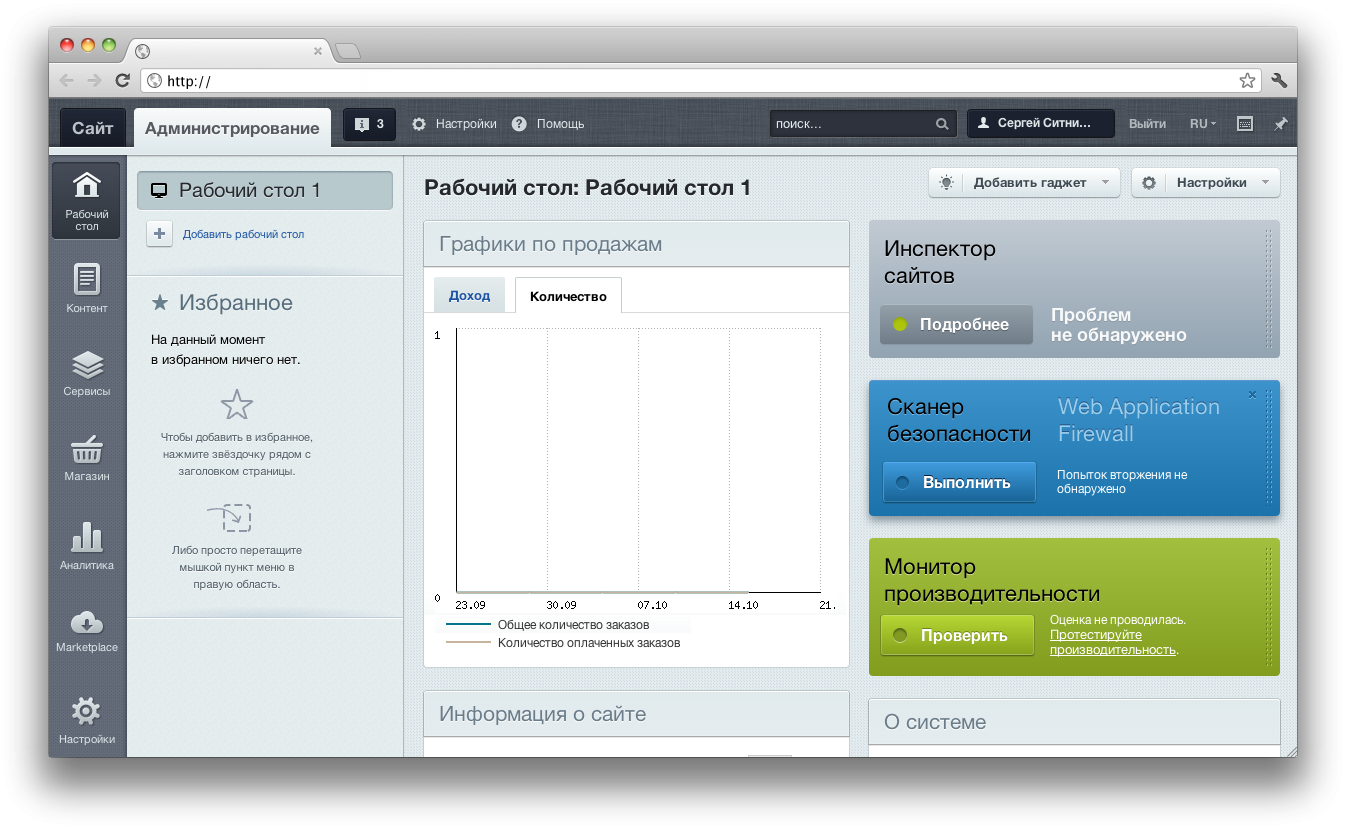 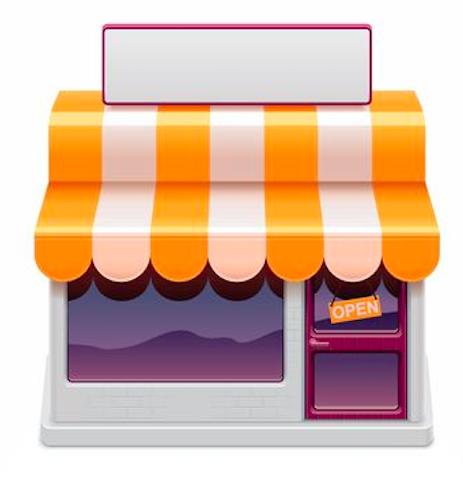 Интернет-магазин
Торговая точка 1
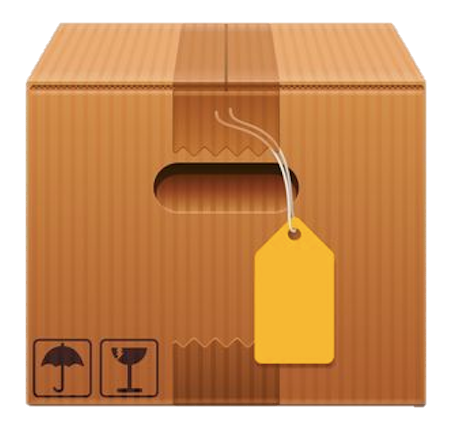 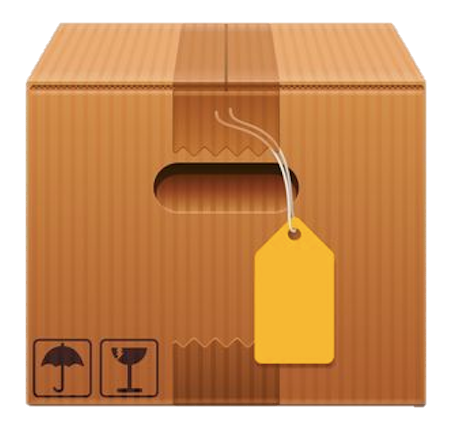 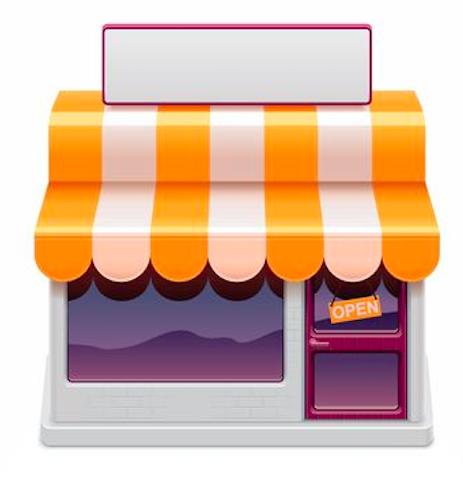 Склад самовывоза
Основной склад
Торговая точка 2
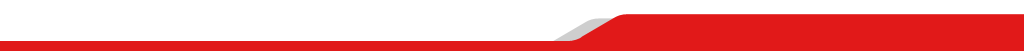 И еще много полезного…
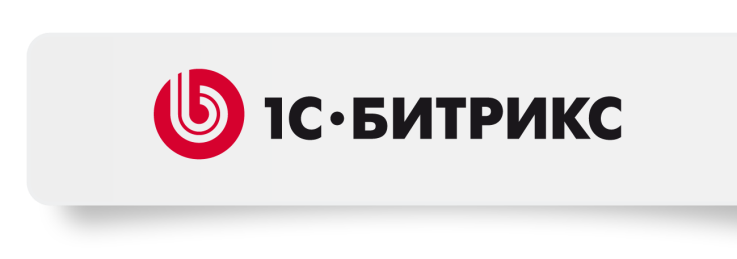 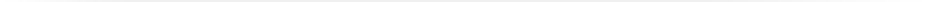 Вывод нужных столбцов во время оформления заказа: например, артикула
Новое свойство заказа Файл (отправка файлов при оформление заказа)
Отключение многопрофильности, один постоянный активный профиль
Гибкая настраиваемая система расположения функциональных блоков в оформление заказа
Улучшения в истории изменений заказа, фиксируем любые действий с товарами 
Основной склад, автоматическая отгрузка заказов, когда складов больше одного
Любые столбцы в заказе в админке
Нумерация строк в заказе, в административном разделе
И многое, многое другое…
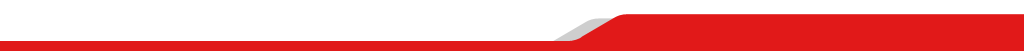 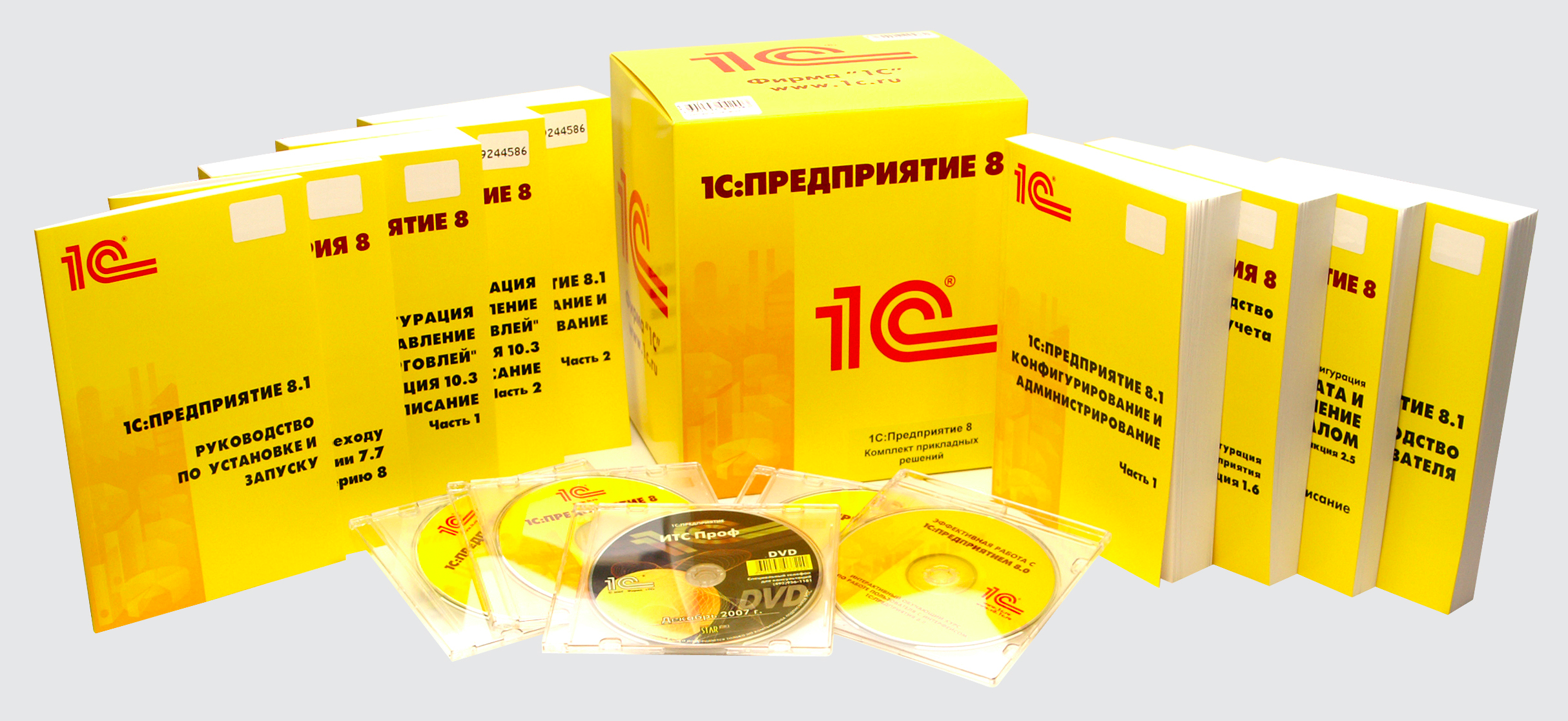 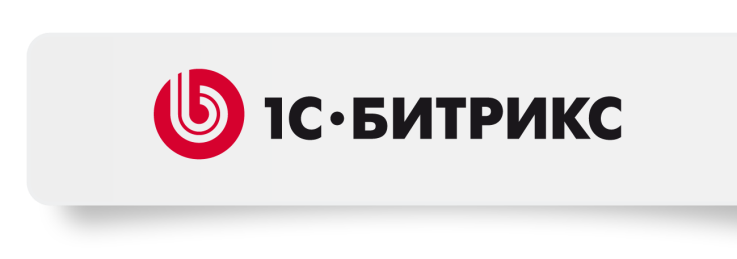 Новинки интеграции с 1С
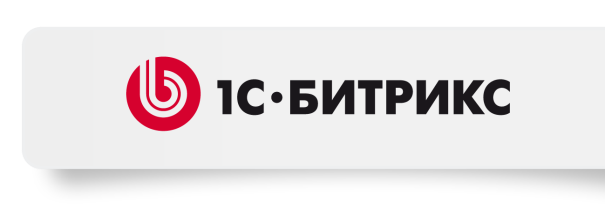 Пошаговая выгрузка каталога из 1С в интернет-магазин
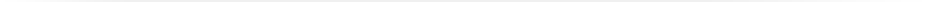 Очень важное обновление для каталогов в десятки и сотни тысяч наименований
Снижение нагрузки на интернет-магазин при обновлении больших каталогов
Выгрузка заданного количества товаров за 1 шаг 
Возможность возобновления обмена после ошибки
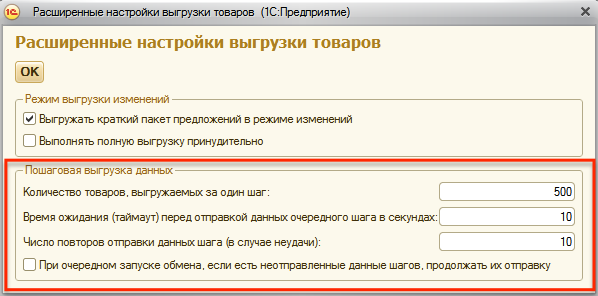 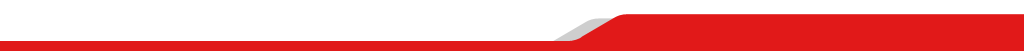 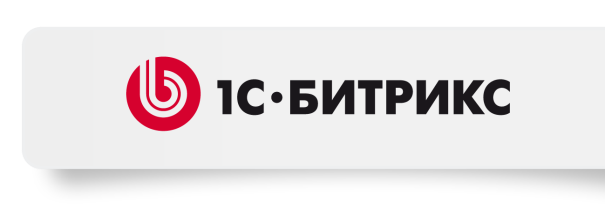 Новинки интеграции в версии 14.0
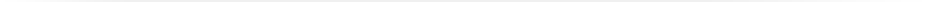 Обновление только изменений цен и складских остатков
Пошаговая выгрузка каталога из 1С в интернет-магазин
Передача в заказе информации о складе самовывоза, выбранного клиентом
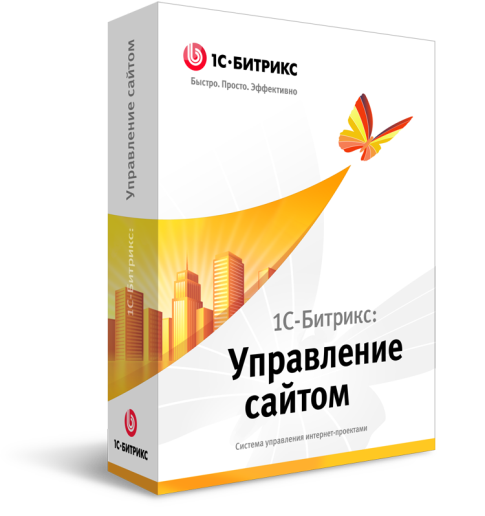 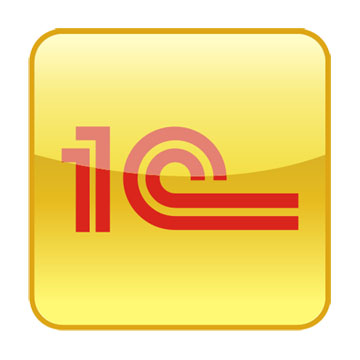 Работаем над обменом в реальном режиме времени между  интернет-магазином и 1С.
CommerceML 2.07
В бесплатном дополнении к 1С:УТ11
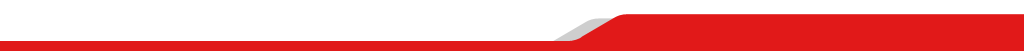 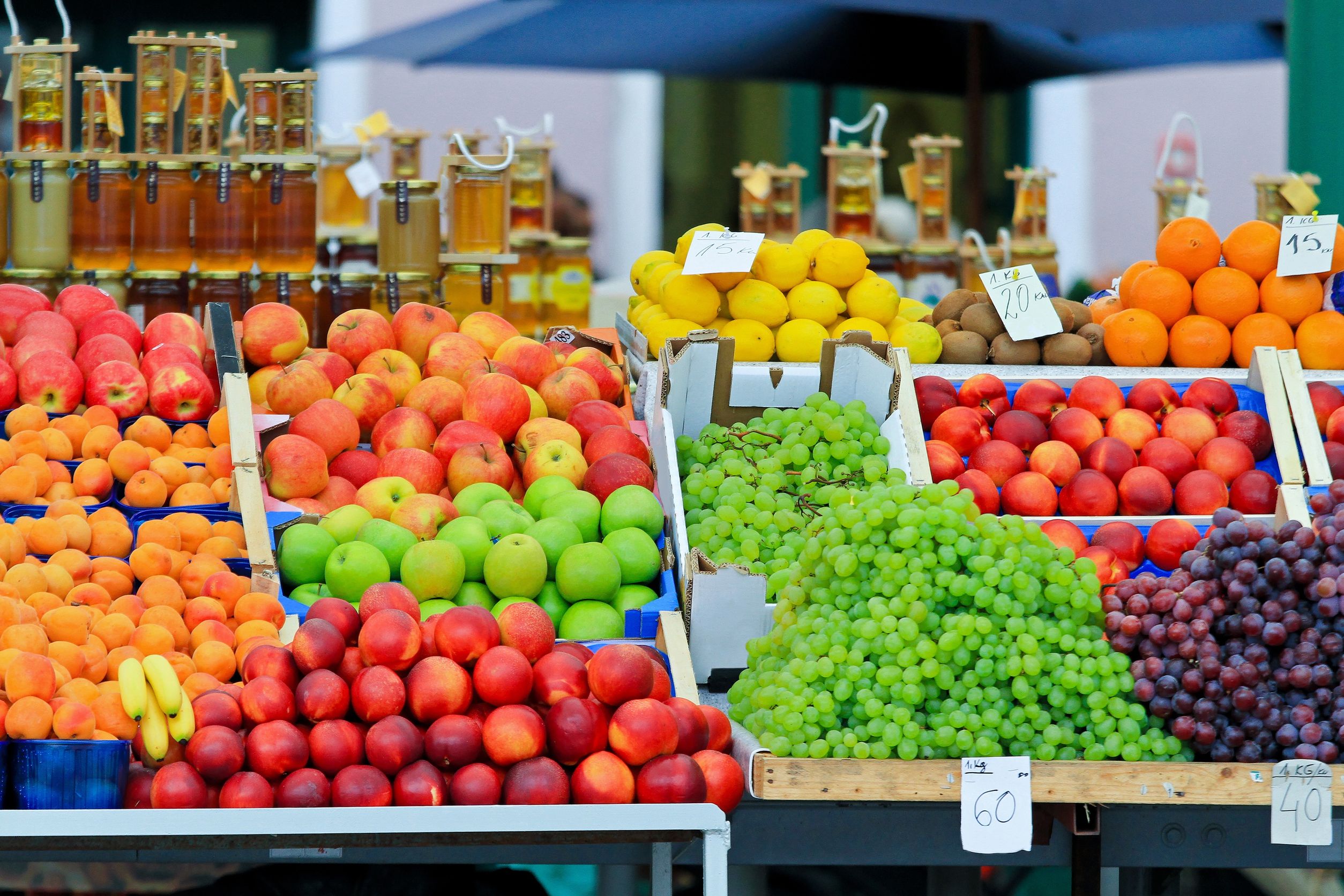 Интернет-магазин готов для всех типов товаров
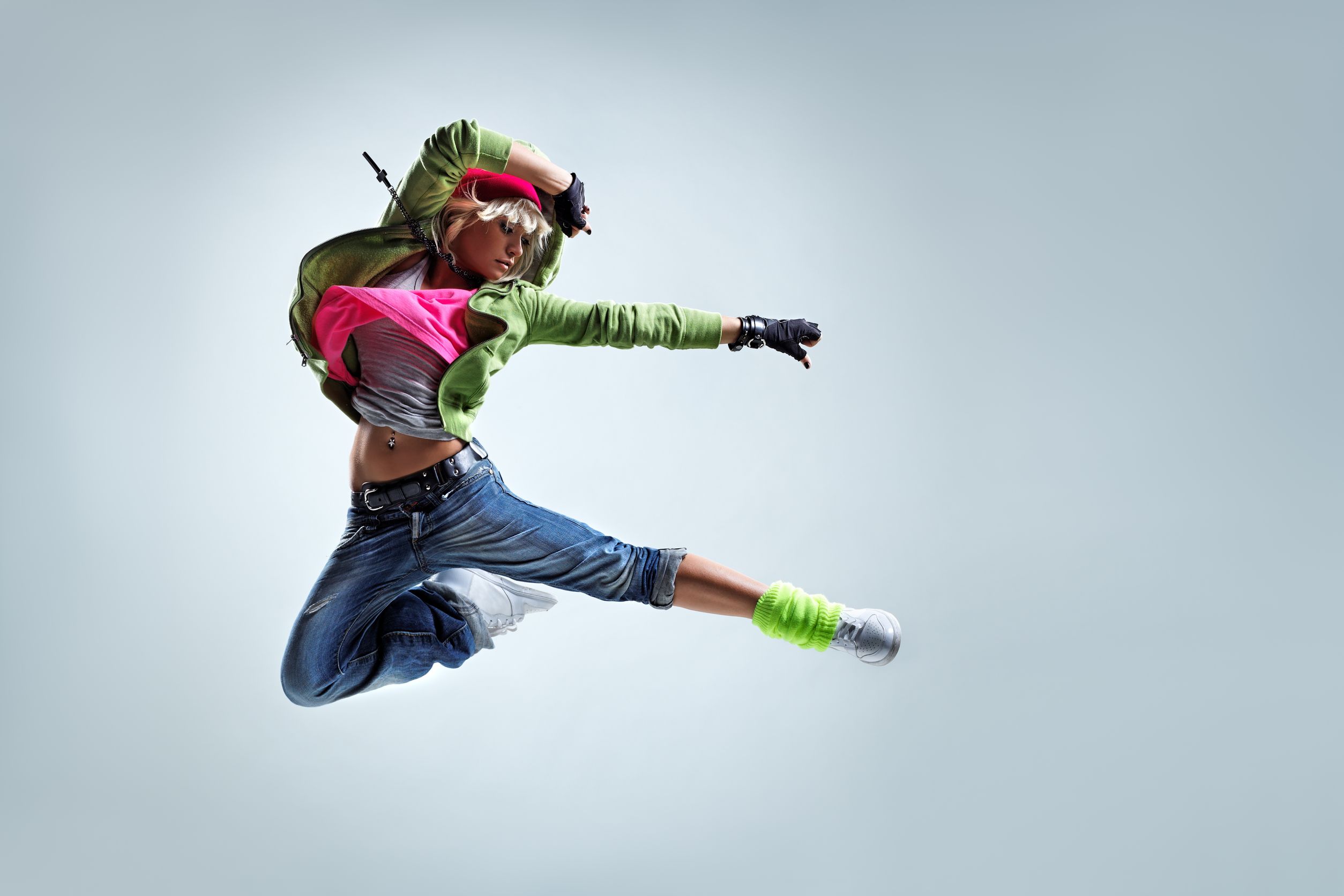 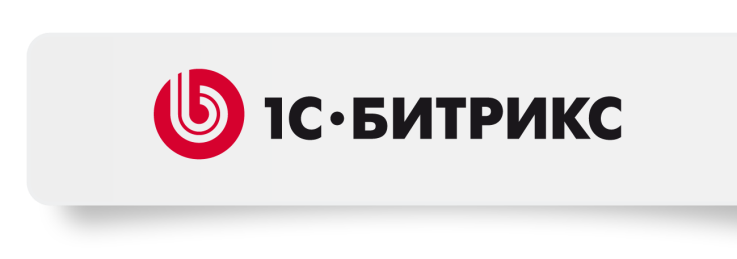 Адаптивный дизайн
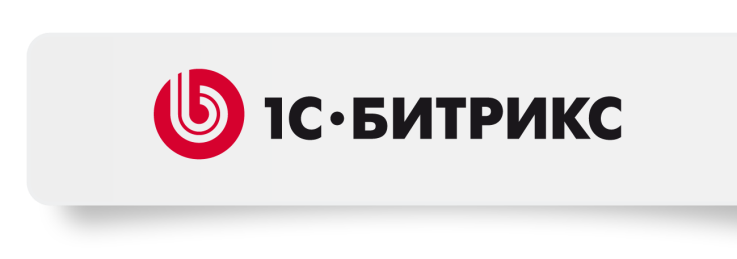 Многоканальные продажи
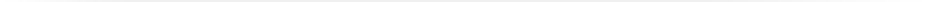 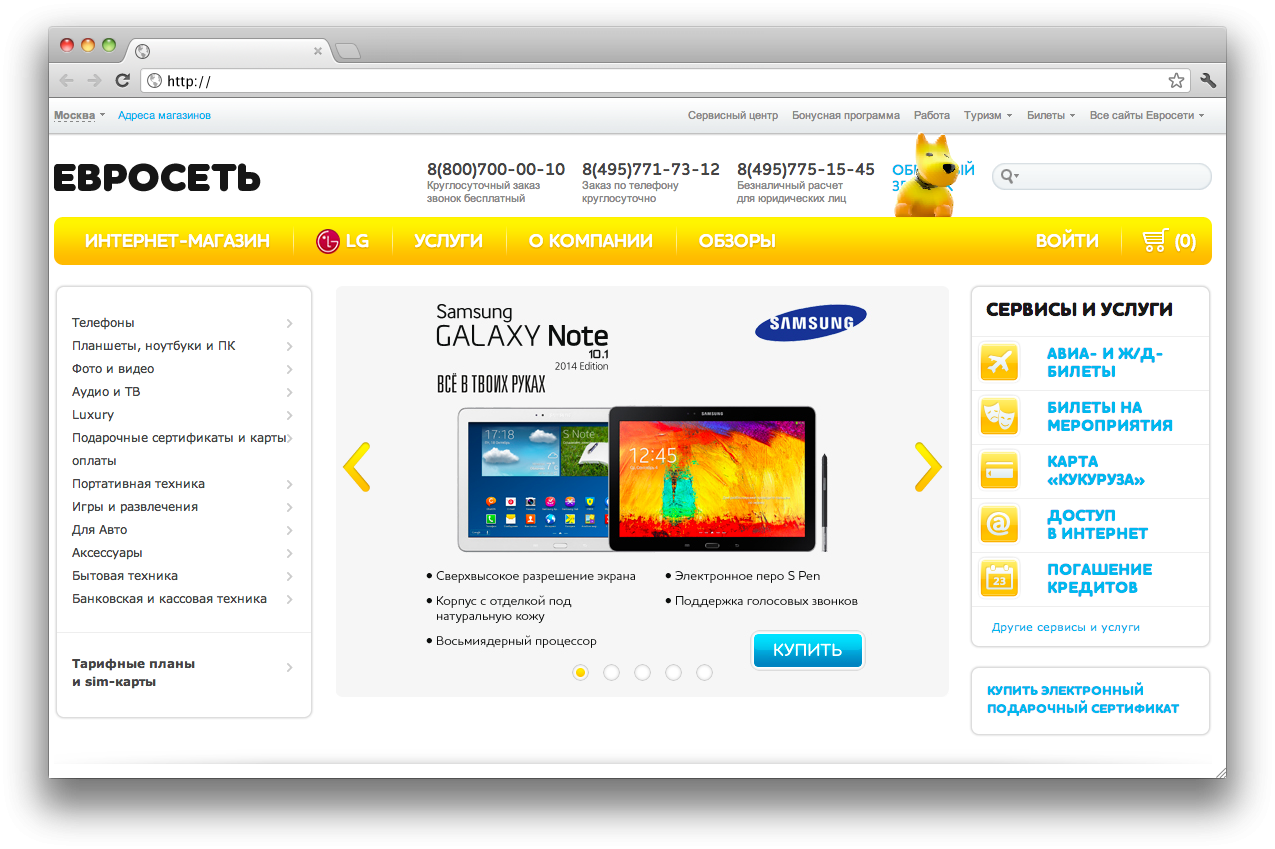 Адаптивный дизайн:

Поддержка сенсорных экранов
Адаптация под разрешение экрана
Изменение управления 
Удобство навигации
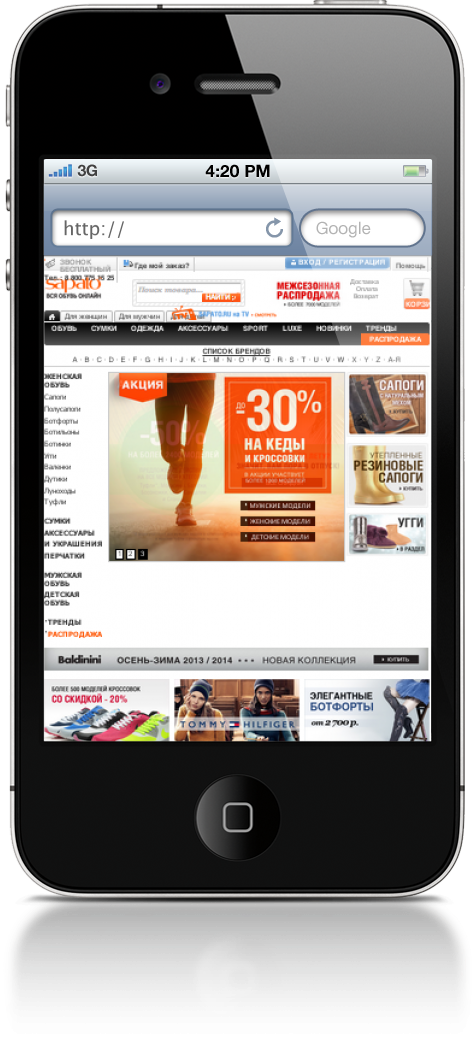 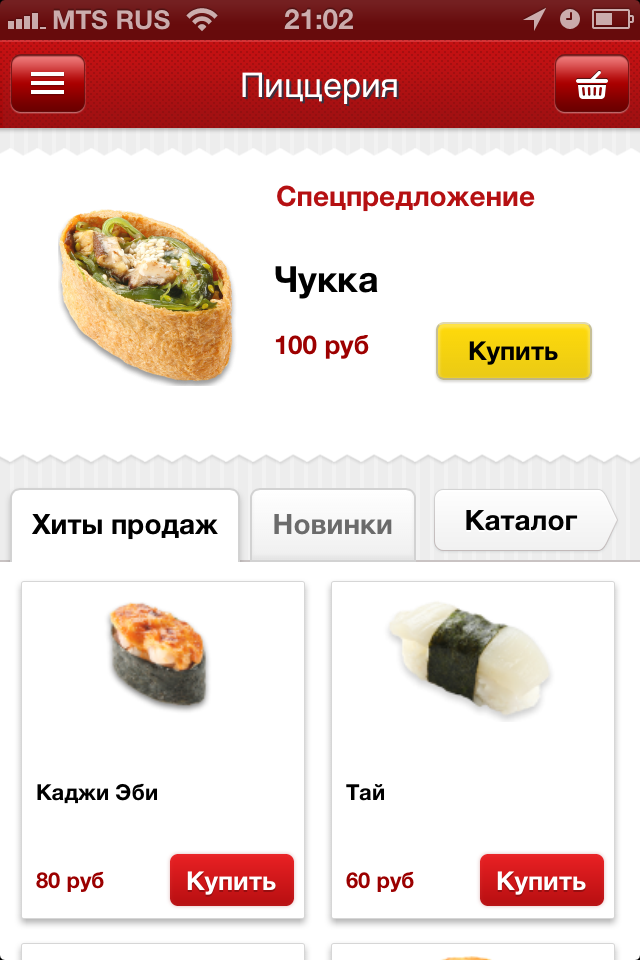 Клиенты
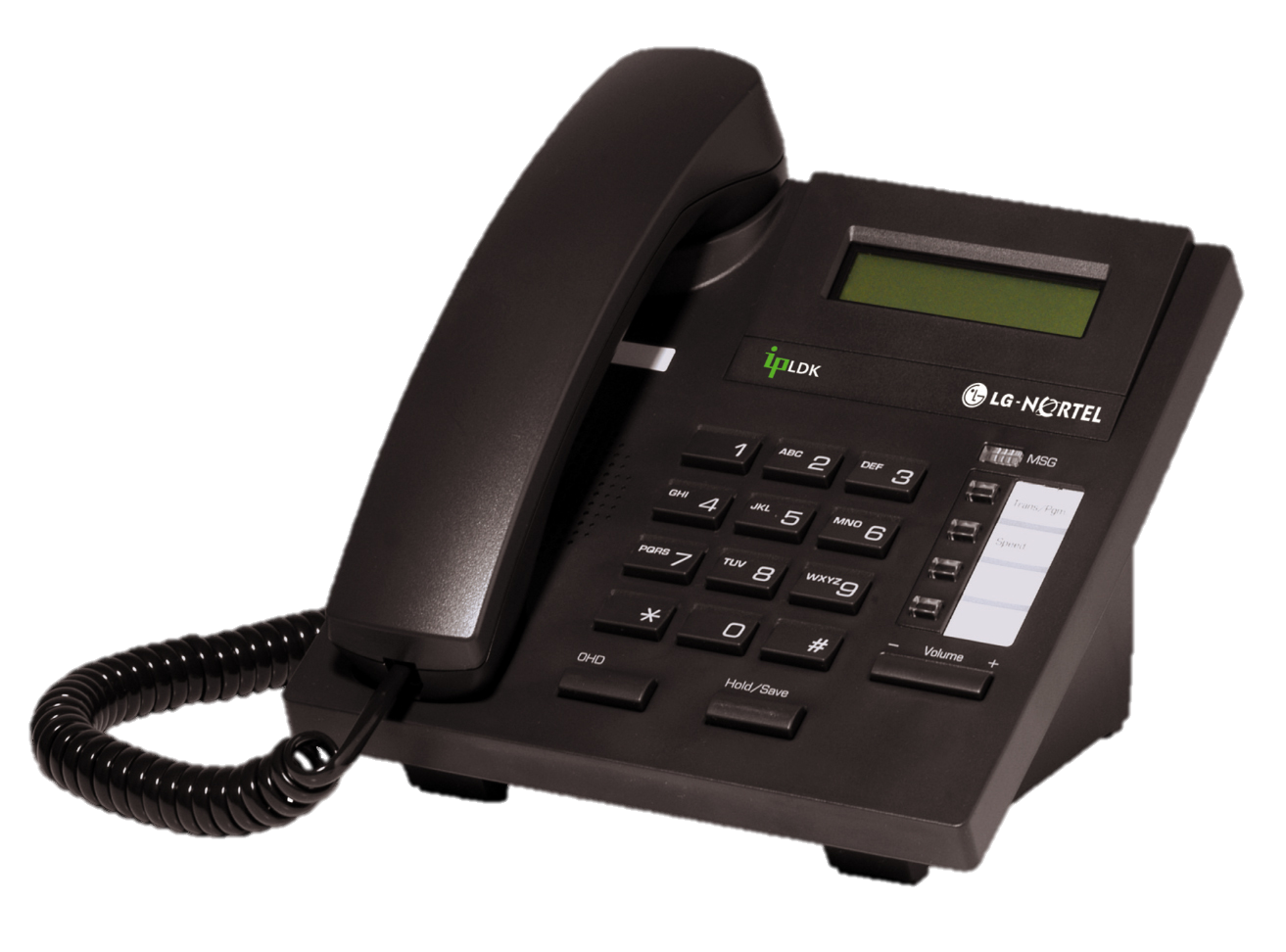 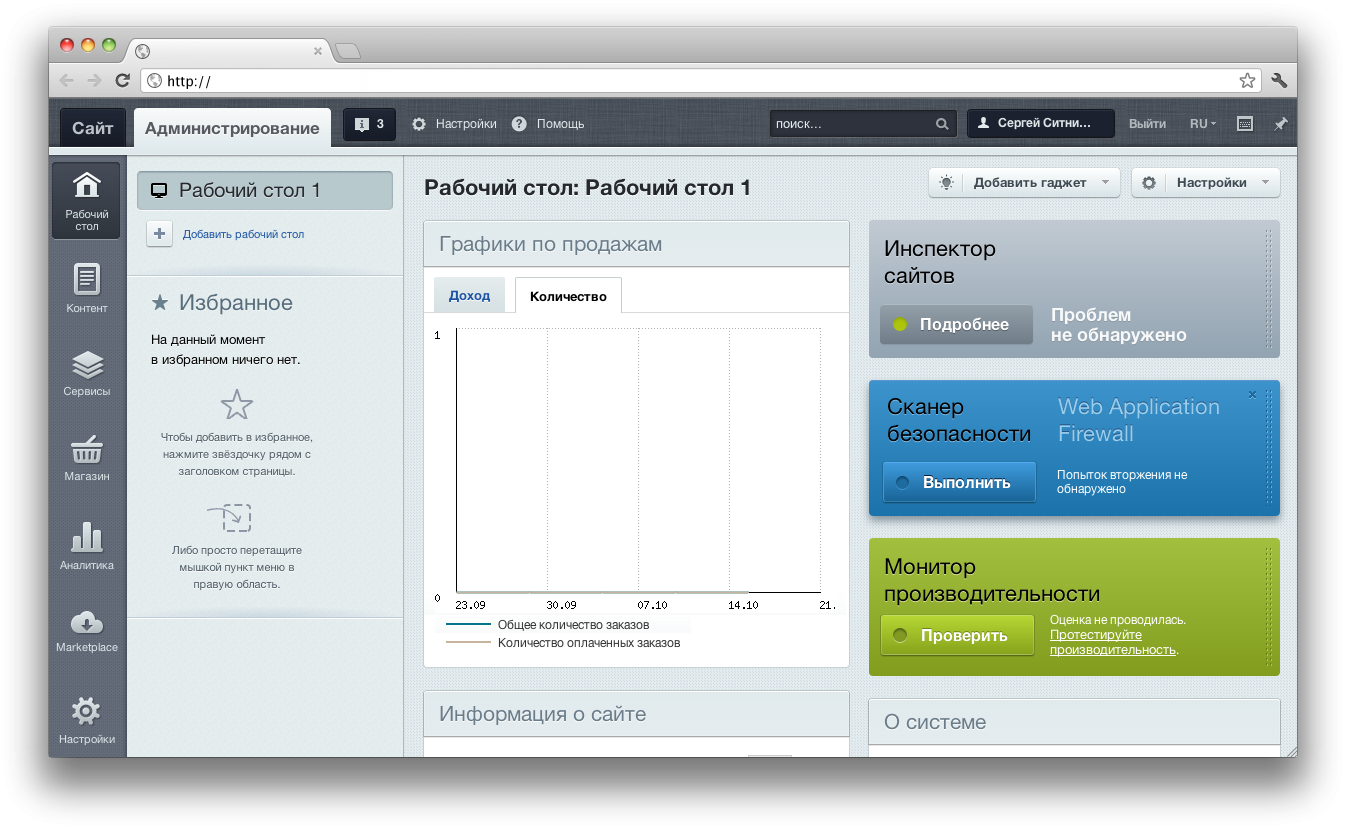 Заказы
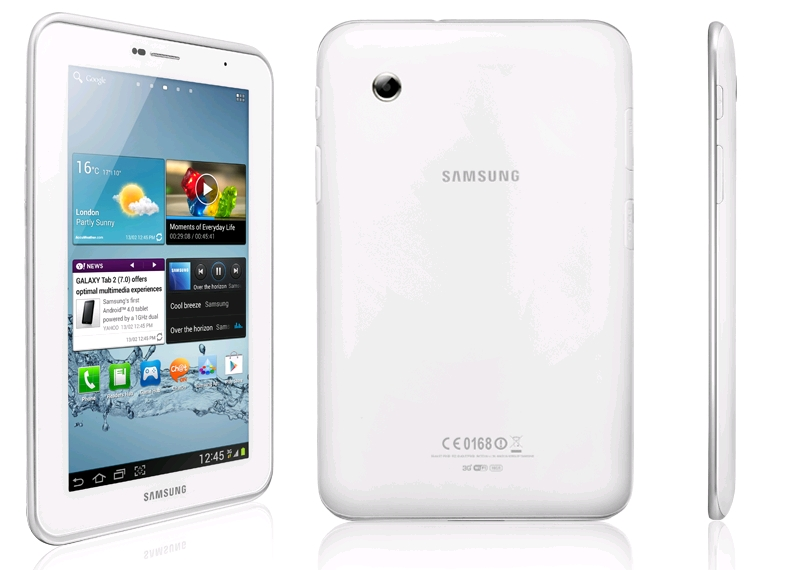 Интернет-магазин
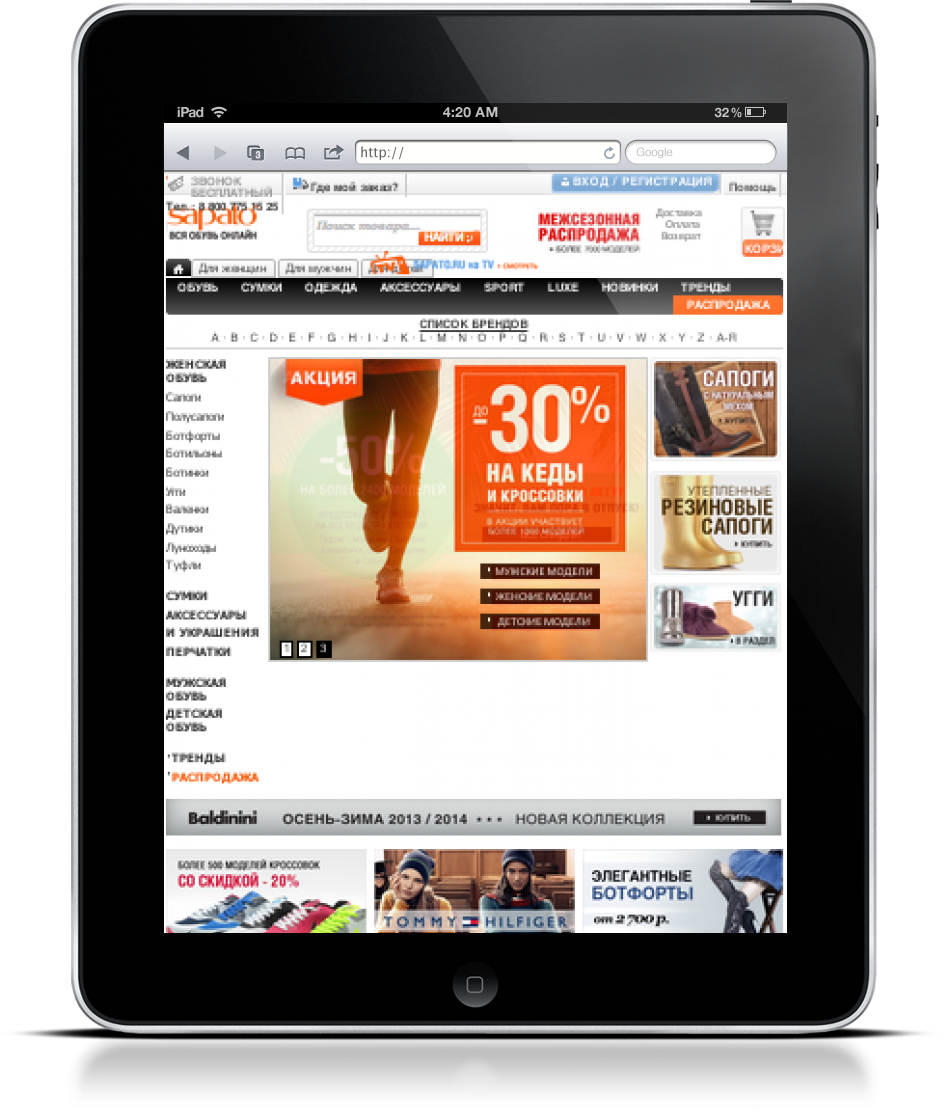 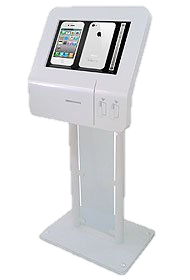 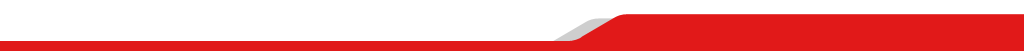 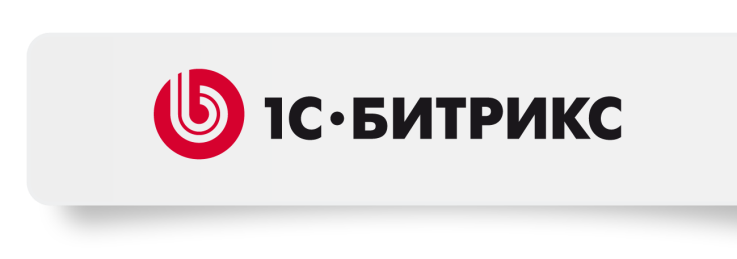 Адаптивный интернет-магазин
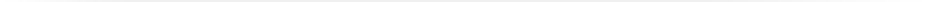 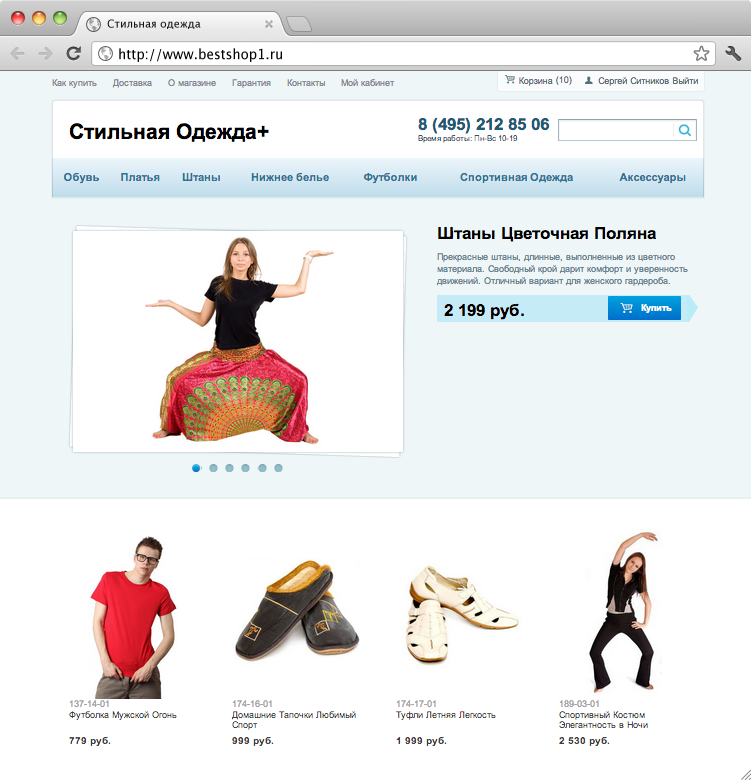 Полностью готовый адаптивный интернет-магазин
Поддержка разрешений телефонов от iPhone 4 и выше
Поддержка различных разрешений планшетов
Адаптивная структура навигации в зависимости от разрешения с появлением меню на мобильных телефонах 
Изменение поведения магазина в зависимости от типа устройства 
Адаптивный каталог, детальная страница с поддержкой торговых предложений 
Адаптивная корзина и процедура оформления заказа
Готов для работы на телефонах, планшетах, терминалах самообслуживания
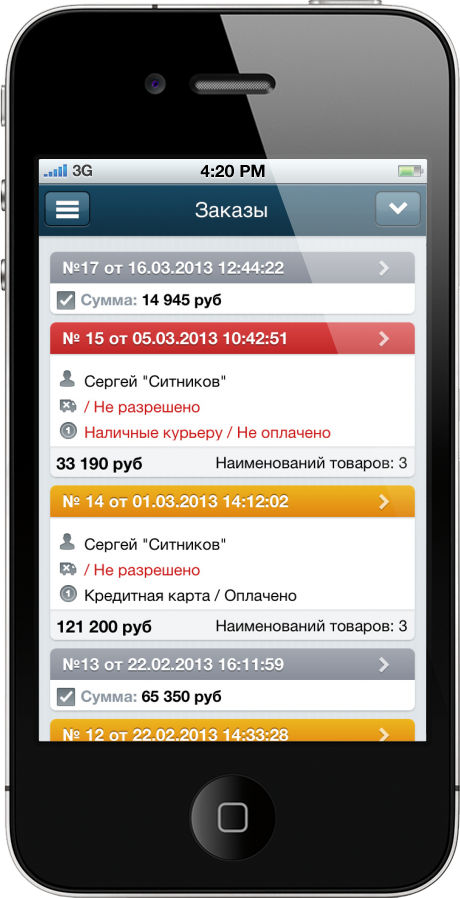 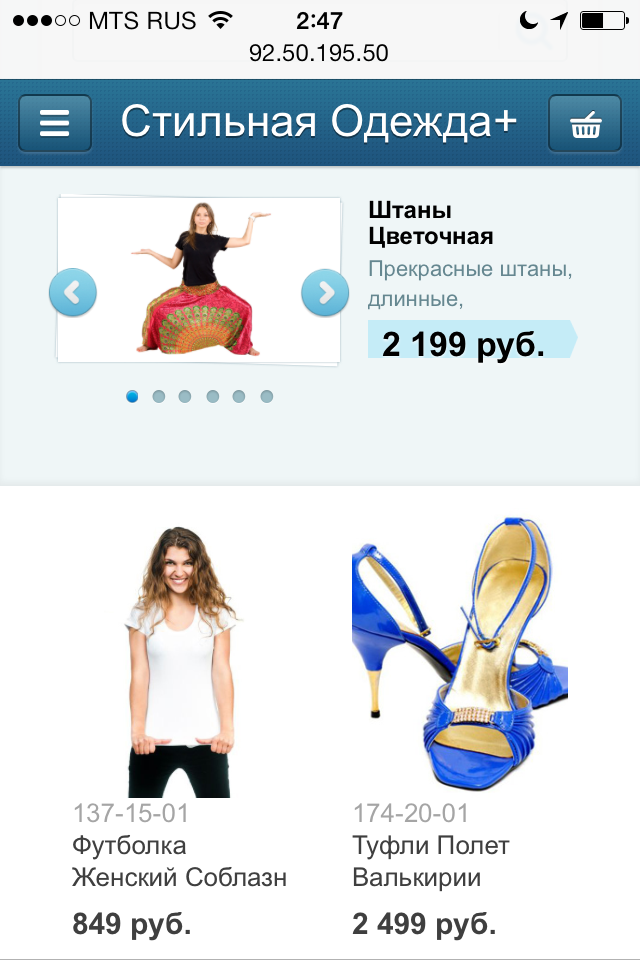 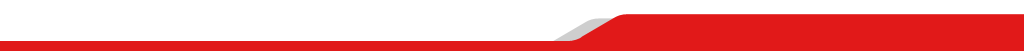 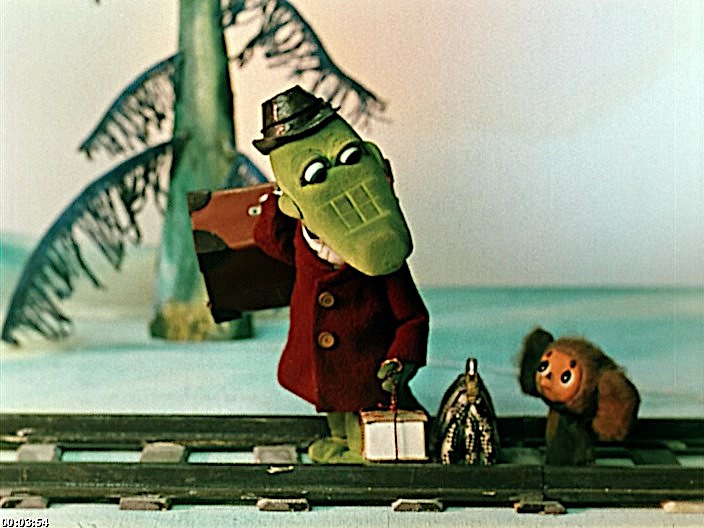 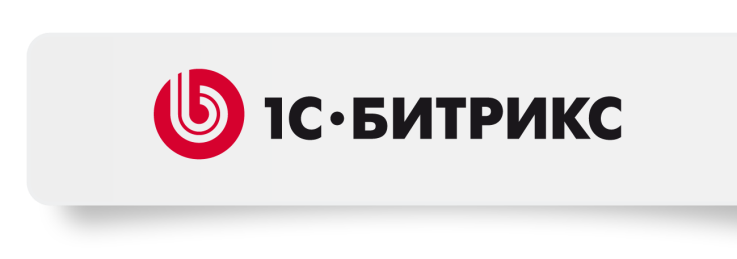 Дружить с поисковиками
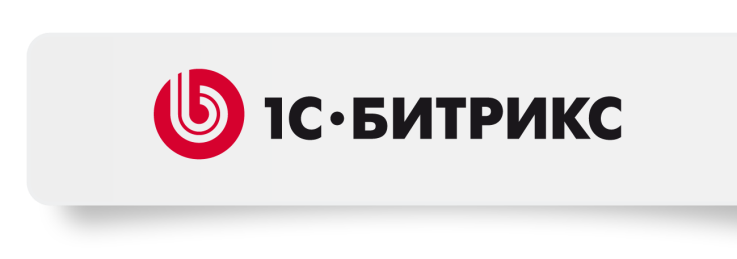 Делаем все правильно
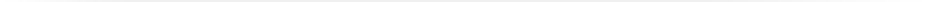 Интеграция с Яндексом и Google 
Регистрация  в поисковиках
Интеграция с сервисом Яндекс.Веб-мастер 
Интеграция с Google для веб-мастера 
Автоматизация работы SEO-специалиста: 
шаблонизатор всех мета-данных инфоблоков для формирования заголовков, ключевых слов, описаний страниц, в т.ч. для разделов и подразделов. Без программирования  только визуальный режим
гибкий шаблонизатор формирования имени файла, альта, описания при загрузке изображений. Без программирования 
шаблонизатор названий товаров, выгруженных из 1С
настройка и автоматическая генерация карты сайта  (sitemap.xml) на основе структуры и инфоблоков
регистрация уникального контента в «Яндексе» 
правильный robots.txt создается автоматически
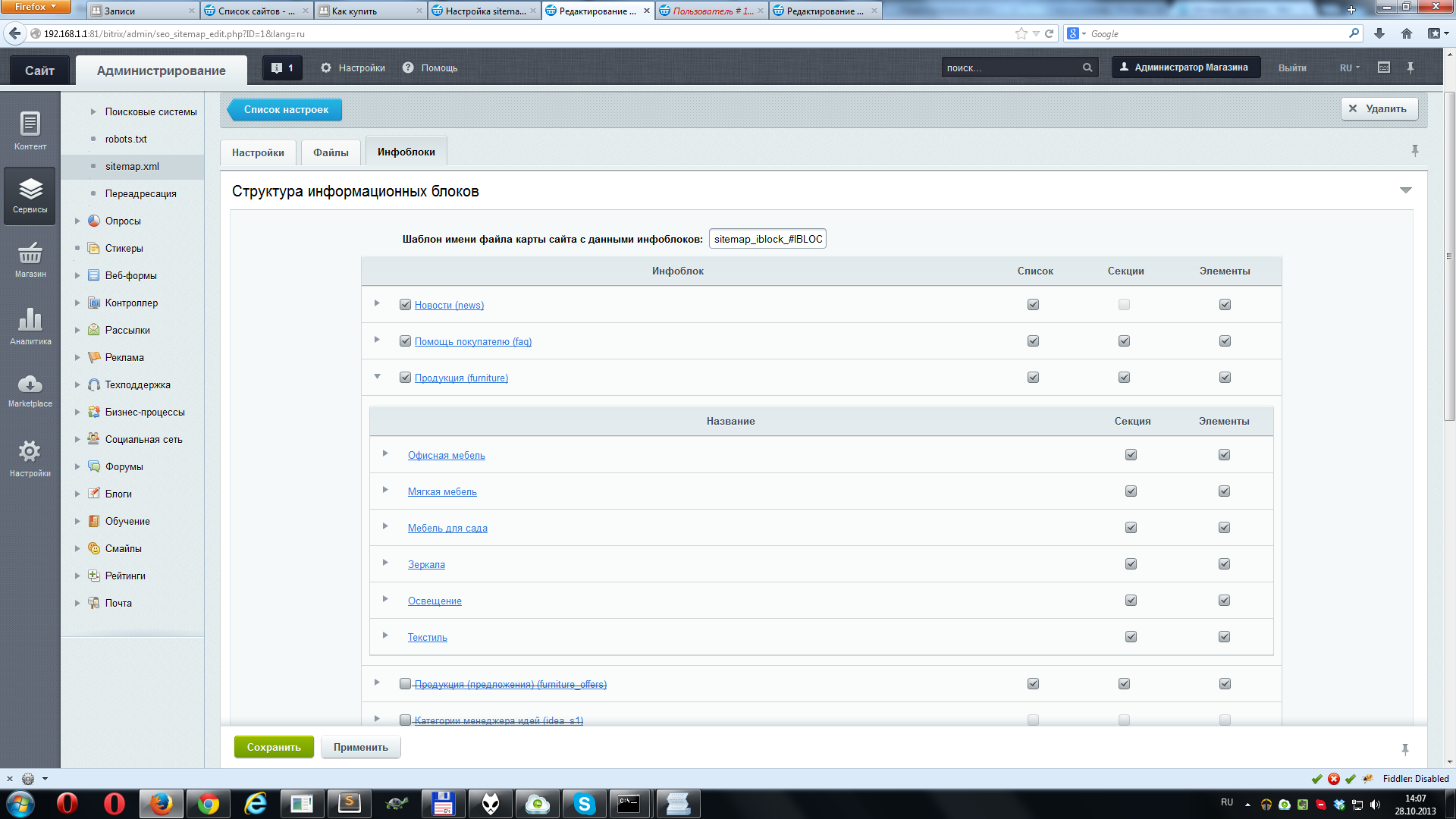 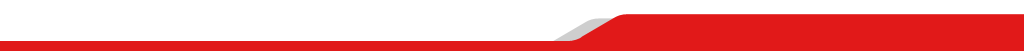 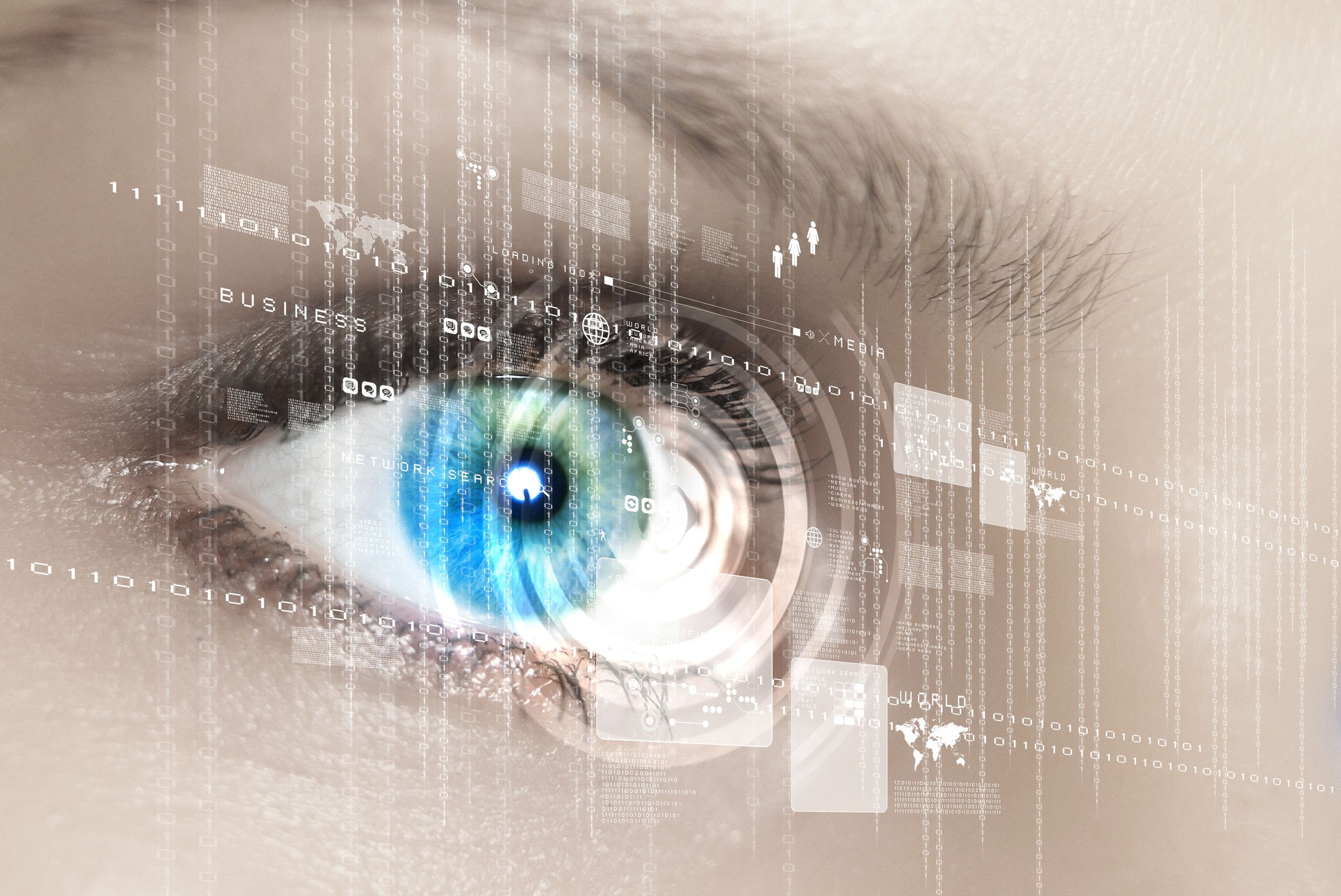 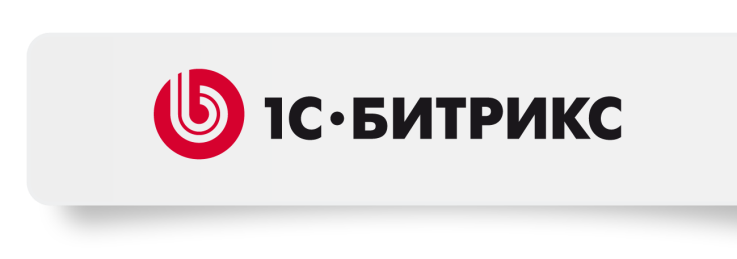 Маркетплейс: SEO-сканер
Анализирует заголовки, SEO-теги, проверяет их наличие, дубликаты
Проверяет статусы страниц («страница не найдена», «перемещена»)
Проверяет наличие OpenGrpah-тегов (важных для расшаривания)
Переопределяет заголовки, описание, ключевики
Устанавливает редирект
Анализирует наличие страницы в Sitemap, Robots
Добавляет/удаляет страницы из Sitemap
Определяет дату последнего посещения бота Яндекс или Google
Находит поисковые фразы, по которым переходили на ту или иную страницу
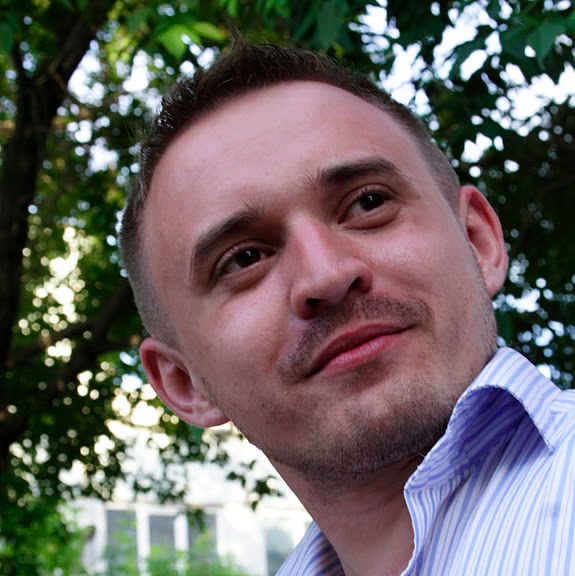 Разработчик:
Антон Долганин
Цена: 4900 руб.  Весь ноябрь – бесплатно
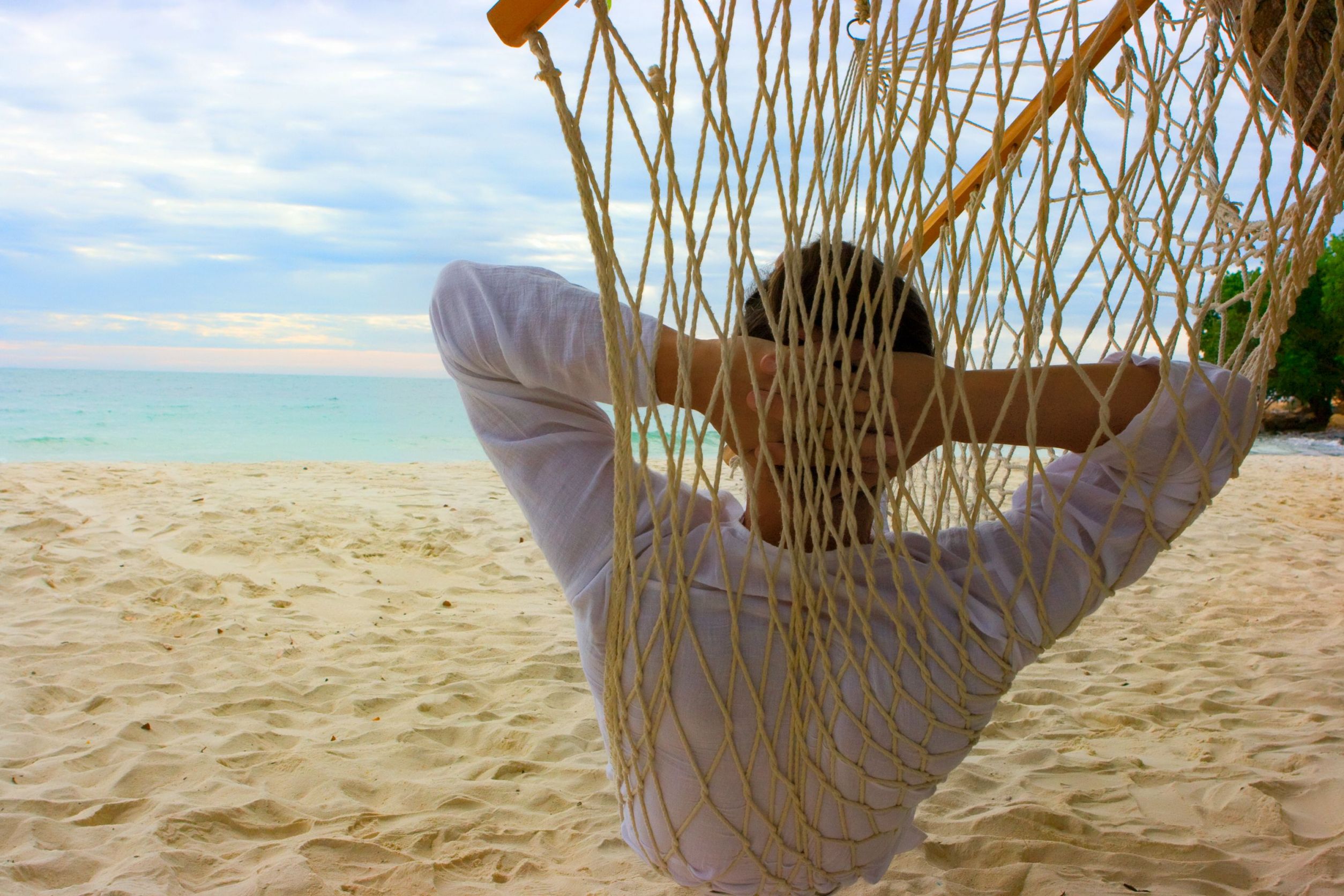 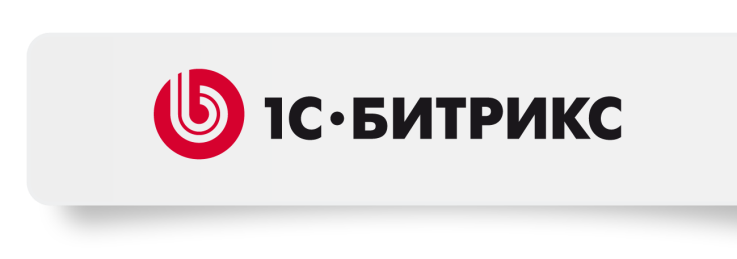 Рай для SEO-шника…
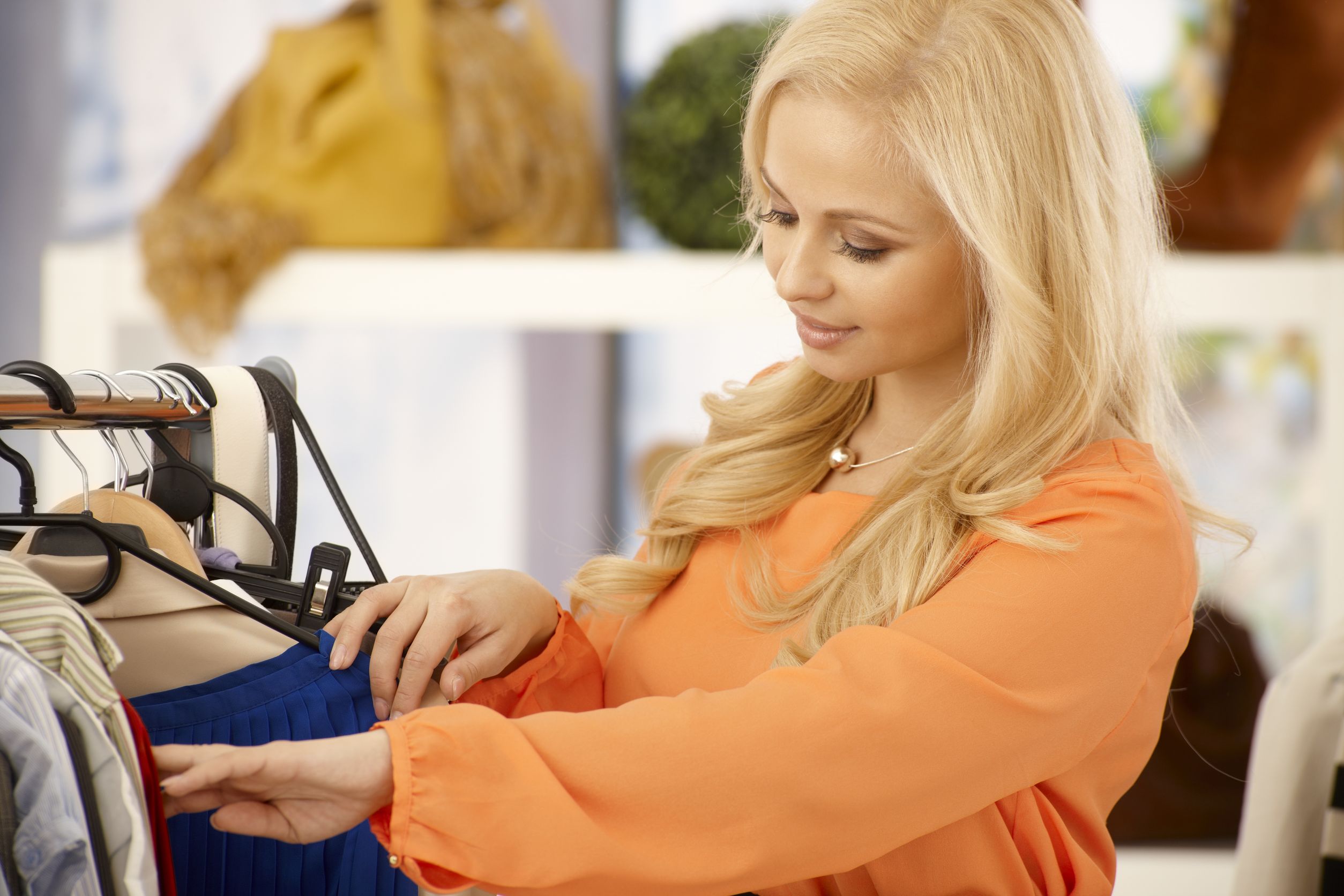 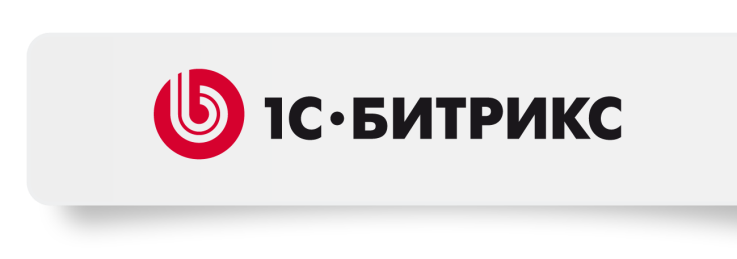 Быстрый поиск для интернет-магазина
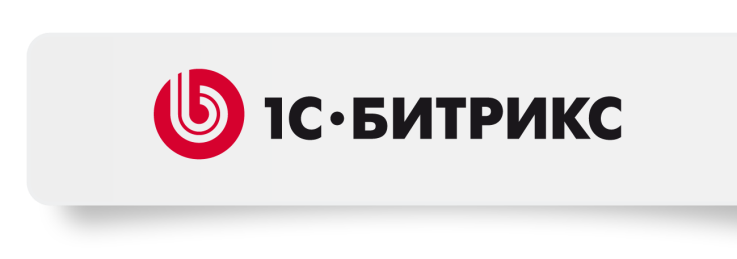 Быстрый поиск для интернет-магазина
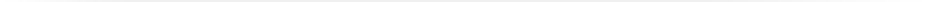 Новая внешняя поисковая машина, основанная на Sphinx
Обеспечивает значительное снижение нагрузки на интернет-проект при поиске 
Прозрачная интеграция с интернет-магазином, поддержка всех поисковых функций
Можно подключить к любому сайту без переделки сайта
Скорость индексации выше в 1000 раз
Совместимость текущих сайтов с новой поисковой машиной
Поиск с соблюдением прав доступа  
Полная совместимость нашего поискового API с новой поисковой машиной
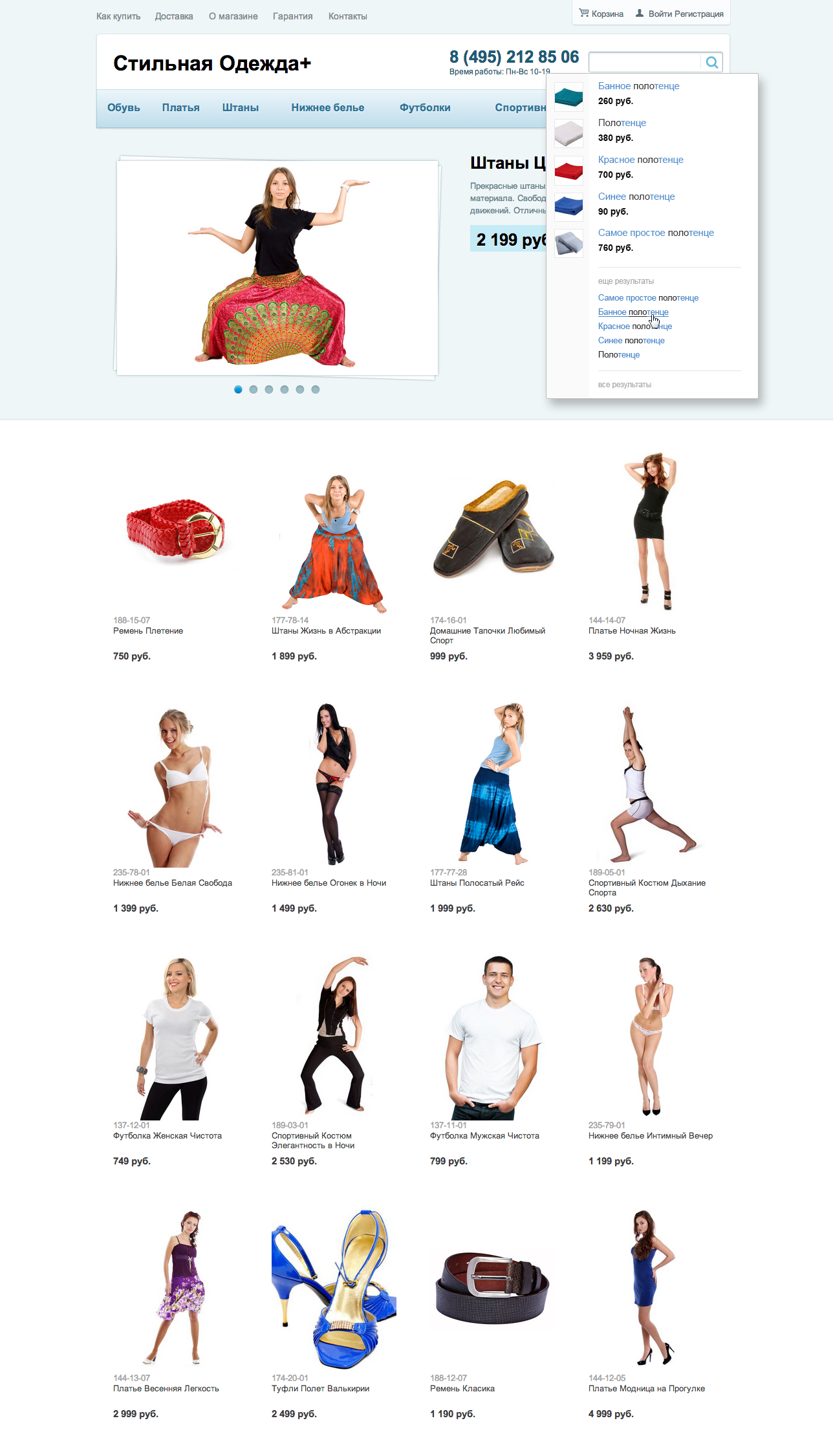 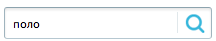 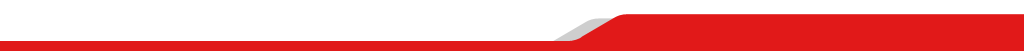 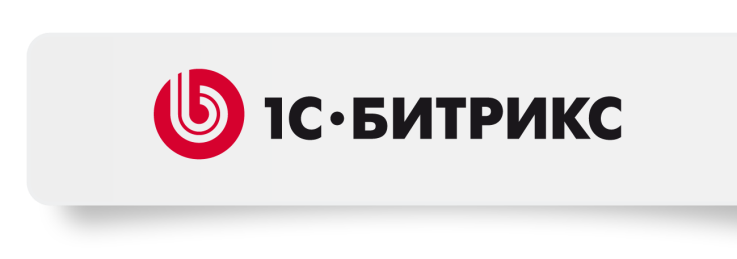 Как стать счастливыми обладателями
быстрого поиска?
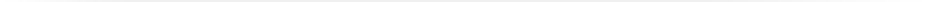 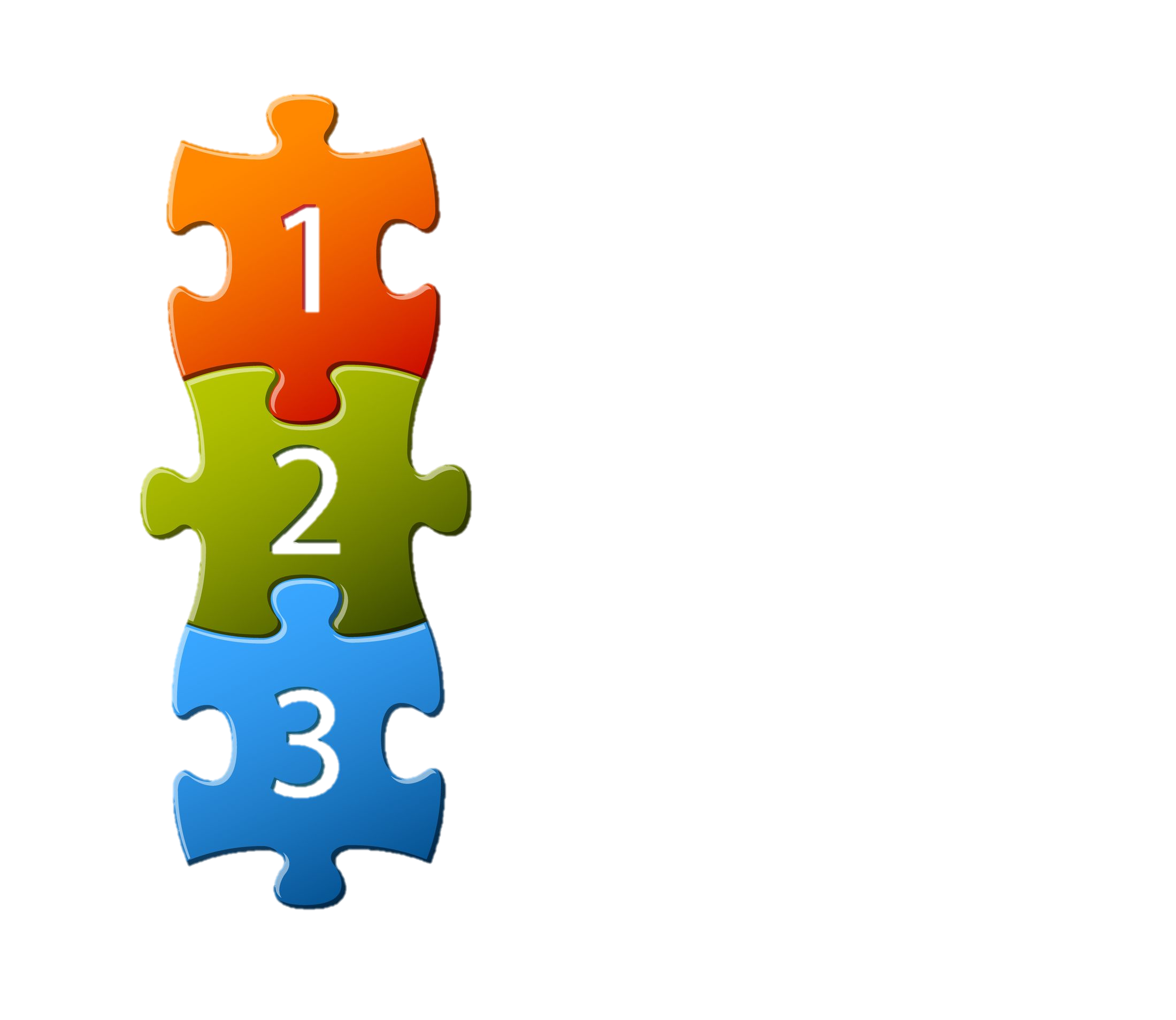 Установить поисковый индекс:
	1) скачать веб-окружение или новую виртуальную машину 4.3
	2) или обратиться к своему провайдеру и получить адрес поисковой машины 

В настройках указать адрес поискового индекса. 



Переиндексировать сайт.


Вы – счастливый обладатель поиска :)
Настройки > Настройки модулей > Поиск
Настройки > Поиск > Переиндексация
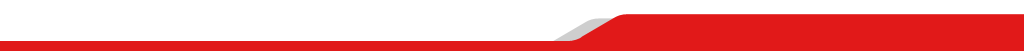 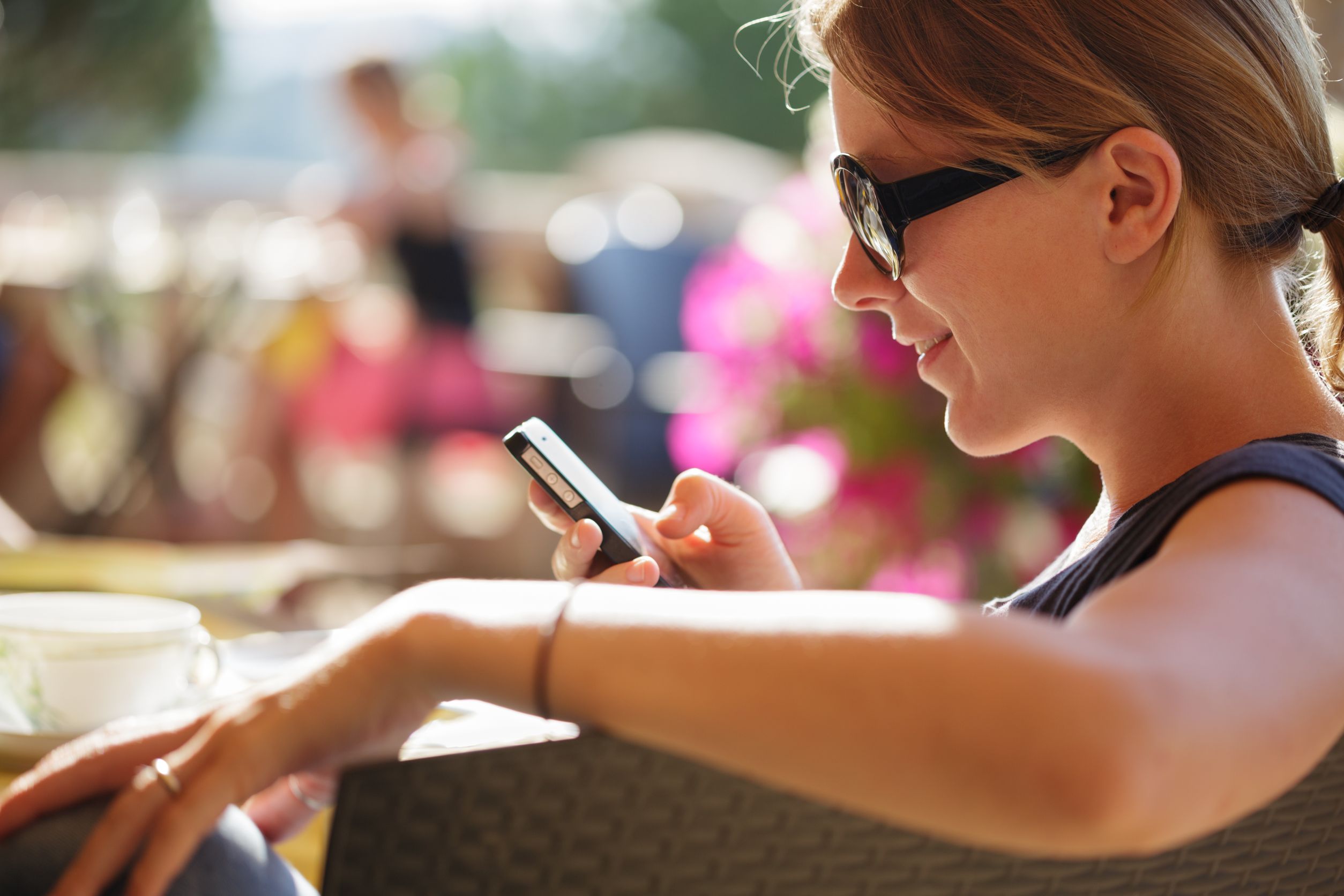 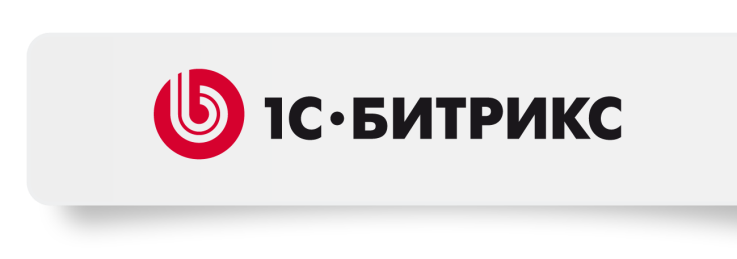 Мобильная жизнь вашего интернет-магазина
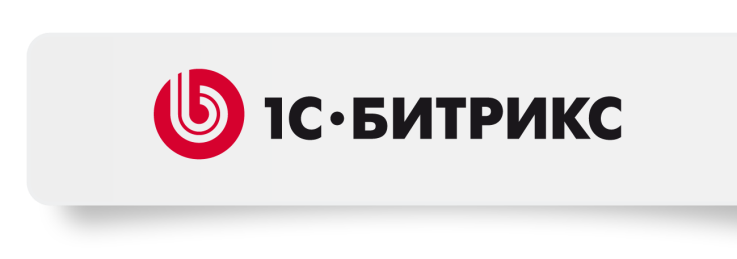 Мобилизация интернет-торговли
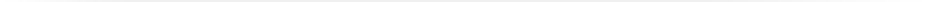 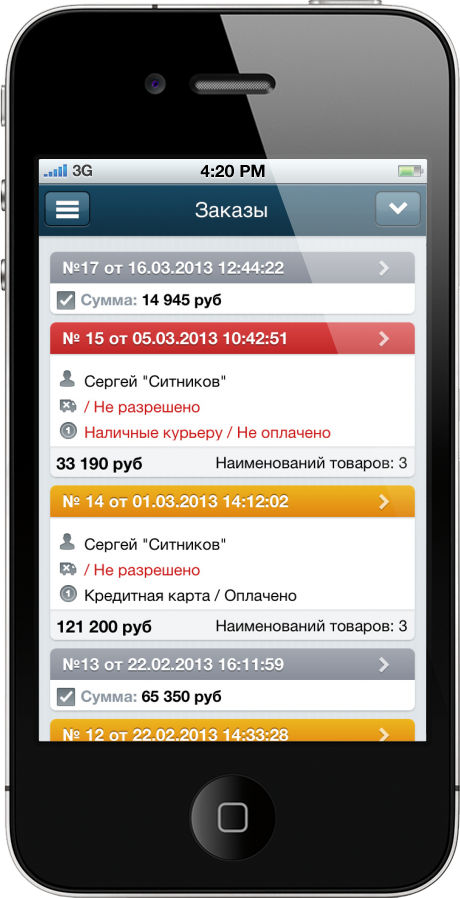 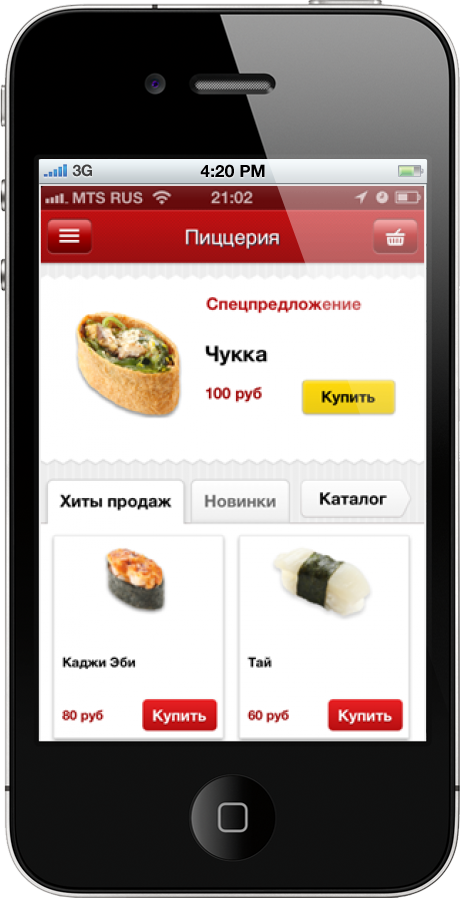 Мобильное приложение для управления интернет-магазином
Мобильное приложение для интернет-магазина
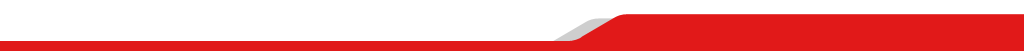 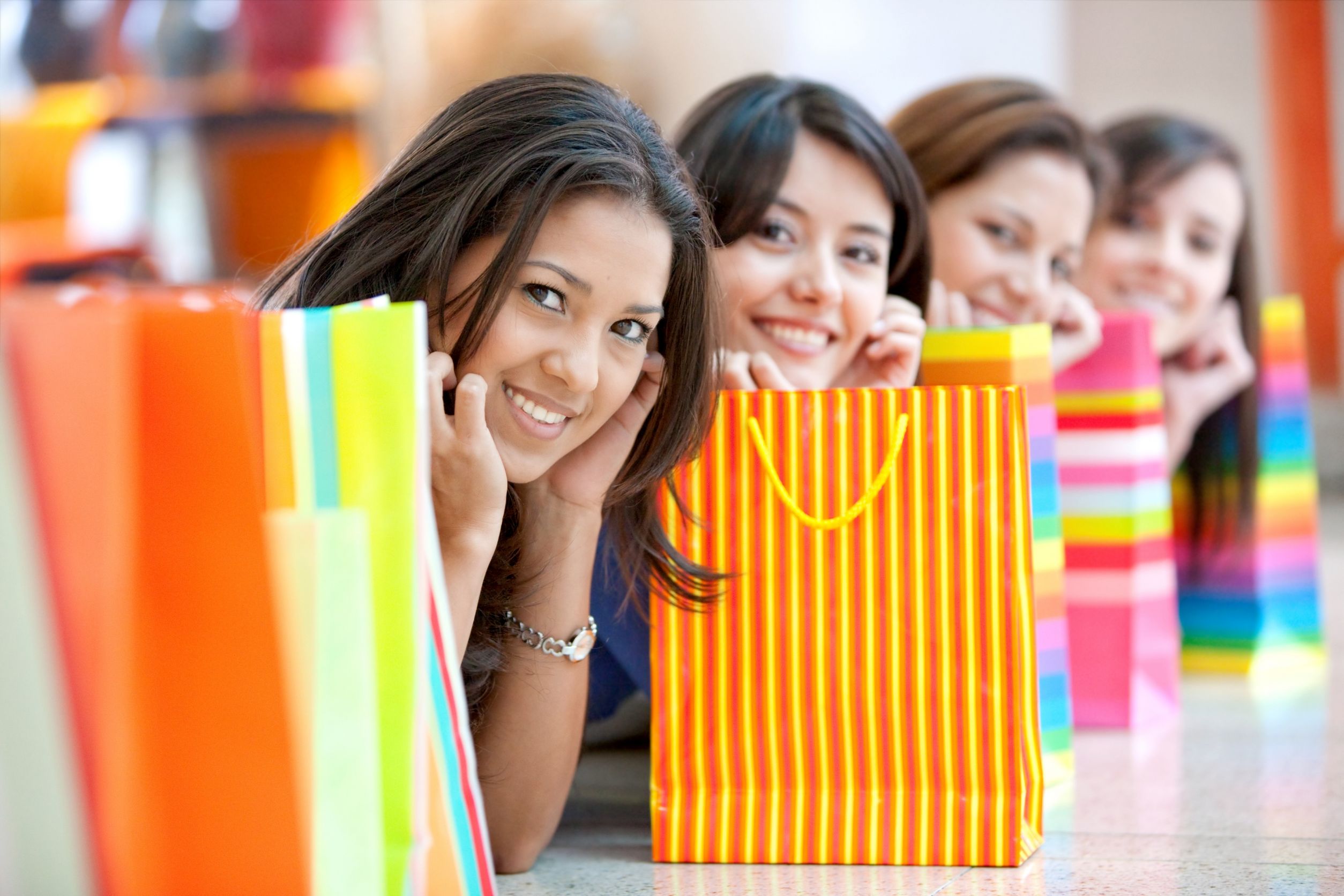 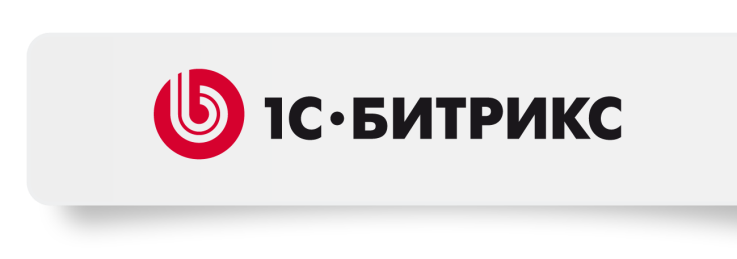 Лучшие технологии борьбы за покупателя в Интернете
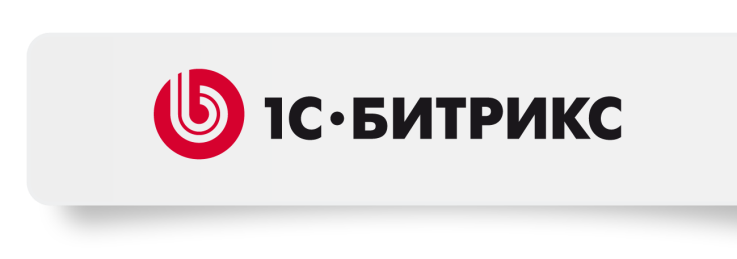 Технологии глобальных игроков
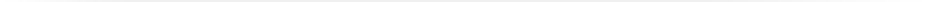 Конкурируя с крупными компаниями, вы должны использовать соответствующие решения и технологии:

Ускорять загрузку сайта, используя CDN
Обеспечивать отказоустойчивость (кластерные системы, масштабирование)
Не забывать о безопасности: сканер, внешний и внутренний мониторинг, проактивная защита 
Делать резервное копирование: 
облачный бэкап
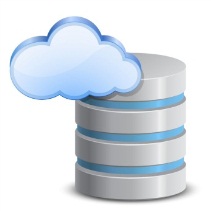 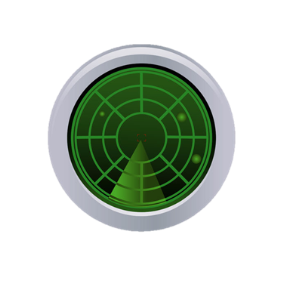 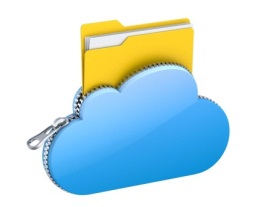 файлы
бэкап
сканер безопасности
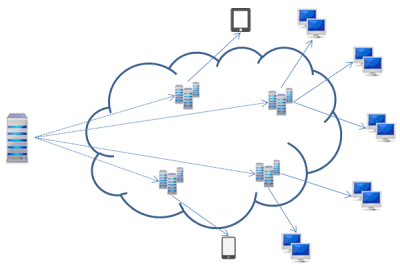 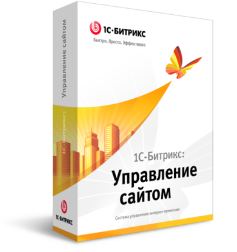 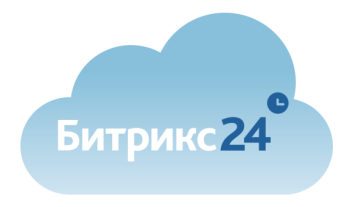 CDN
CRM
push
видеозвонки
облачный мониторинг
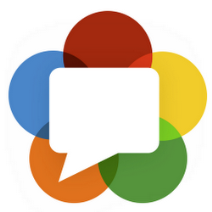 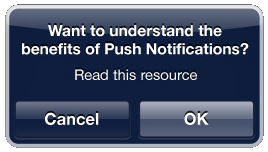 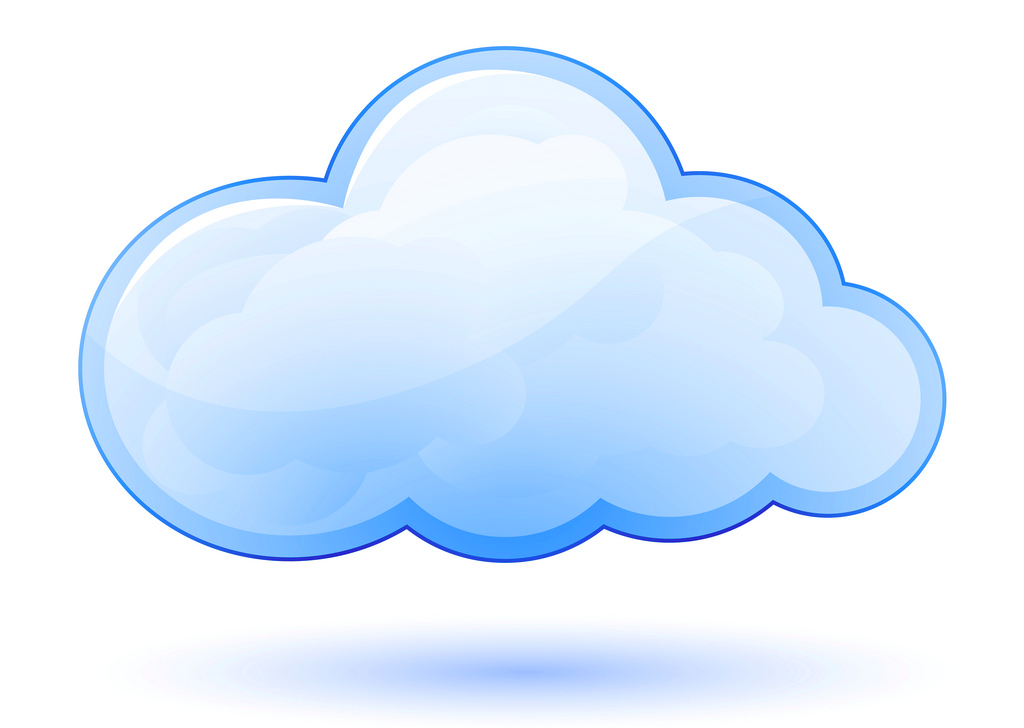 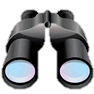 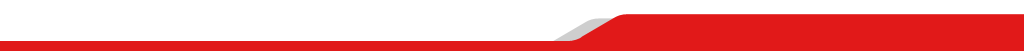 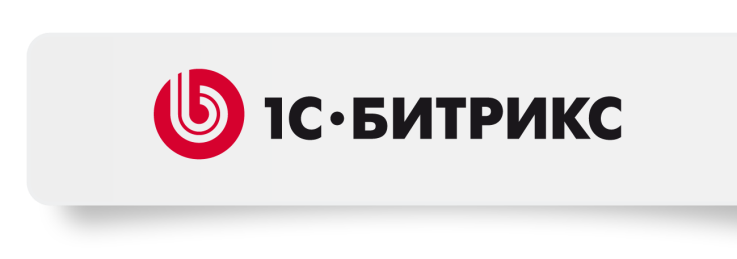 Инспектор сайта
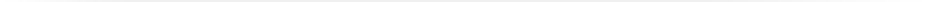 Инспектор сайта - новый облачный сервис по мониторингу
Раз в 5 минут мы проверяем доступность из двух географических точек и фиксируем, работает ли сайт
Раз в день проверяем срок действия домена 
Раз в день проверяем срок SSL-сертификата
Раз в день проверяем срок действия ключа «1С-Битрикс» 
и если что-то не так, шлем push-уведомление или e-mail 

CMS впервые обеспечивается системой мониторинга. Он включается автоматически после обновления на 14.0.
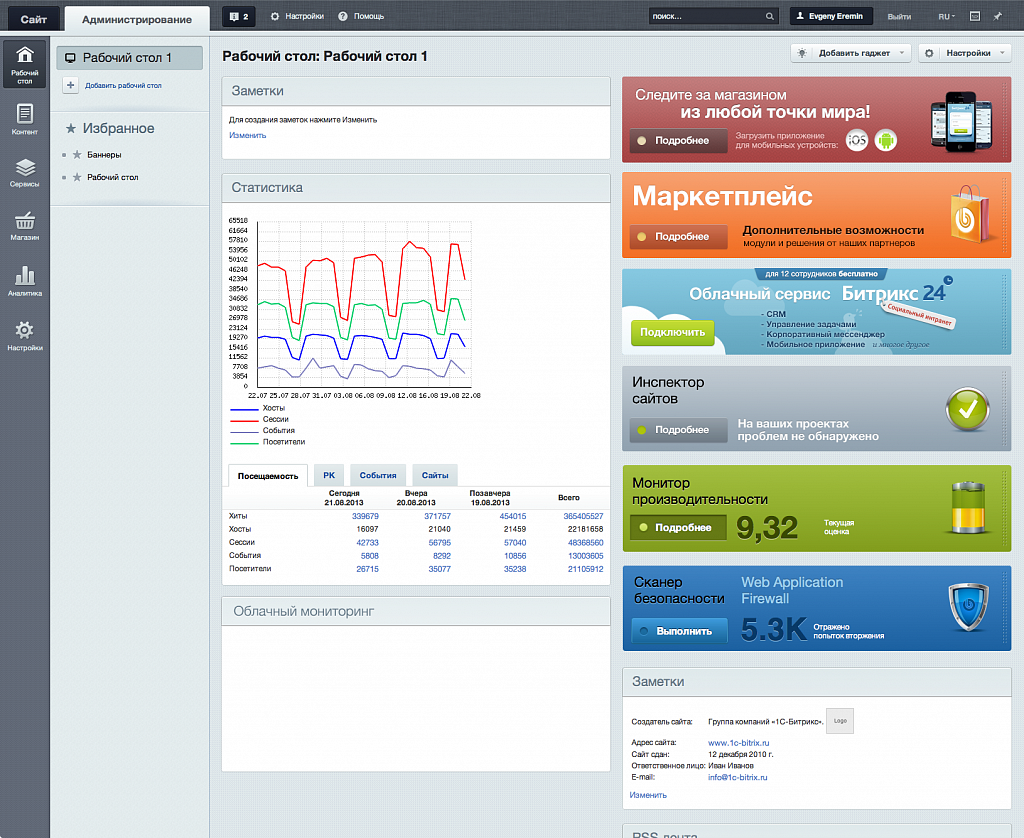 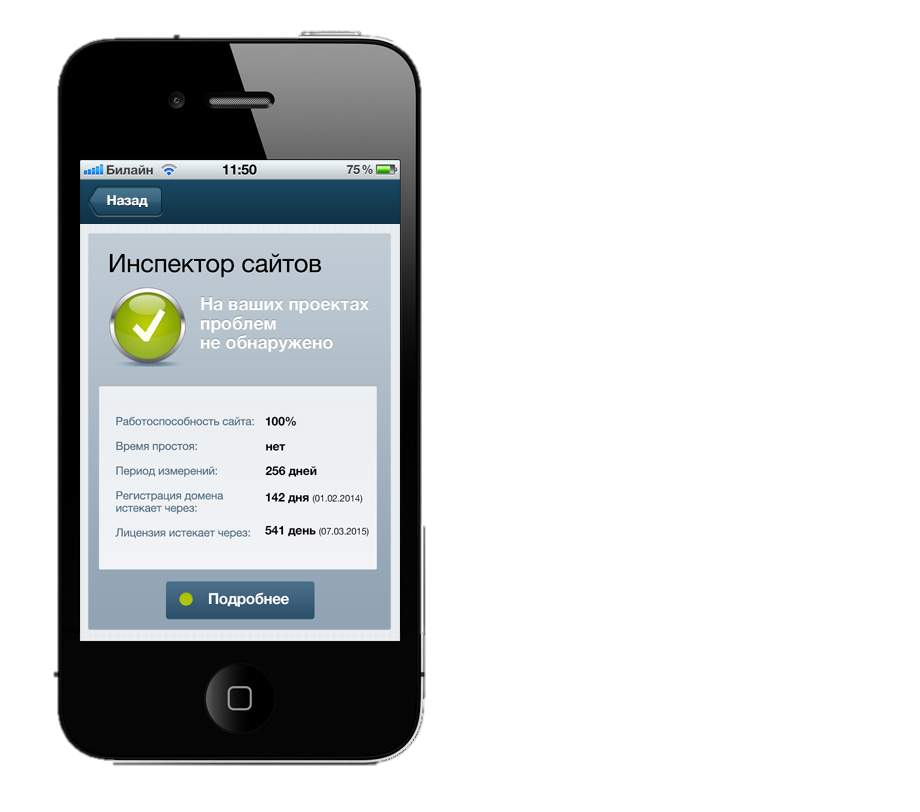 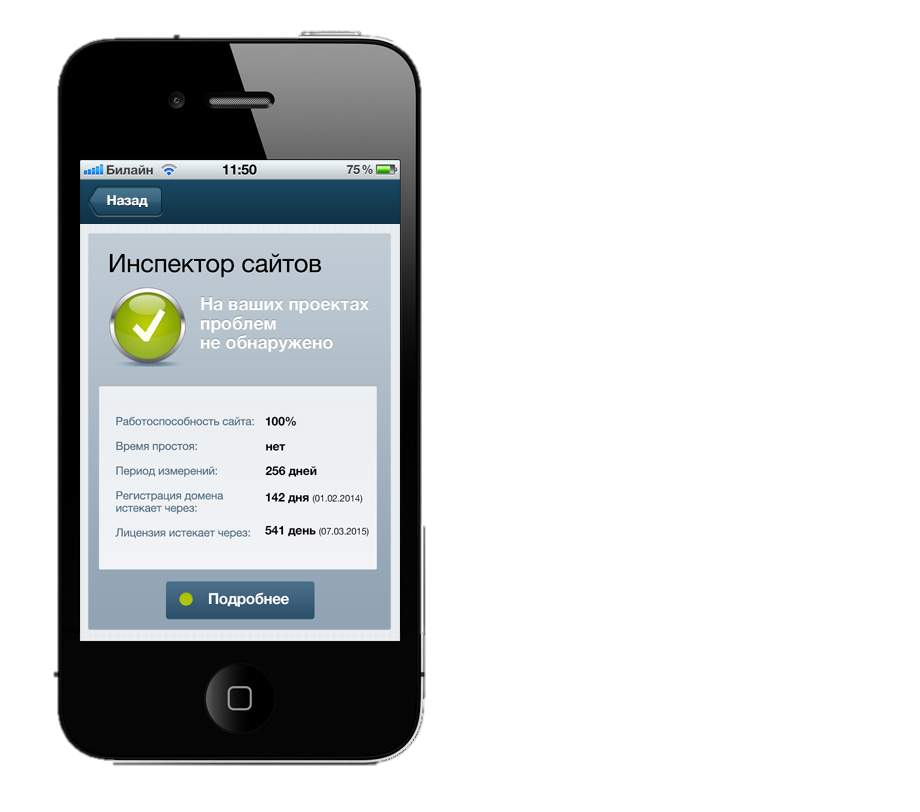 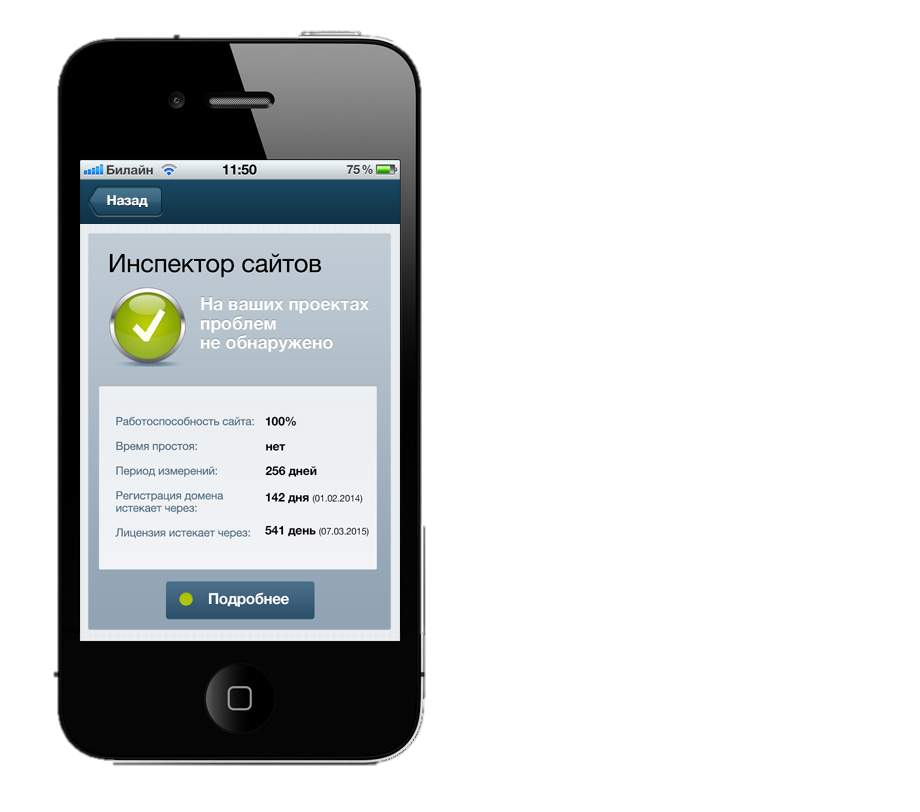 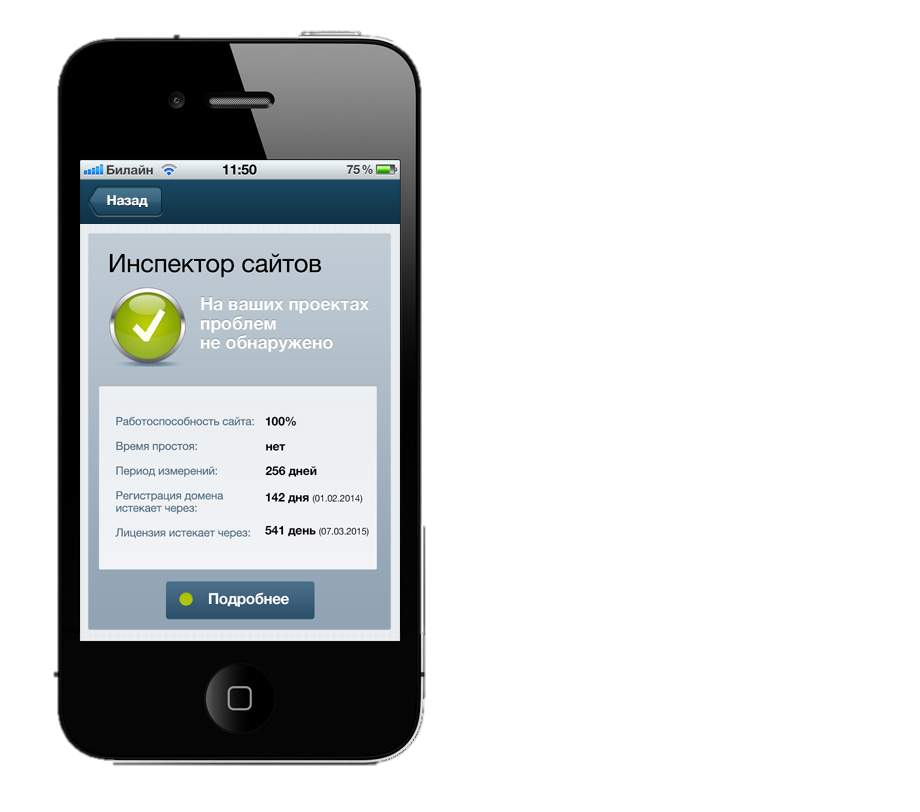 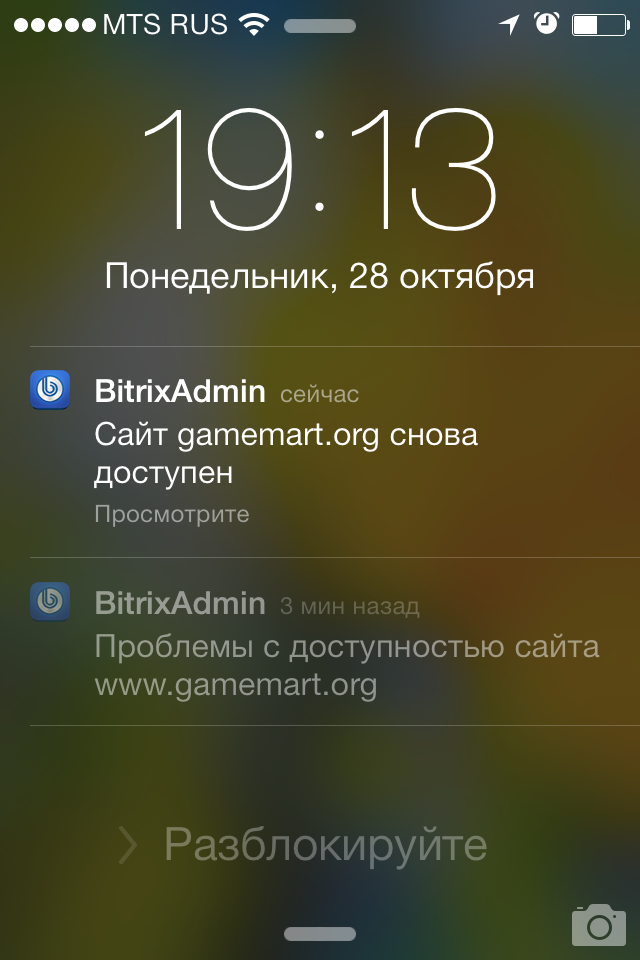 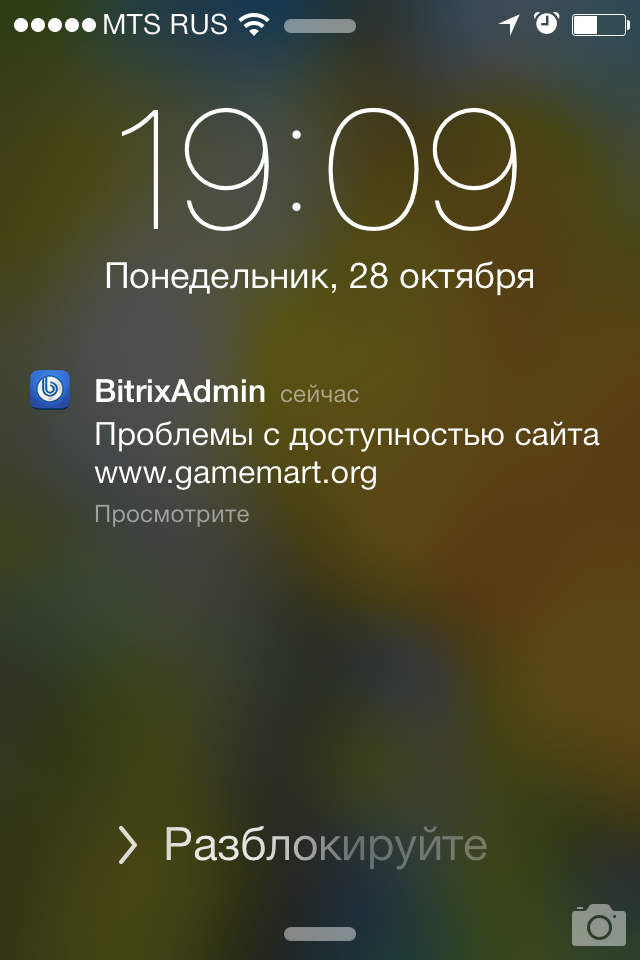 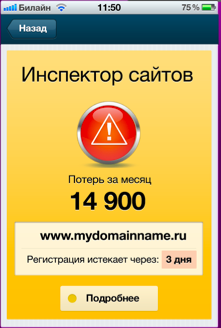 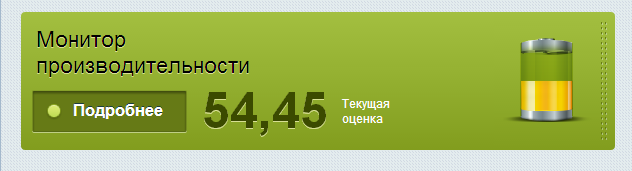 Мобильное приложение бесплатно:
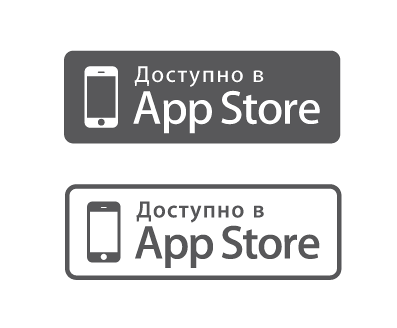 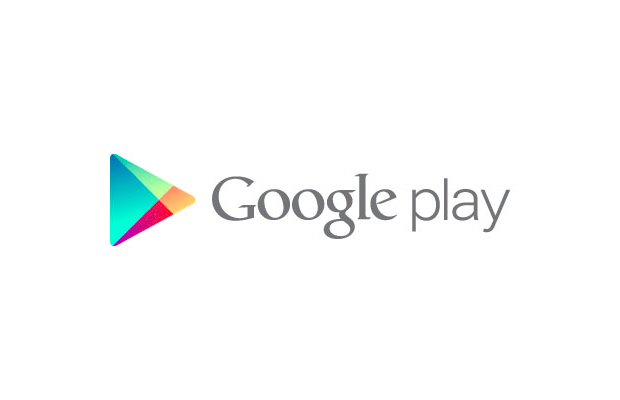 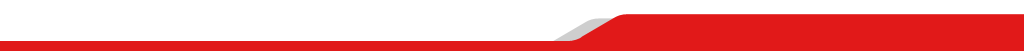 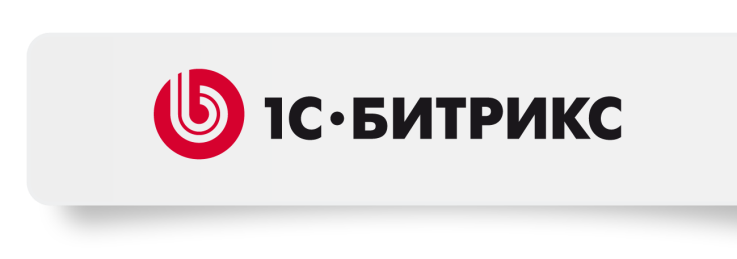 Автоматический бэкап в облако
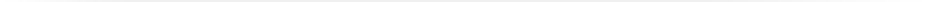 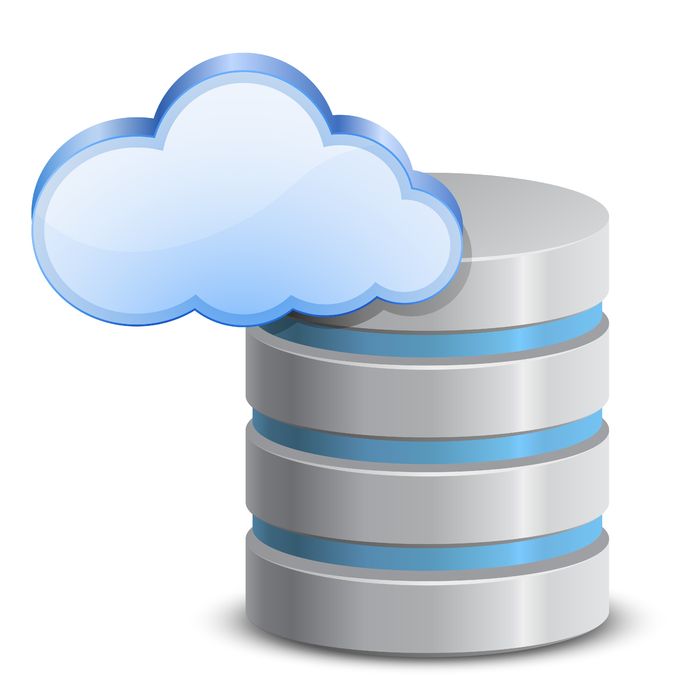 Облачный сервис, который обеспечивает автоматическое резервное копирование в облако 1С-Битрикс по расписанию
11000 клиентов пробовали или пользуются регулярно
Более 9 Тб - общий объем бэкапов в облаке
Раньше для создания резервной копии было нужно: заключить договор с провайдером, настроить, развернуть бэкап. 

С облачным бэкапом договоров не нужно, настроек не нужно, а бэкап сразу сохраняется в облаке «1С-Битрикс».
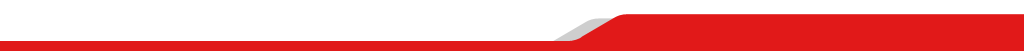 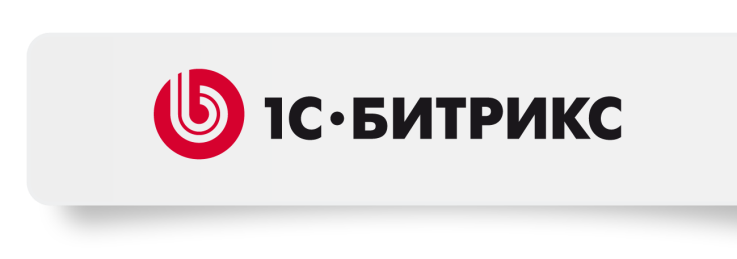 Дополнительное место для бэкапа
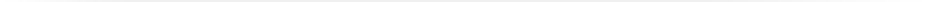 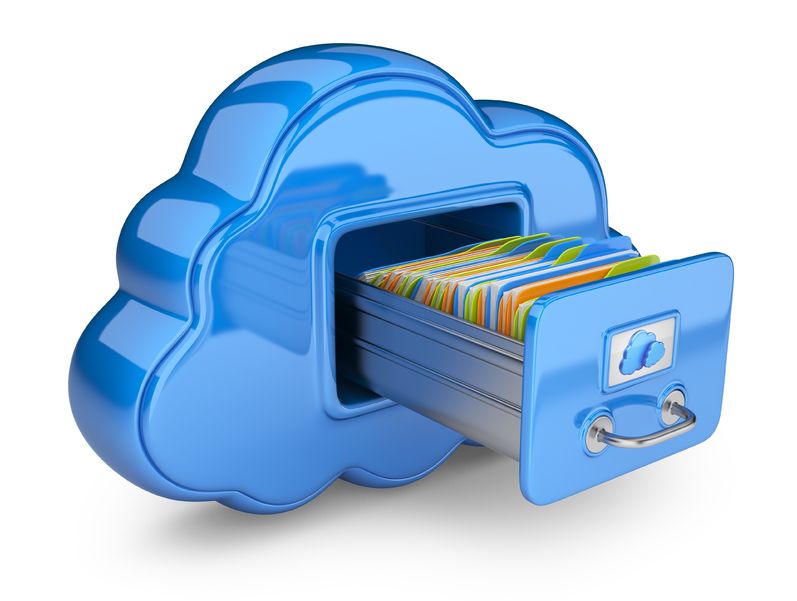 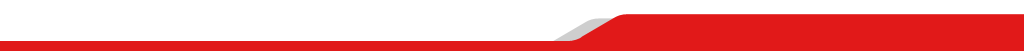 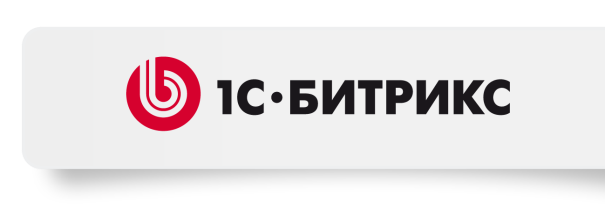 Новая открытая архитектура ядра D7
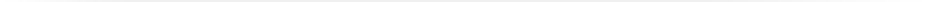 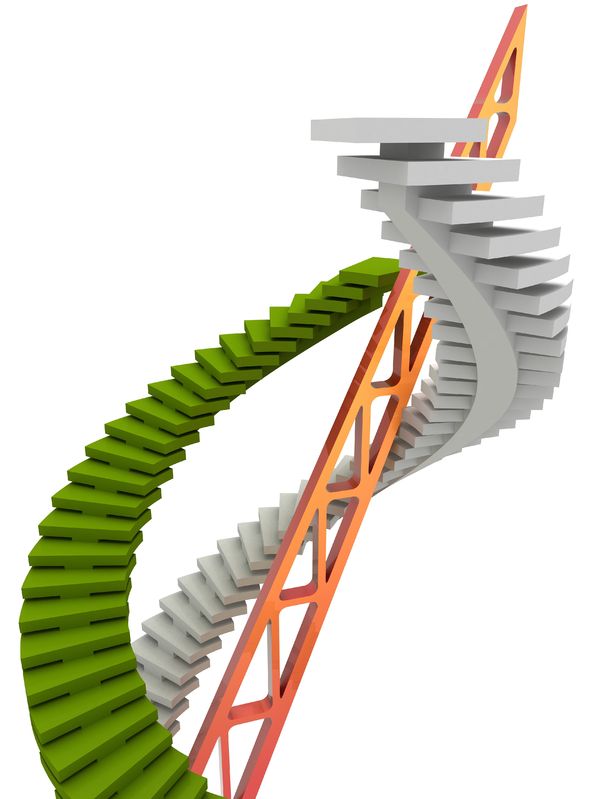 Начиная с 14 версии, платформа стала единой «двухъядерной»
Новая архитектура совместима со всеми предыдущими 
Современный код с использованием объектно-ориентированной архитектуры, ORM-системы, удобный для разработки проектов с длительным жизненным циклом 
Модная архитектура, интересная для разработчиков 
Больше единообразия, выше скорость разработки
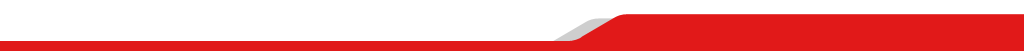 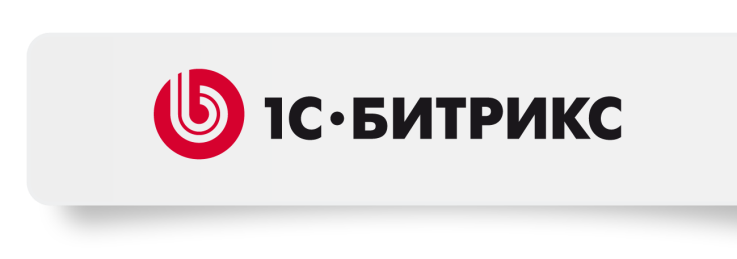 Новое ядро D7
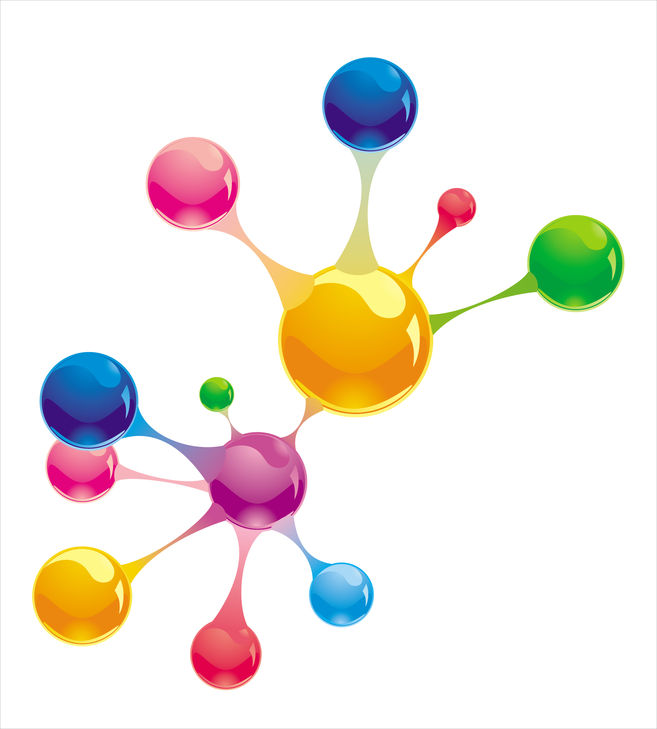 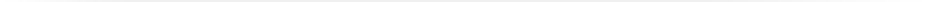 Единое новое ядро
Версия 14.0 включает ядро D7
Новый функционал создается на новом ядре D7 (пульс компании, SEO-модуль, APP-кеш…)
Выполняется рефакторинг первого ядра (кеширование, опции, модули, события)
Модуль HighLoad-инфоблоков 
Новая открытая архитектура работы с данными – ORM с поддержкой noSQL в MySQL

Внутренние процессы разработки в компании будут переориентированы на последовательный переход на новую архитектуру.
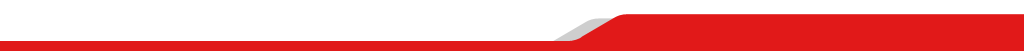 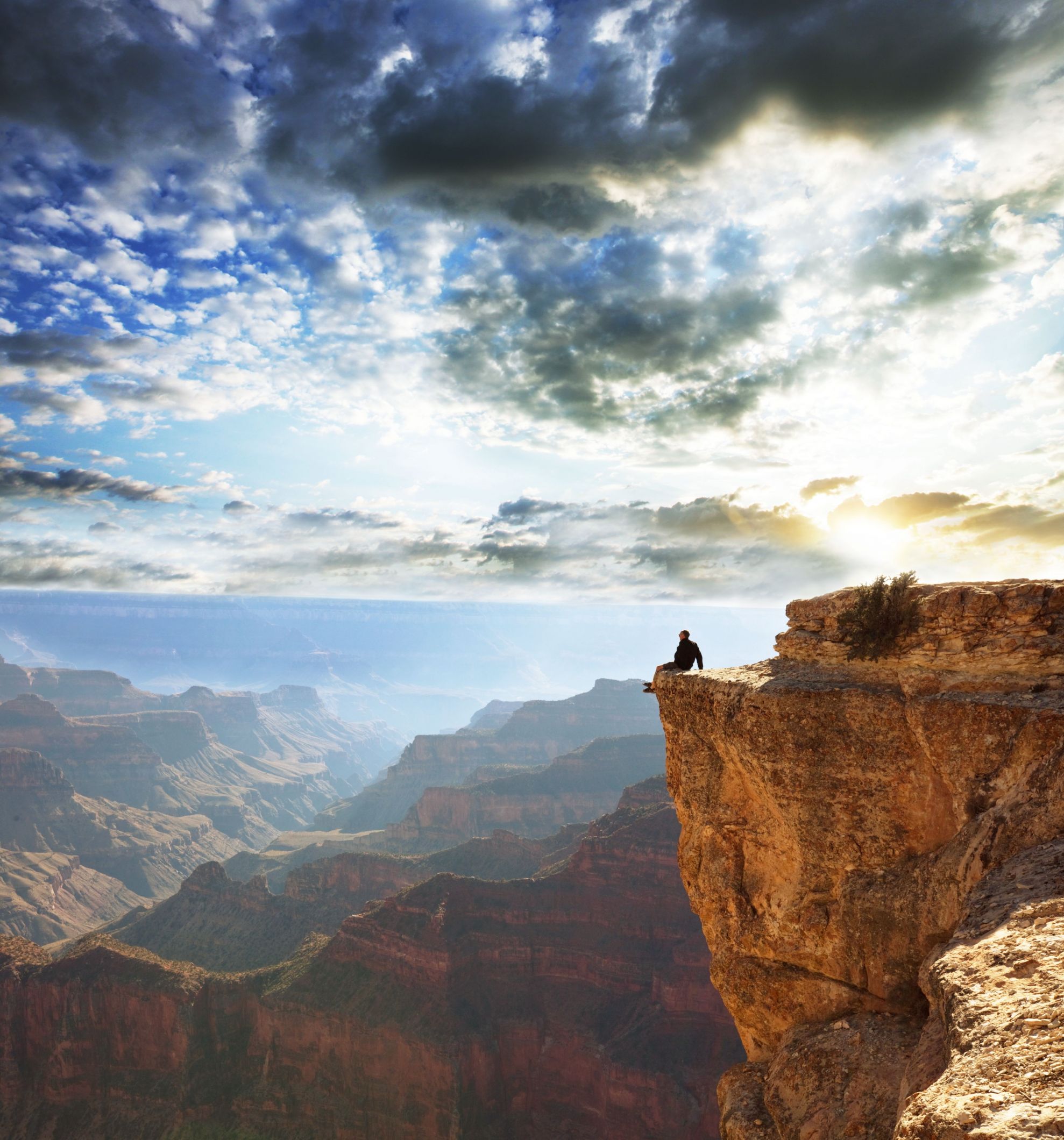 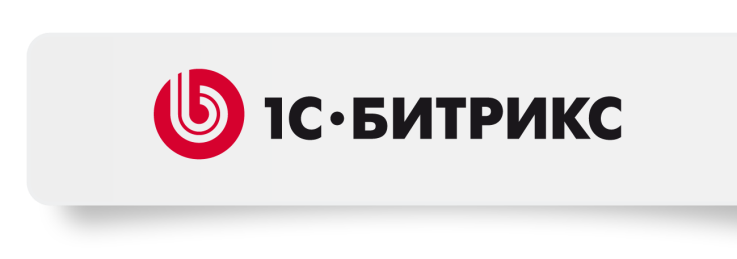 config 

configuration.php - класс системных настроек, замена dbconn.php 

option.php - класс настроек, замена COption 

data 

appcachemanifest.php - новый мобильный AppCache 

cache.php - кеширование вместо старого CPHPCache 

connection.php - базовый класс соединения с БД вместо CDatabase 

connectionpool.php - класс пула соединений 

managedcache.php - класс управляемого кеширования вместо CCacheManager 

hsphpreadconnection.php - класс NoSQL соединения 

db 

arrayresult.php - класс результата из массива 

connection.php - класс соединения к БД 

mssqlconnection.php - класс соединения к БД MSSQL 

mssqlresult.php - класс результата MSSQL 

mssqlsqlhelper.php - вспомогательный класс для построения запросов MSSQL 

[аналогичные классы для Mysql, Mysqli, Oracle] 

sqlexpression.php - класс построителя выражений 

diag - различные классы для отладки запросов, кеша и т.д 

entity - классы ORM 

validator - классы валидаторов данных 

addresult.php - класс результата добавления 

base.php - базовый класс сущности 

booleanfield.php - булевый тип 

datamanager.php - класс построения запросов ORM 

datamanagerevent.php - класс событий 

datefield.php - тип дата 

datetimefield.php - тип дата-время 

deleteresult.php - результат удаления 

entityerror.php - класс ошибок сущности 

enumfield.php - тип перечисления 

expressionfield.php - тип выражение 

field.php - базовый тип поля 

fielderror.php - класс ошибок поля 

floatfield.php - тип вещественный 

integerfield.php - тип целый 

query.php - класс запросов 

referencefield.php - тип ссылка 

result.php - класс результата 

scalarfield.php - скалярный тип 

stringfield.php - тип строка 

textfield.php - тип текст 

ufield.php - тип пользовательский 

updateresult.php - класс результата 

io - классы работы с файлами вместо CBXVirtualIoFileSystem 

directory.php 

directoryentry.php 

file.php 

fileentry.php 

filesystementry.php 

path.php 

localization - классы для локализации вместо GetMessage 

text - классы для конвертации текста 

type - классы коллекций и типов 

web 

cookie.php - класс работы с куками 

uri.php - класс разбора request_uri 

event.php - класс событий 

eventmanager.php - класс менеджера событий вместо глобальных ф-й событий 

eventresult.php - класс результата события 

httpapplication.php - класс приложения вместо CMain 

httpcontext.php - класс контекста запроса 

httprequest.php - класс запроса 

httpresponse.php - класс ответа 

loader.php - класс автозагрузчика классов 

modulemanager.php - класс модуля вместо CModule 

server.php - класс коллекции серверных переменных 

urlrewriter.php - класс реврайта вместо CUrlRewriter 

группа классов для описания сущностей ORM: UtsUserTable, UtmUserTable, UserGroupTable, UserTable, SiteTemplateTable, SiteDomainTable, SiteTable, GroupTable, CultureTable, LanguageTable, ParametersTable
Самые значительные изменения архитектуры за всю историю продукта
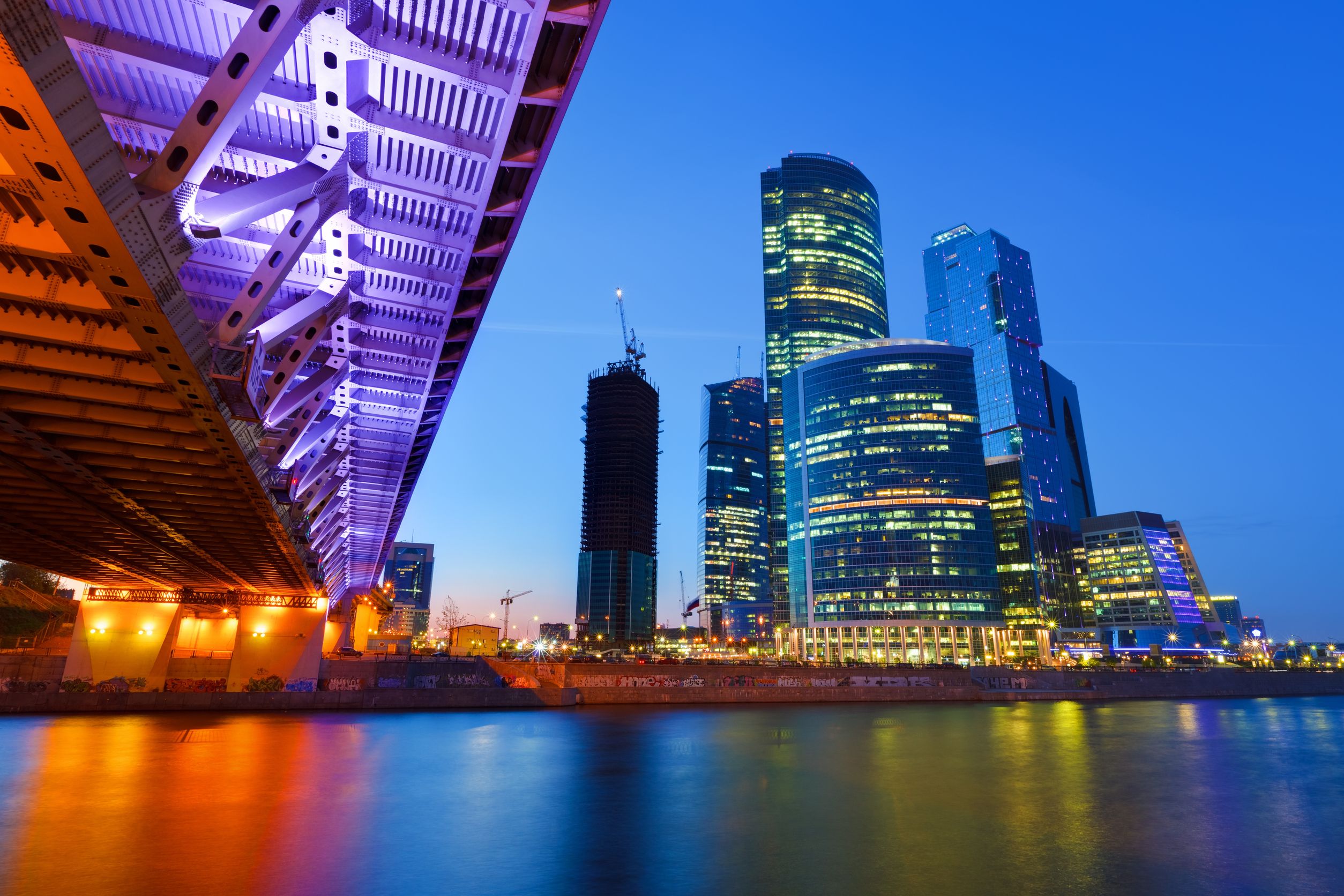 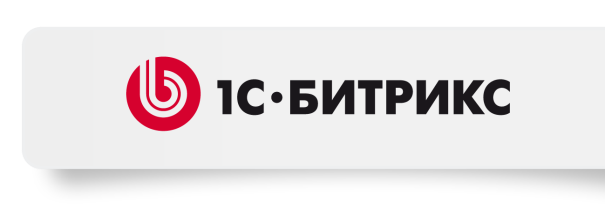 Программа «Сопровождение крупных внедрений»
Более 85000 успешных проектов
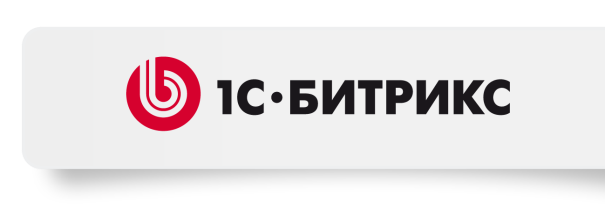 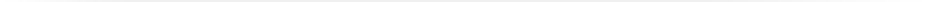 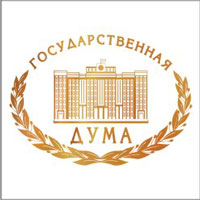 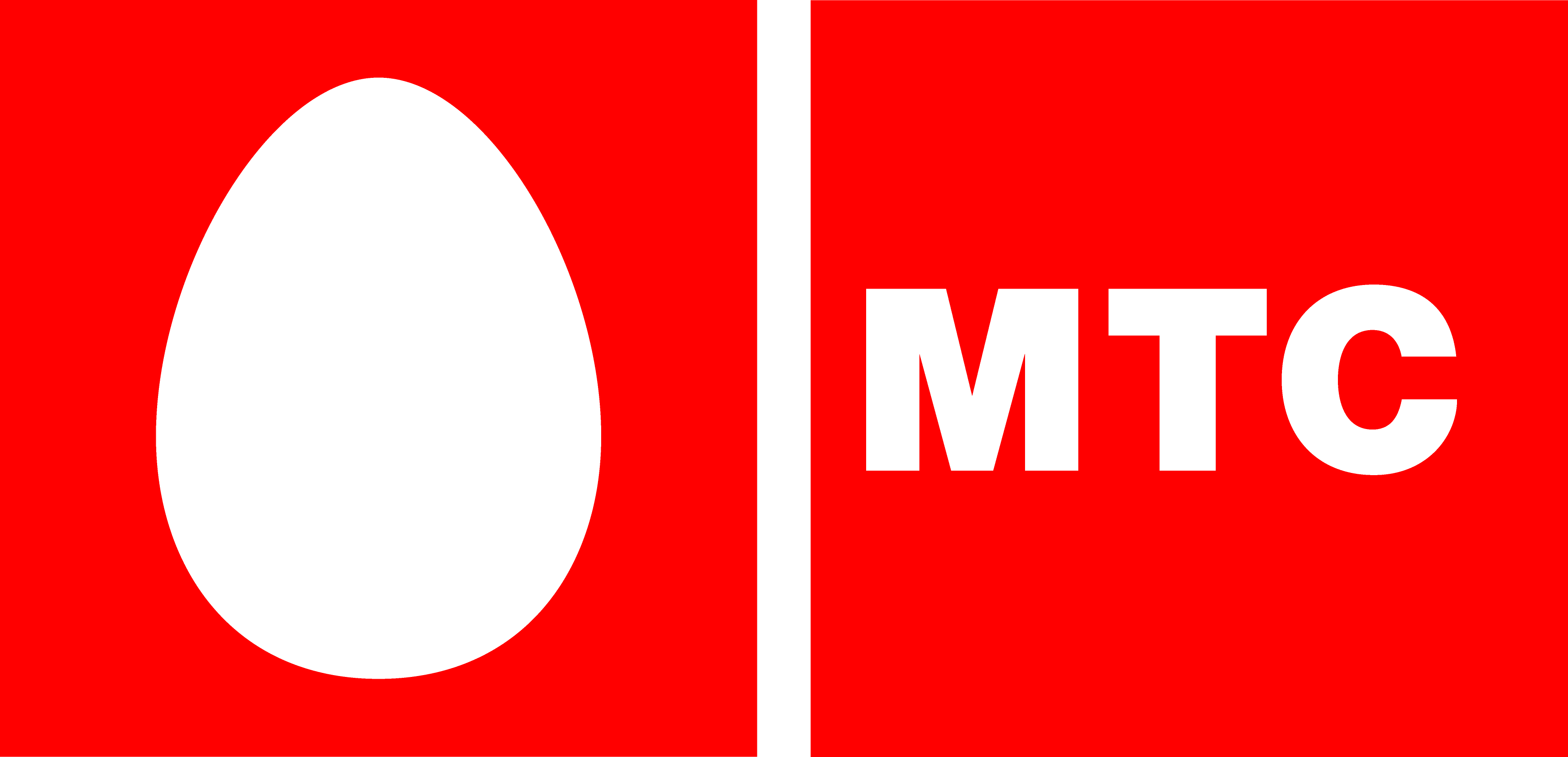 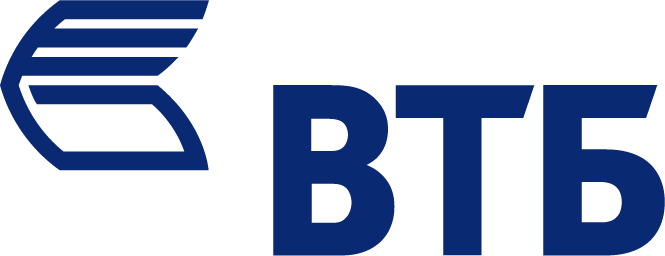 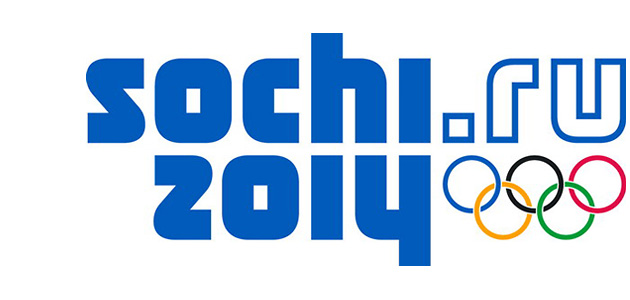 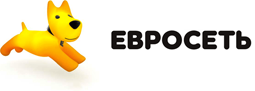 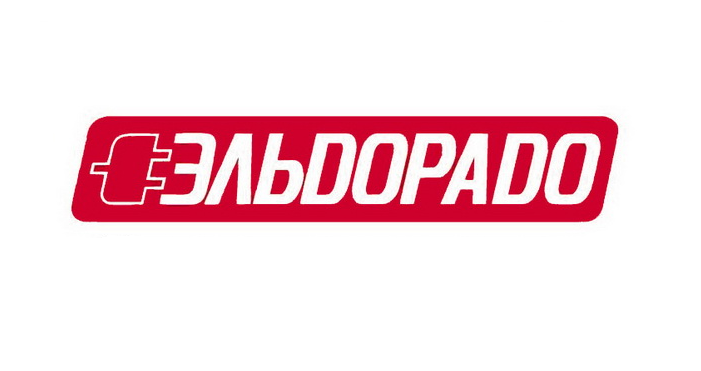 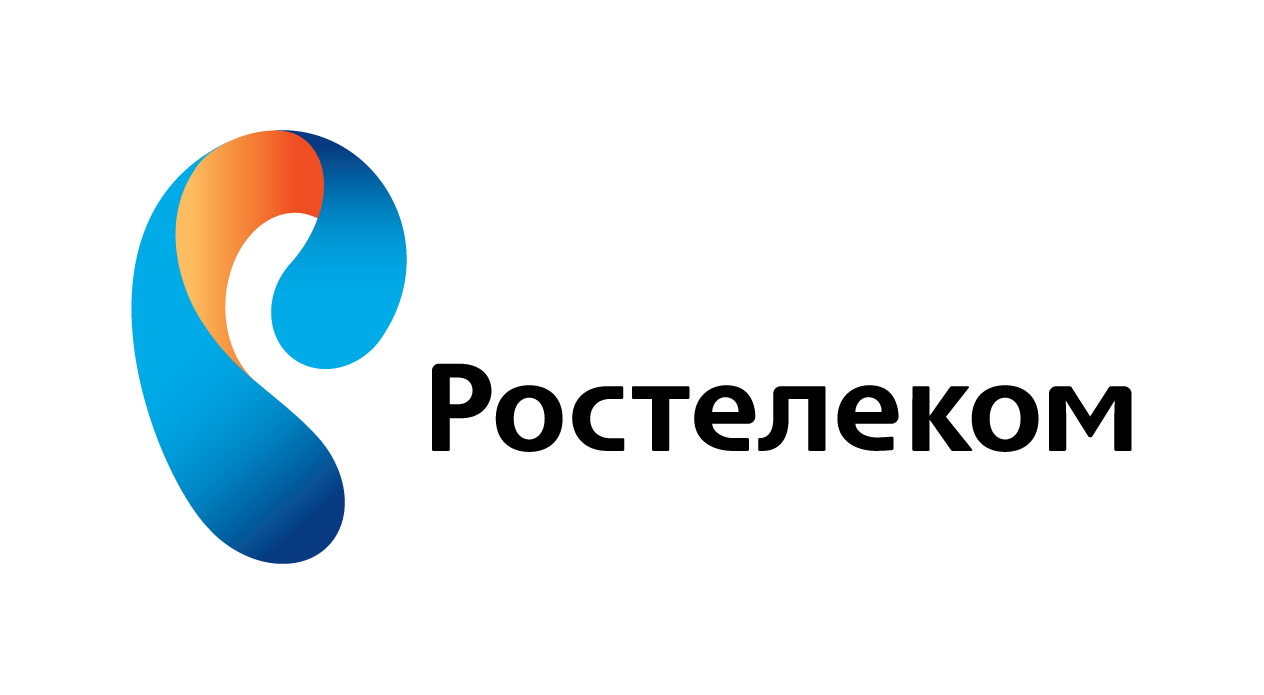 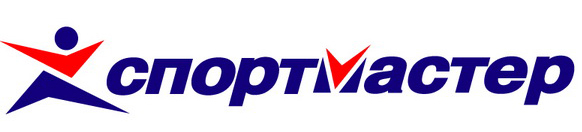 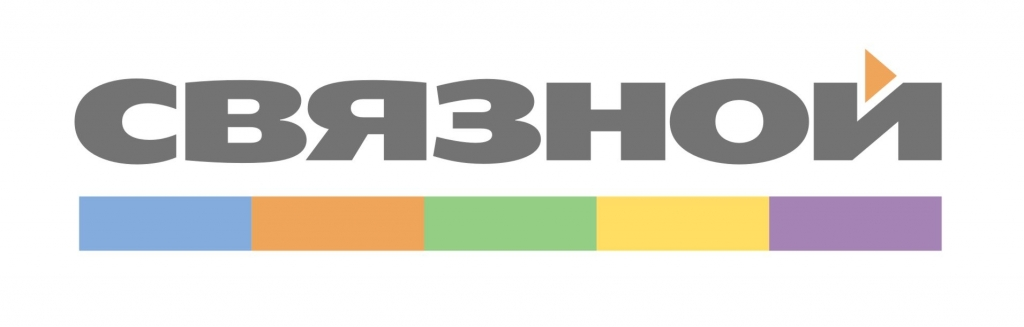 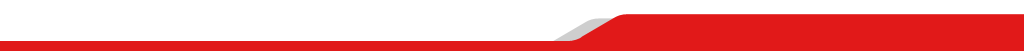 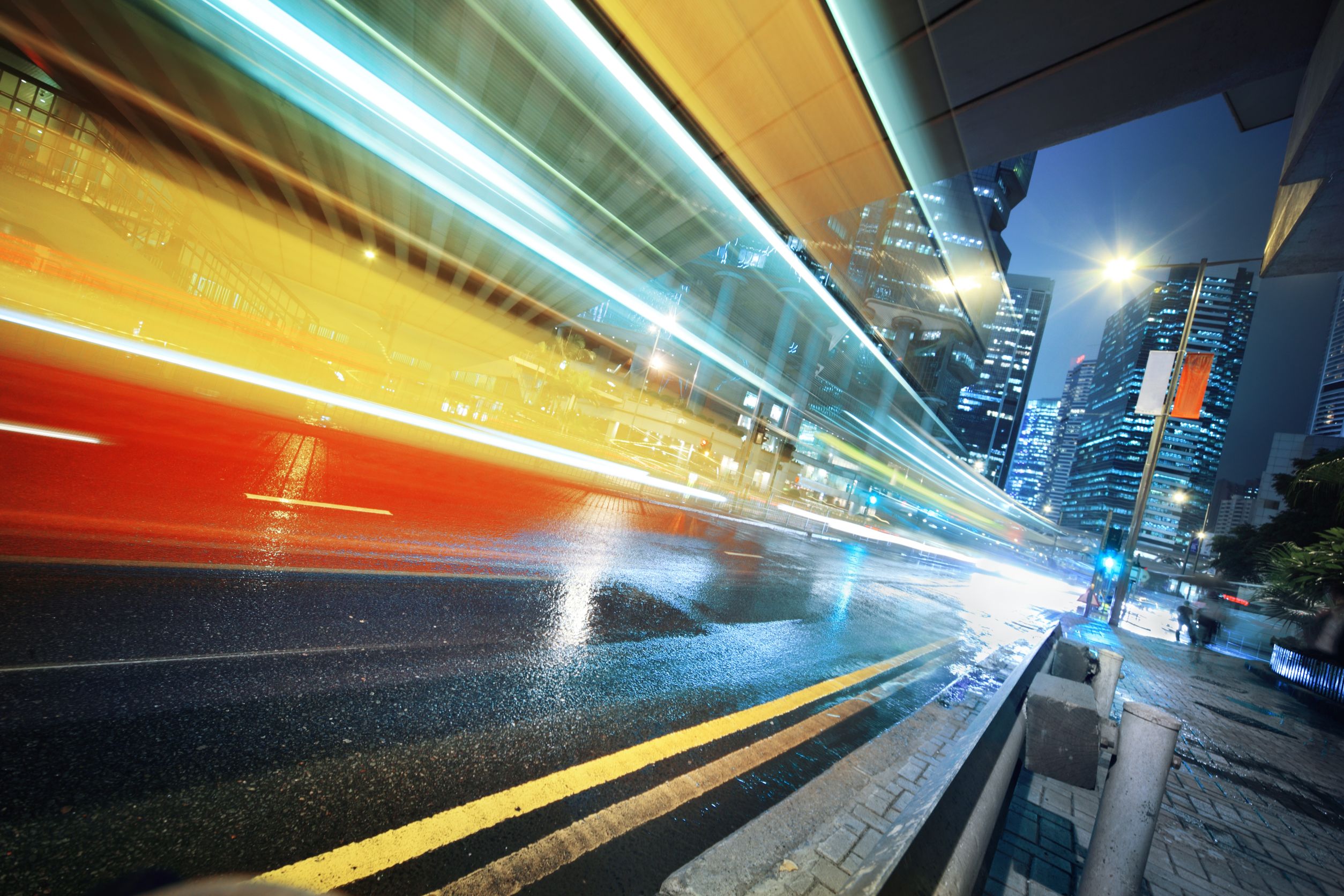 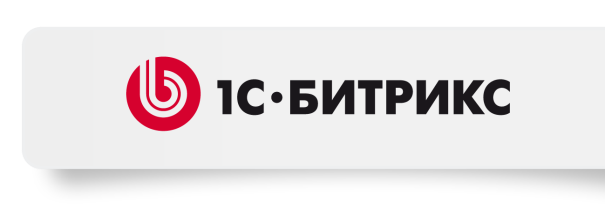 Требования к крупным проектам
300 000+ посетителей в сутки
10 000+ товаров позиций в каталоге
< 0,5 сек максимальное время отображения страниц
24/7 доступность и отказоустойчивость
Десятки магазинов и складов по всей стране
Быстрое обновление цен и складских остатков 
Многосайтовые системы
Одновременная работа десятков сотрудников интернет-магазина
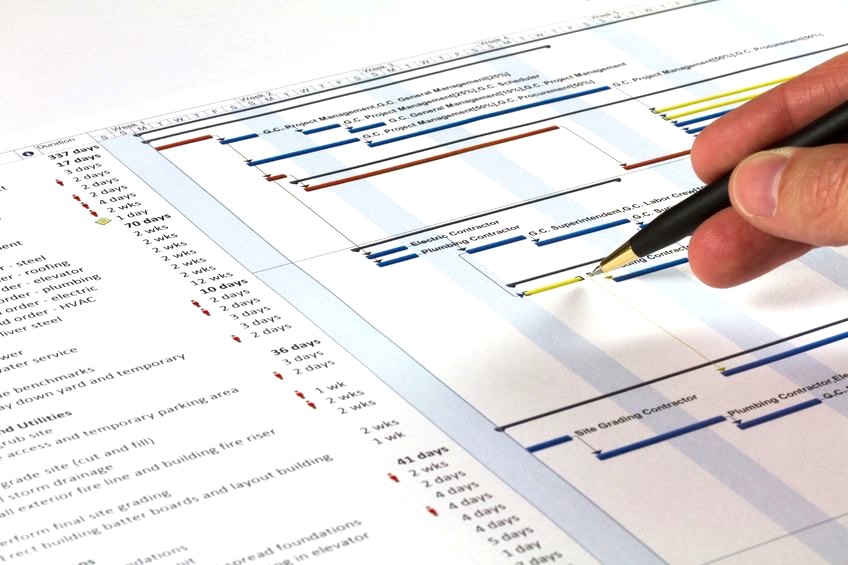 Крупные проекты
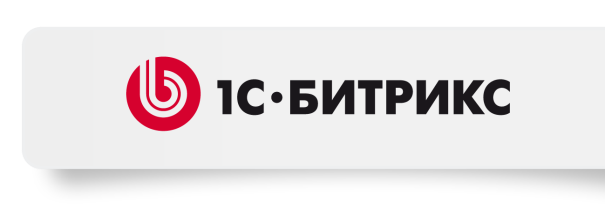 «1С-Битрикс» удовлетворяет технологическим требованиям крупных проектов
Мы готовы помогать нашим клиентам и  партнерам и участвовать во внедрении крупных проектов
1С-Битрикс запускает направление «Сопровождение крупных проектов»
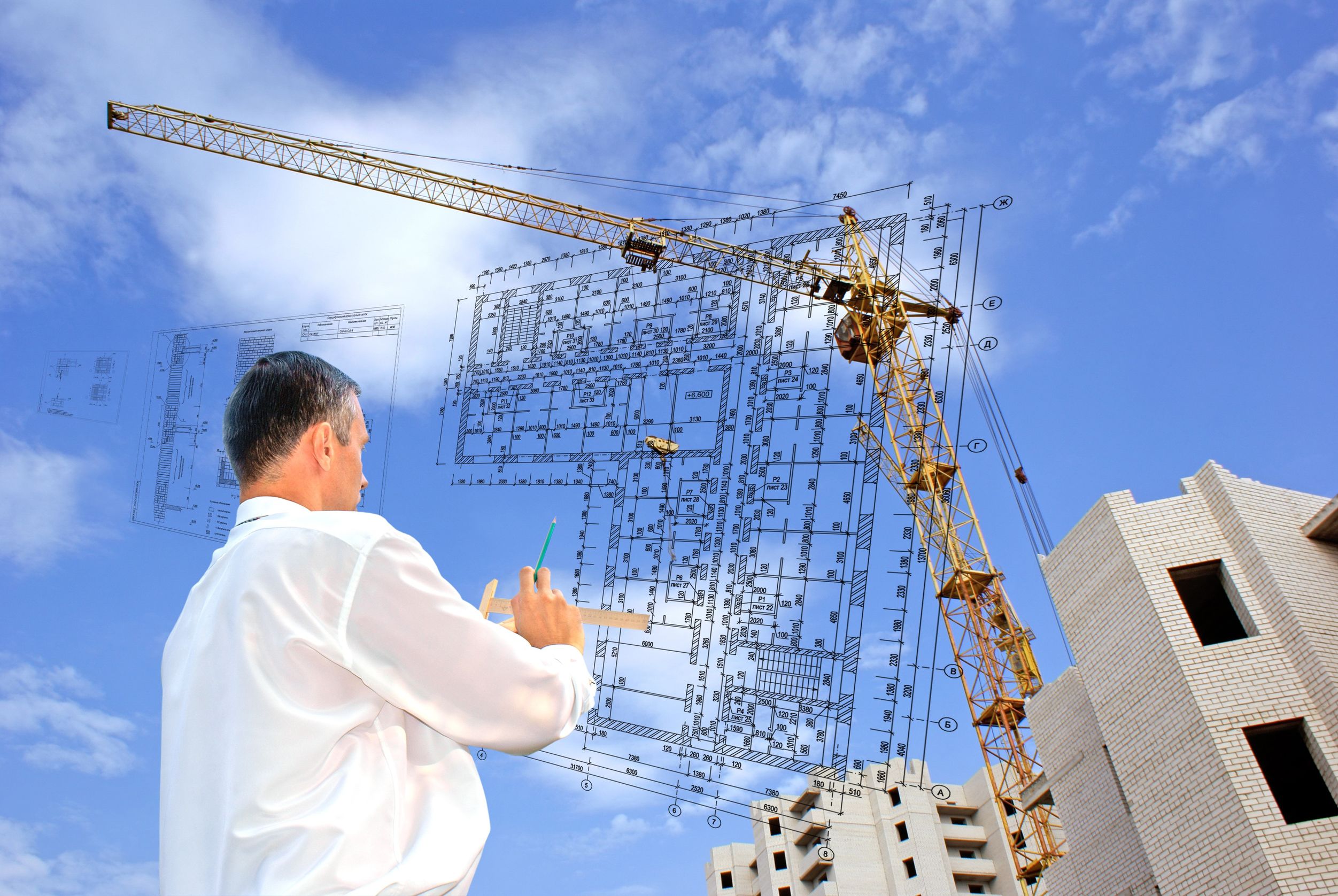 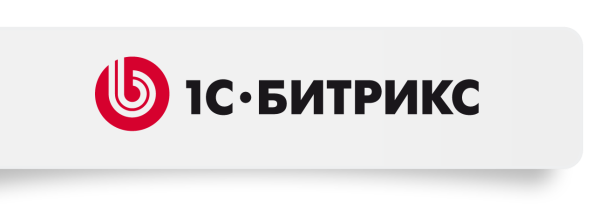 Сопровождение крупных проектов
Выделение с клиентом и партнером ключевых этапов проекта и точек контроля
Специалисты 1С-Битрикс участвуют во внедрении – выдают экспертные заключения в ключевых точках проекта, таких как:
Разработка требований к проекту
Проектирование архитектуры
Сдача разработанных технических решений
Конфигурирование и обеспечение производительности
Организация эксплуатации и мониторинга
Процедуры контроля качества
Выделенный менеджер проекта со стороны 1С-Битрикс
Договор с клиентом и партнером о сопровождении крупного внедрения
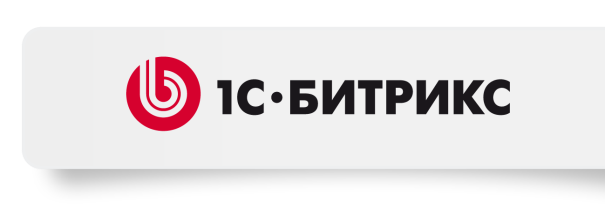 Специализированный сайт
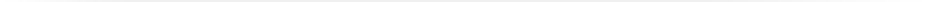 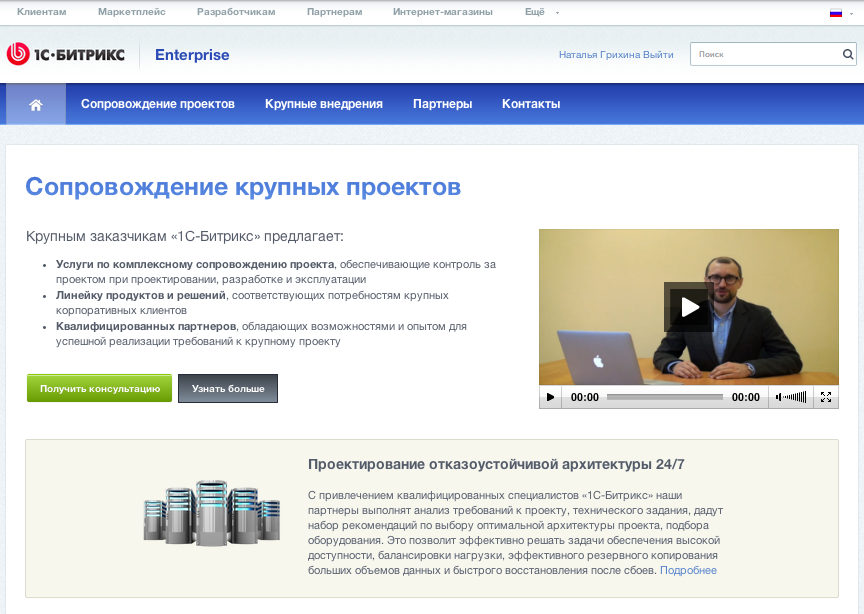 Информация о программе сопровождения крупных проектов
Крупные внедрения «1С-Битрикс»
Список партнеров 
Заявка на консультацию
enterprise.1c-bitrix.ru
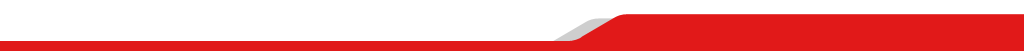 Компетенция «Крупные внедрения»
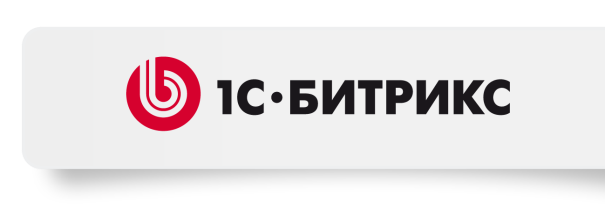 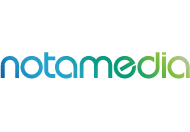 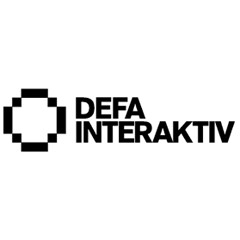 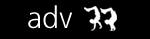 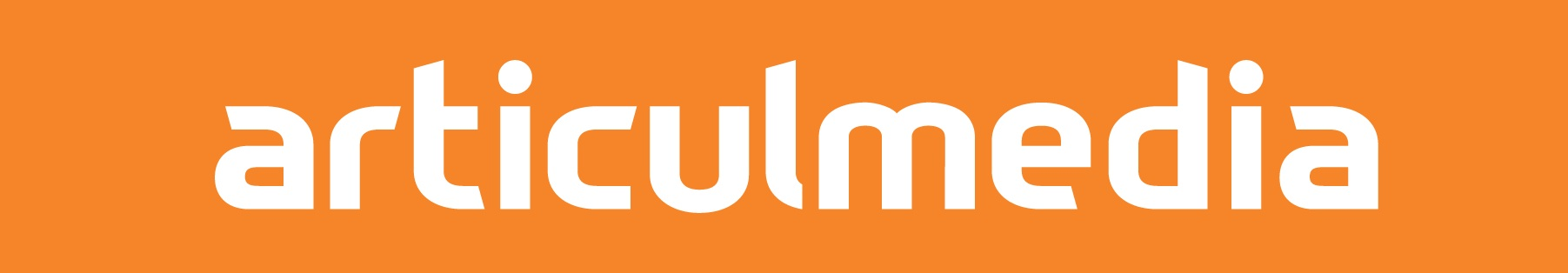 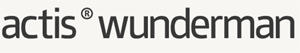 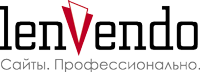 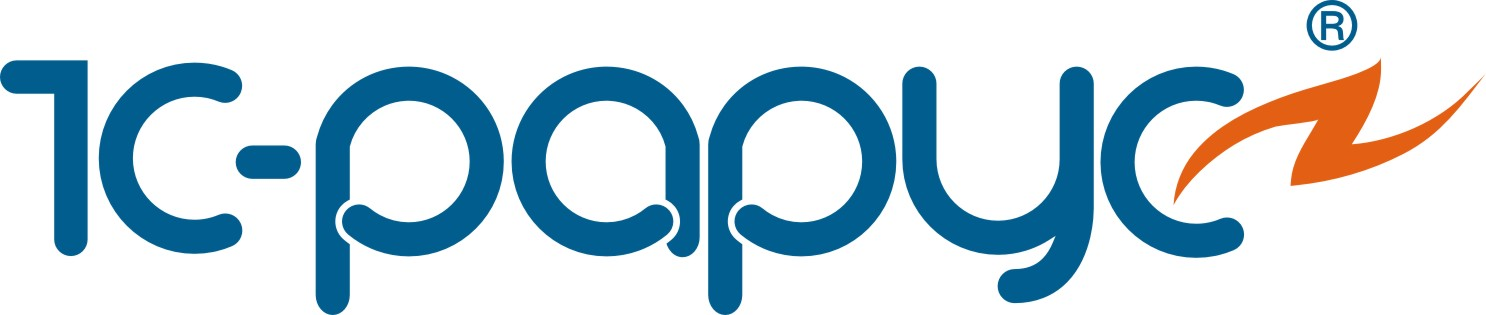 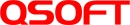 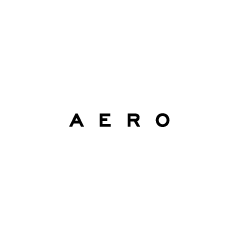 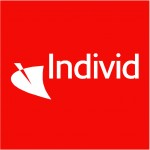 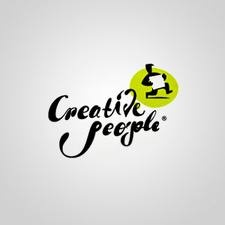 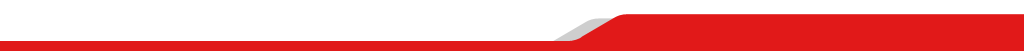 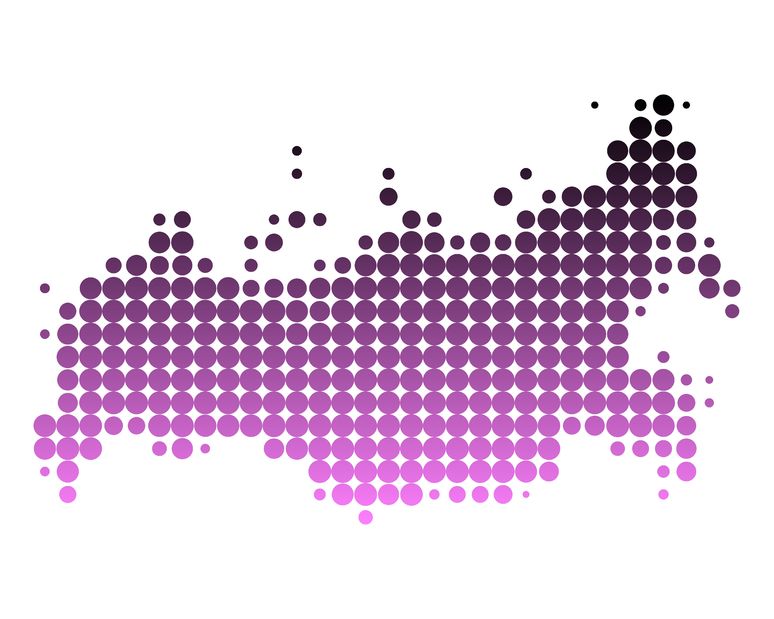 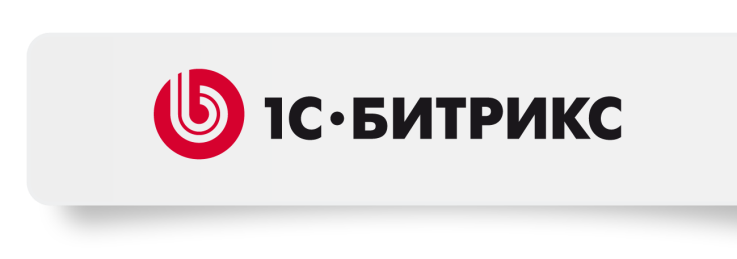 Мы улучшили выбор партнера
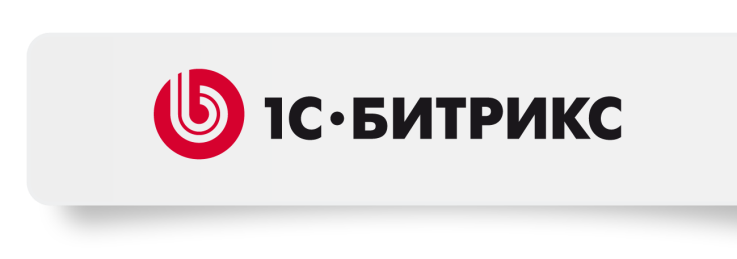 Подбор в один клик
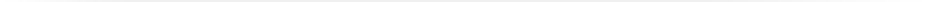 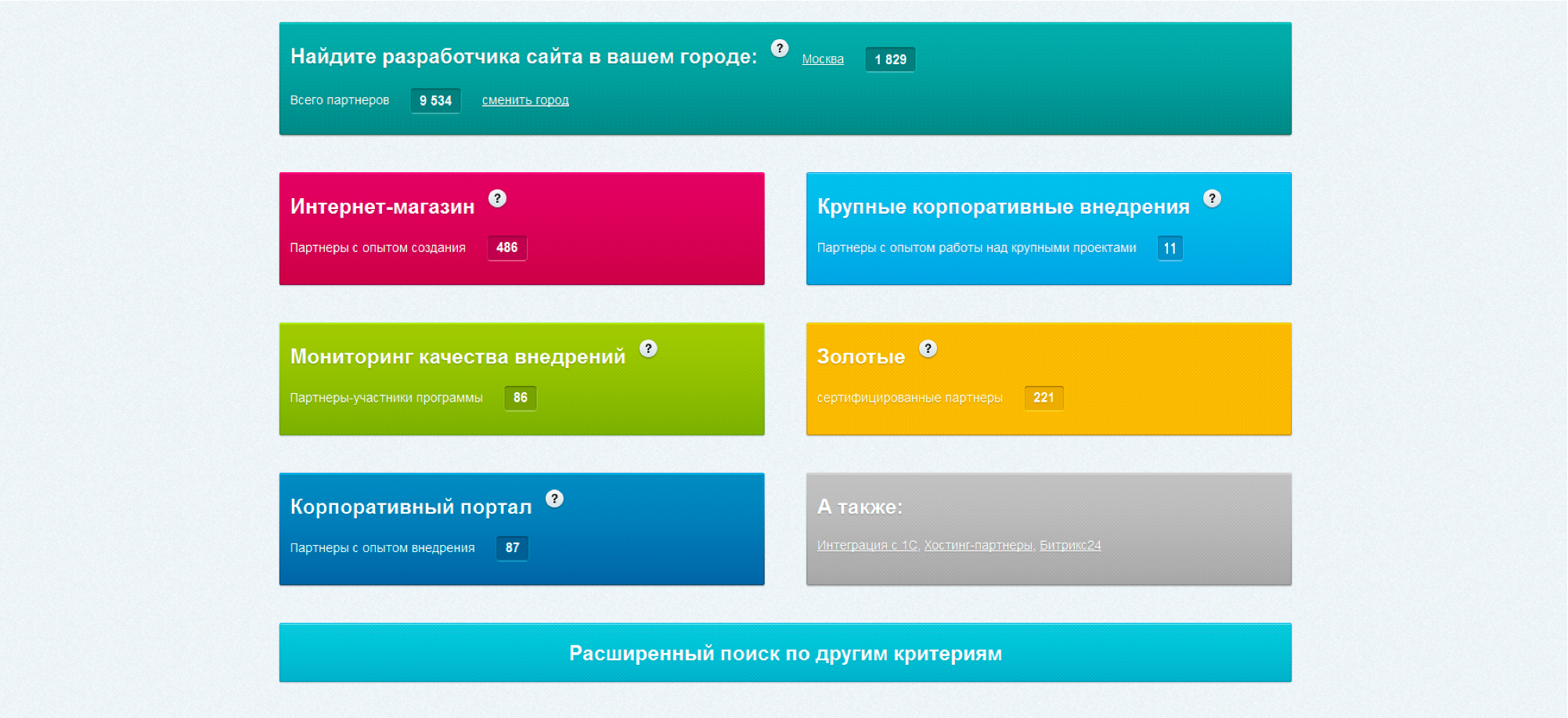 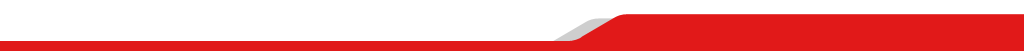 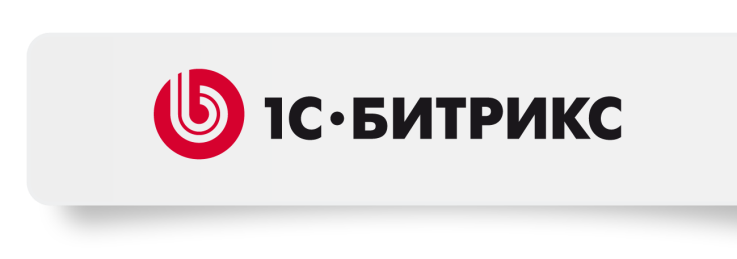 Поиск по региону
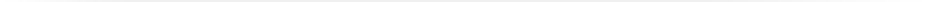 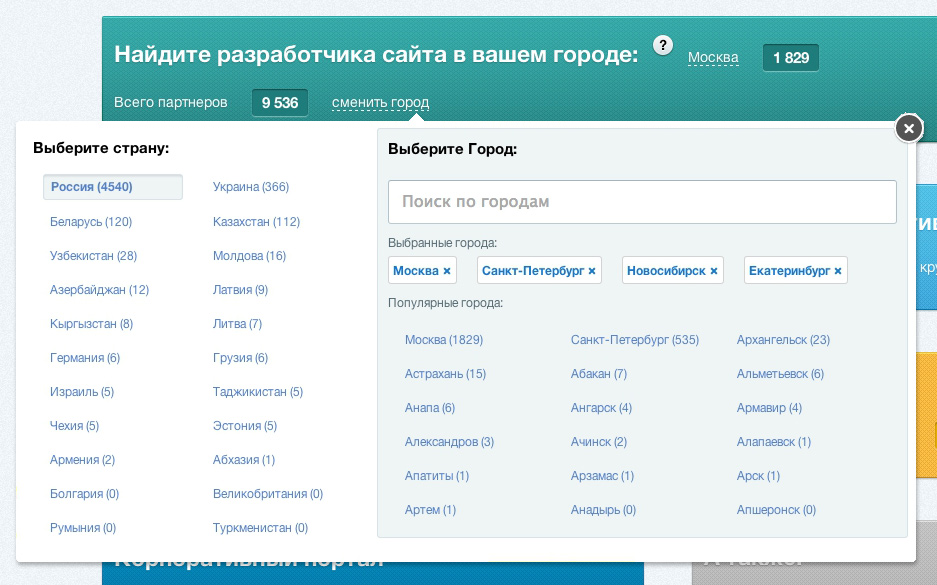 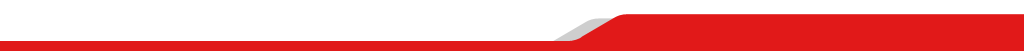 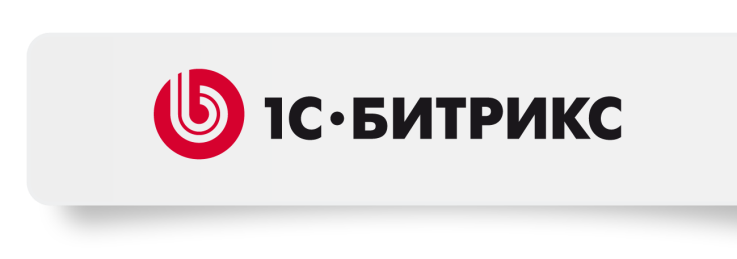 Подбор по критериям
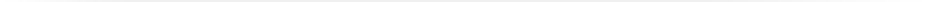 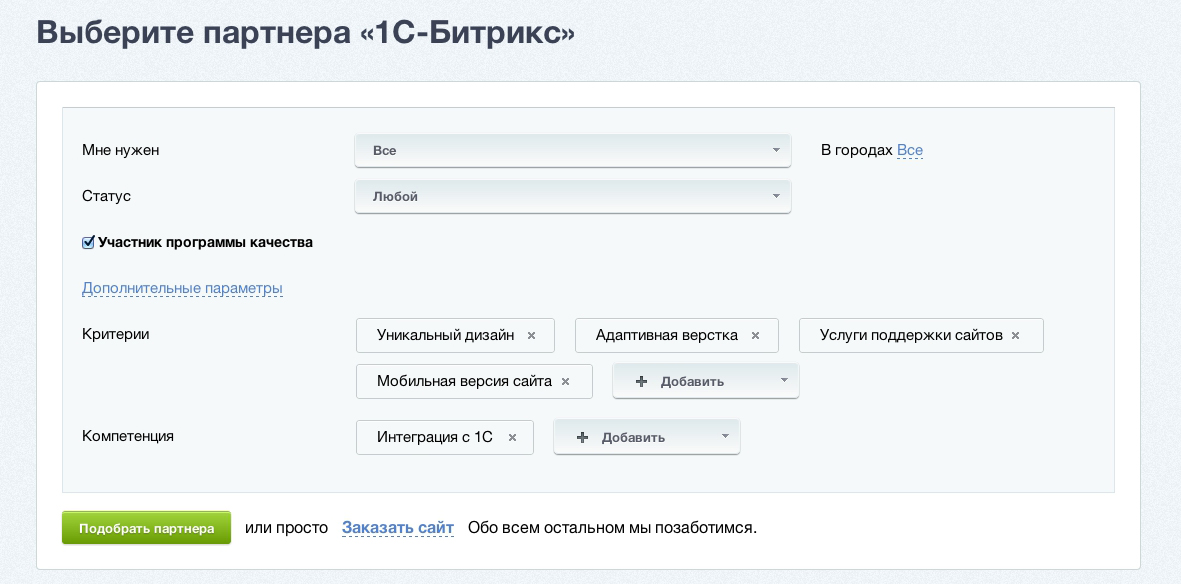 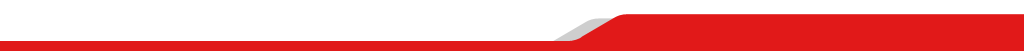 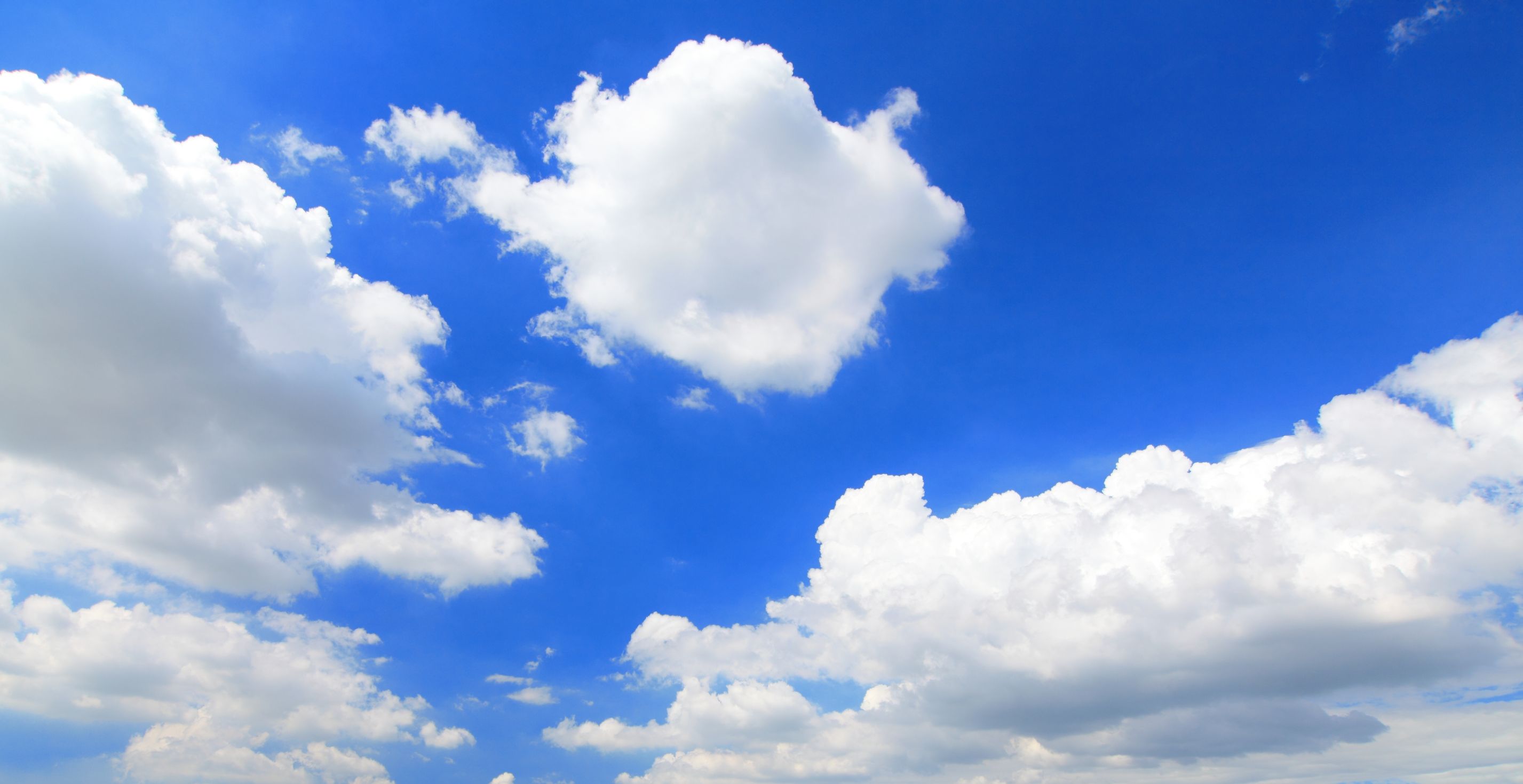 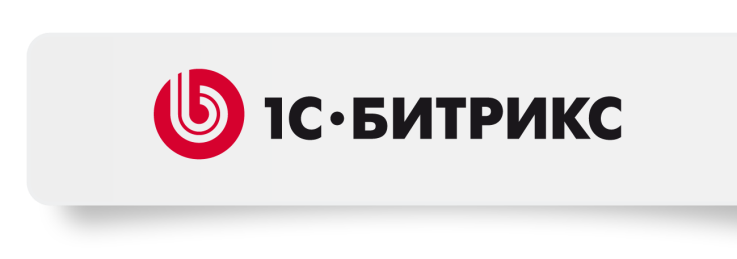 Улучшенное представление
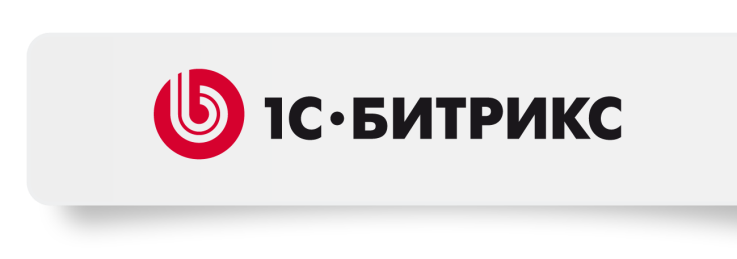 Список партнеров
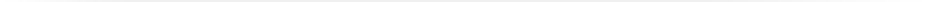 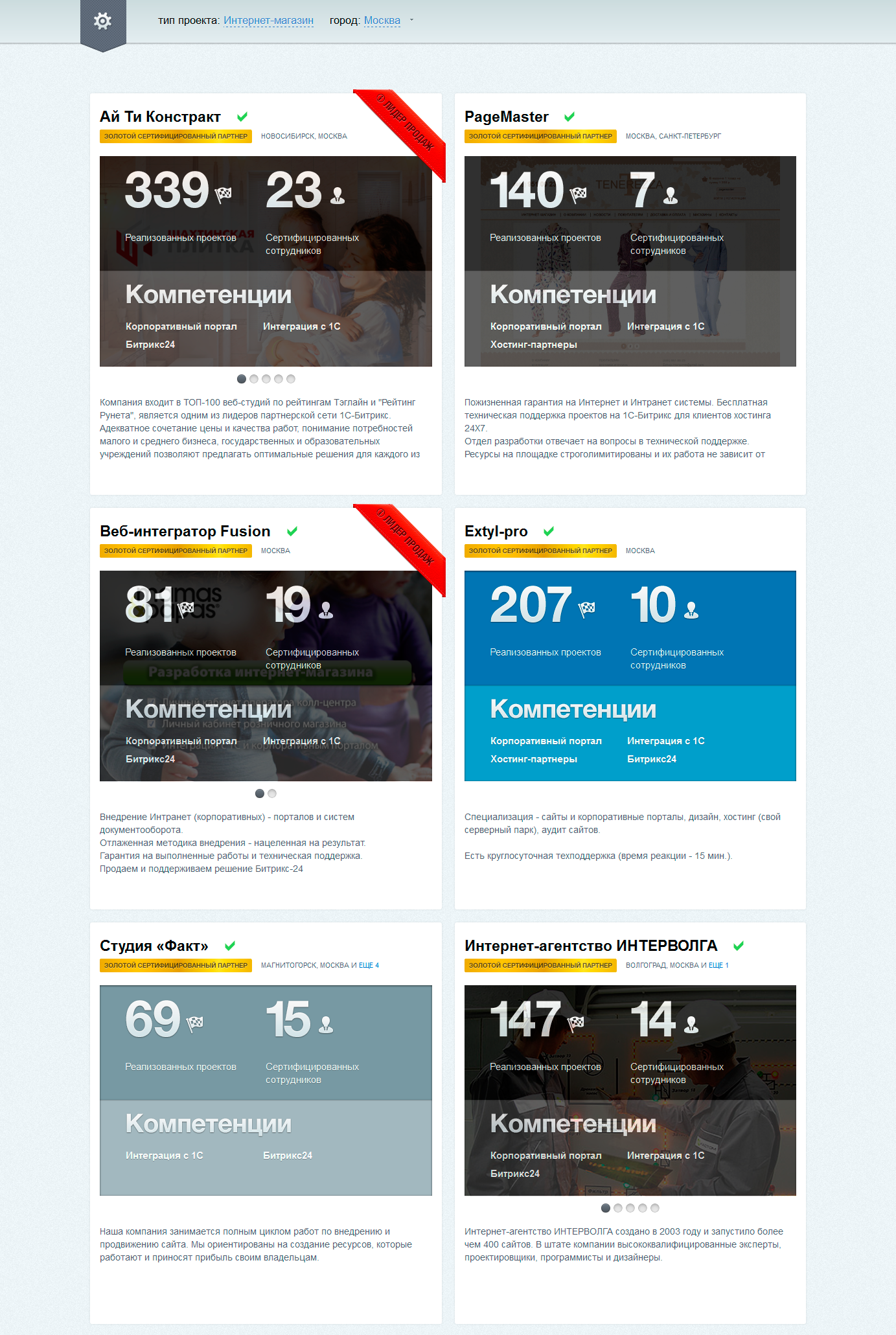 Положение в списке зависит от:

Опыта в выбранной сфере
Количества сертифицированных сотрудников
Статуса партнера
Участия в программе качества внедрений
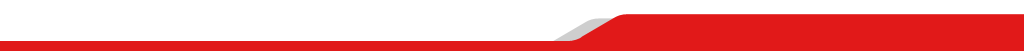 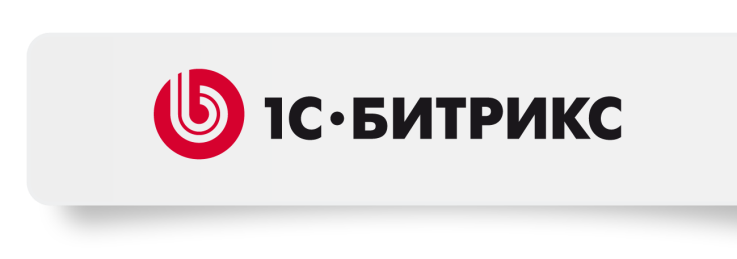 Список партнеров
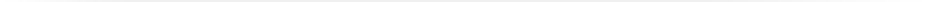 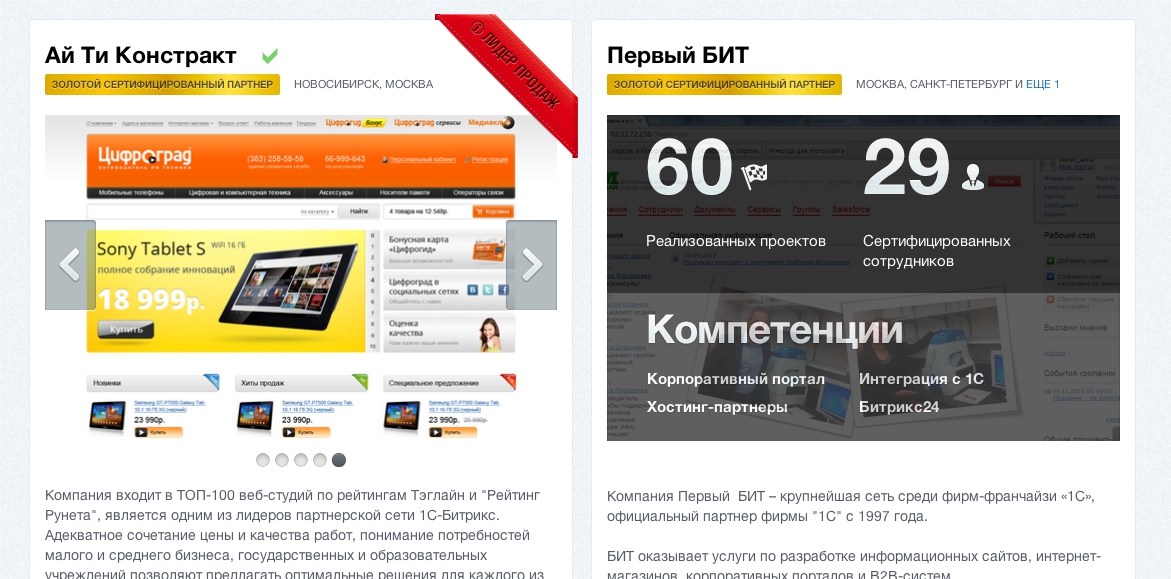 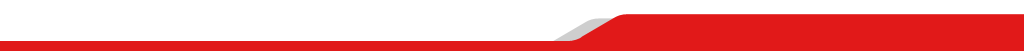 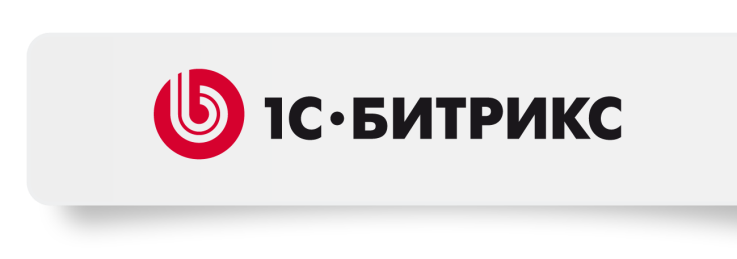 Представление партнера
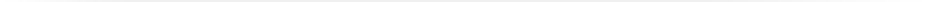 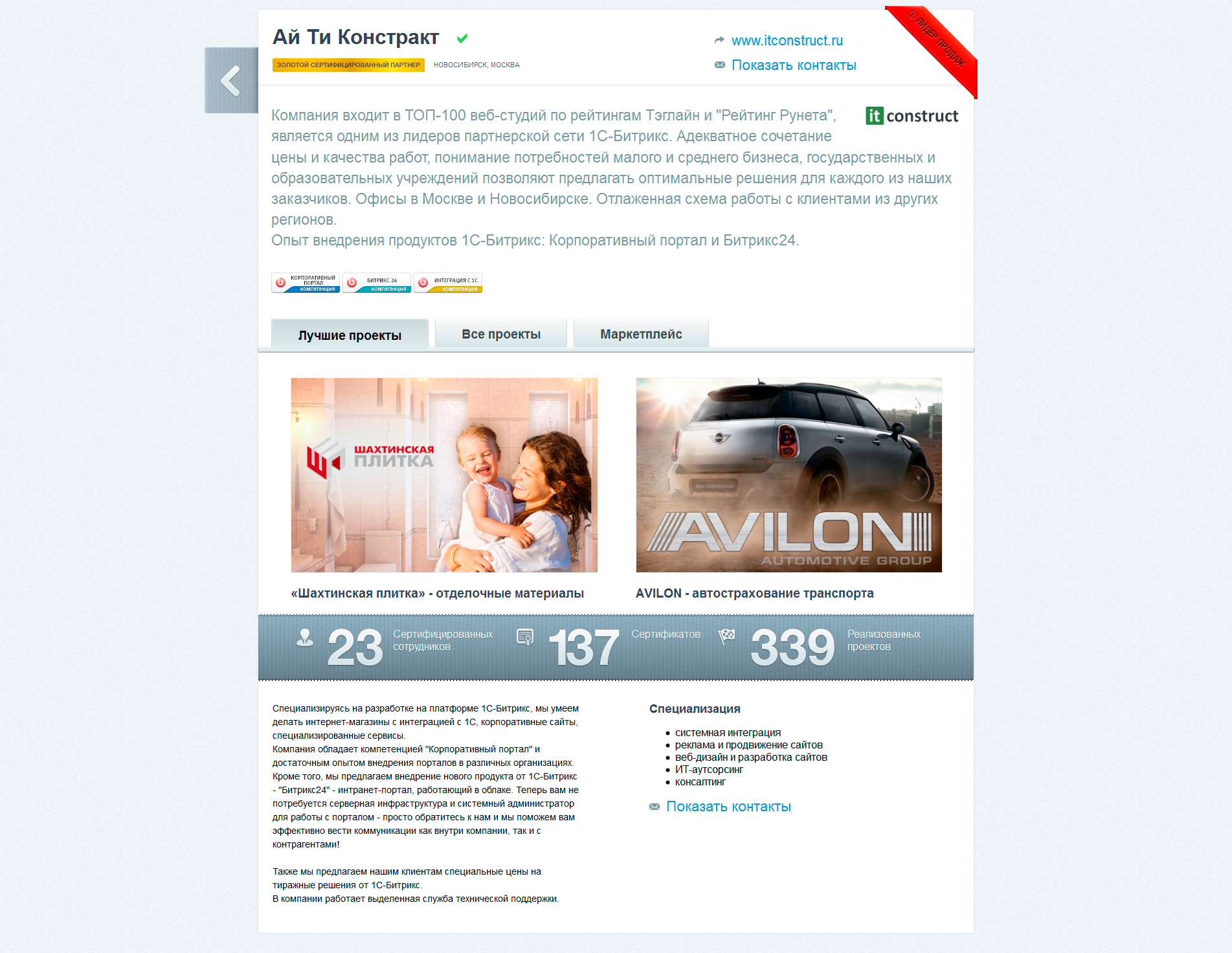 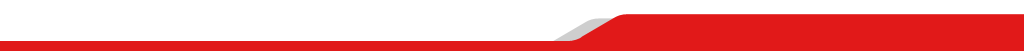 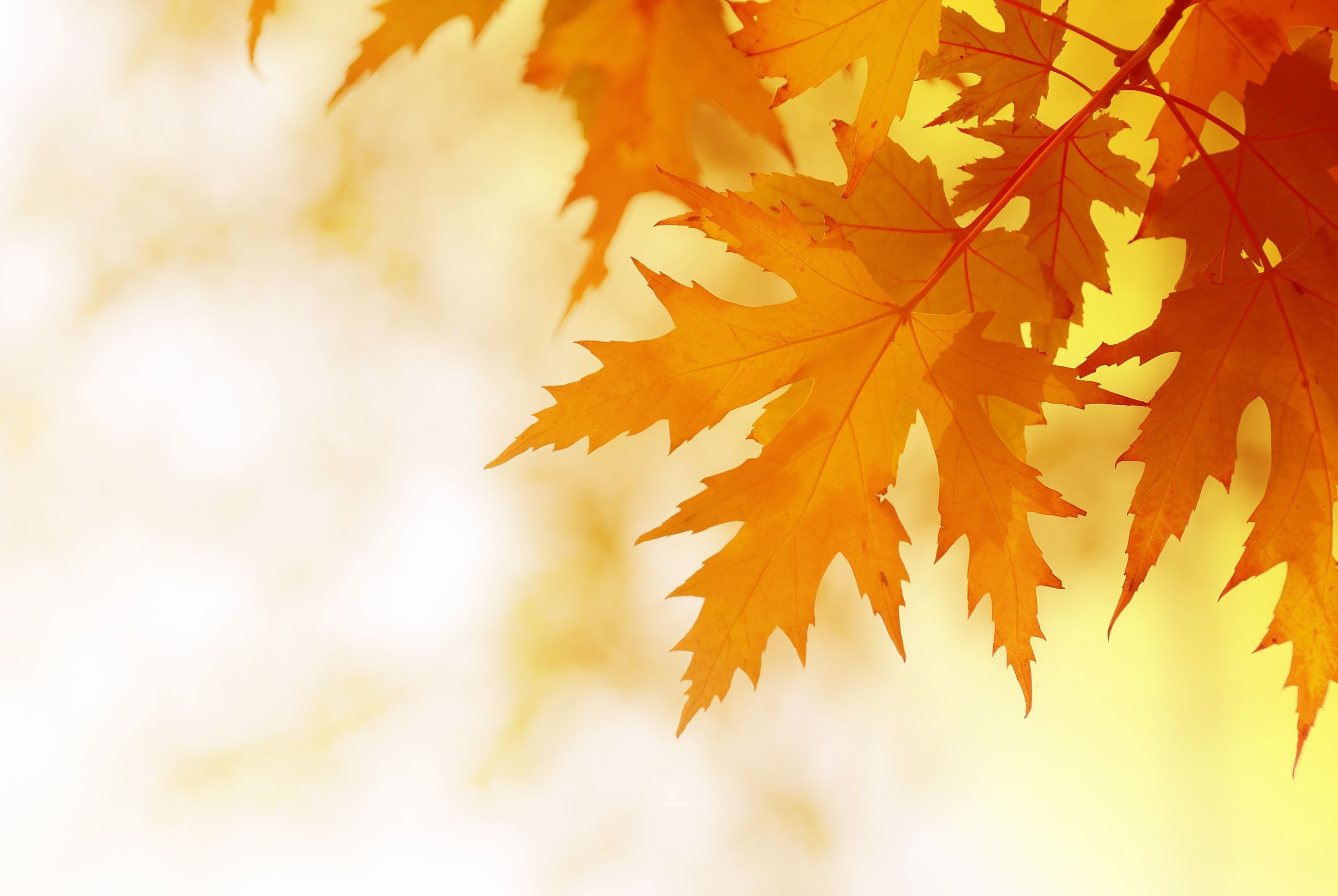 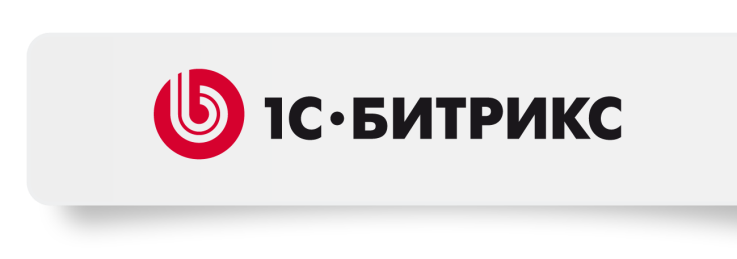 Комплектация
Торговые предложения SKU включены во все редакции с интернет-магазином
Единицы измерения - в «Малый бизнес»
Наборы и комплекты – в «Бизнес» и «Большой бизнес»
Складской учет - 1 склад в «Малый бизнес», много - в верхние редакции 
SEO – во все редакции
Маркетплейс SEO-scanner – бесплатно в ноябре, потом 4900 руб., во все редакции
Поддержка Яндекс.Островов – во все редакции
Мобильные приложения – совместимо со всеми редакциями
Полнотекстовый поиск – во все редакции
Инспектор сайта – во все редакции
«Во все редакции» - кроме редакции «Первый сайт»
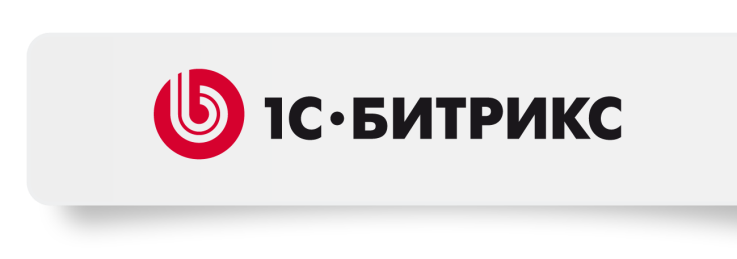 Цены не меняются
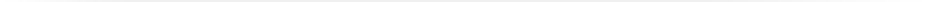 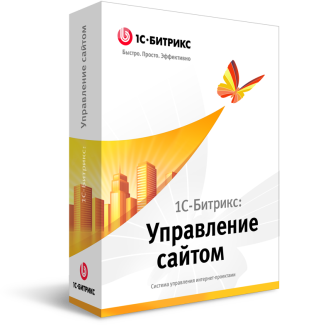 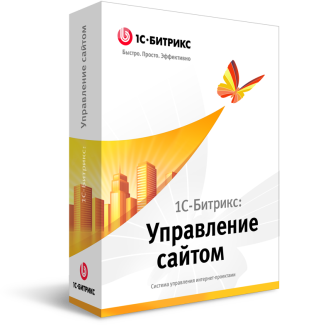 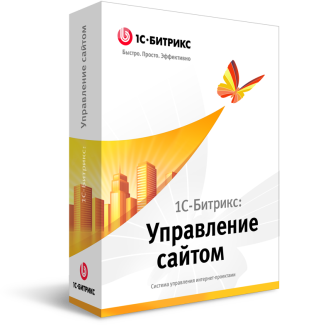 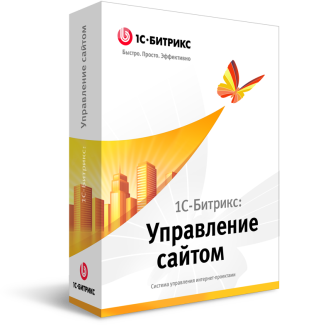 Старт
4900 руб.
Стандарт
12900 руб.
Эксперт
34900 руб.
Веб-кластер
99900 руб.
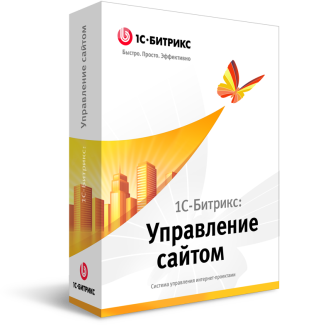 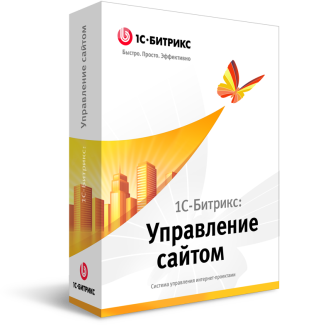 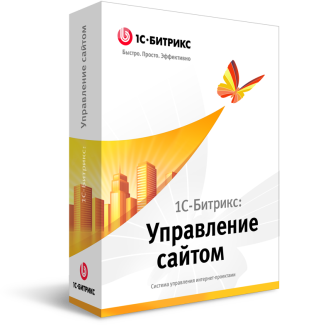 Малый бизнес
24900 руб.
Бизнес
48900 руб.
Бизнес веб-кластер
249900 руб.
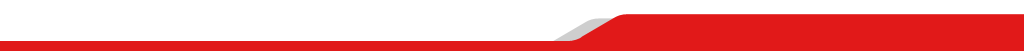 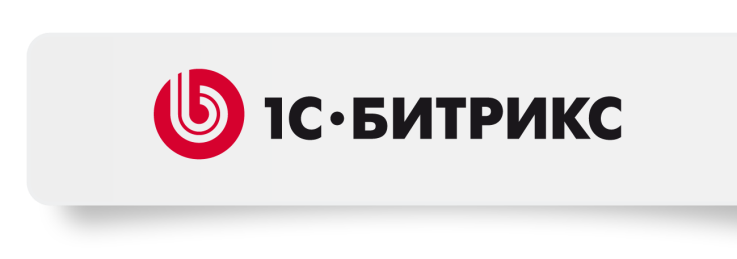 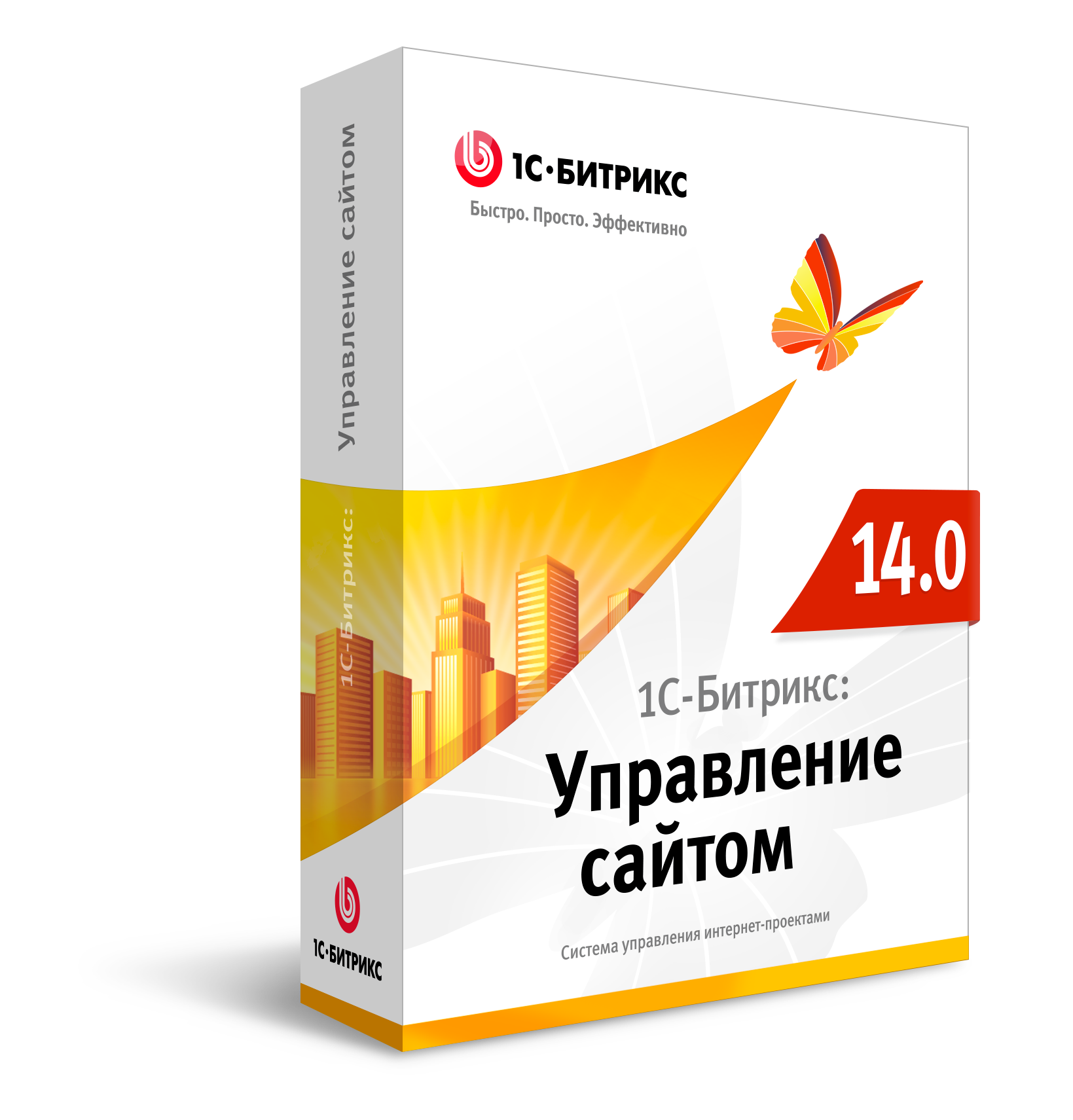 Даты выпуска обновлений «1С-Битрикс: Управление сайтом 14.0»:

1 ноября – альфа-дистрибутив для партнеров
7 ноября – бета-версия для всех
14 ноября – выпуск дистрибутива
Продажи версии 14.0 начинаются с сегодняшнего дня.
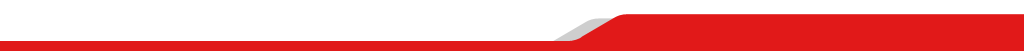 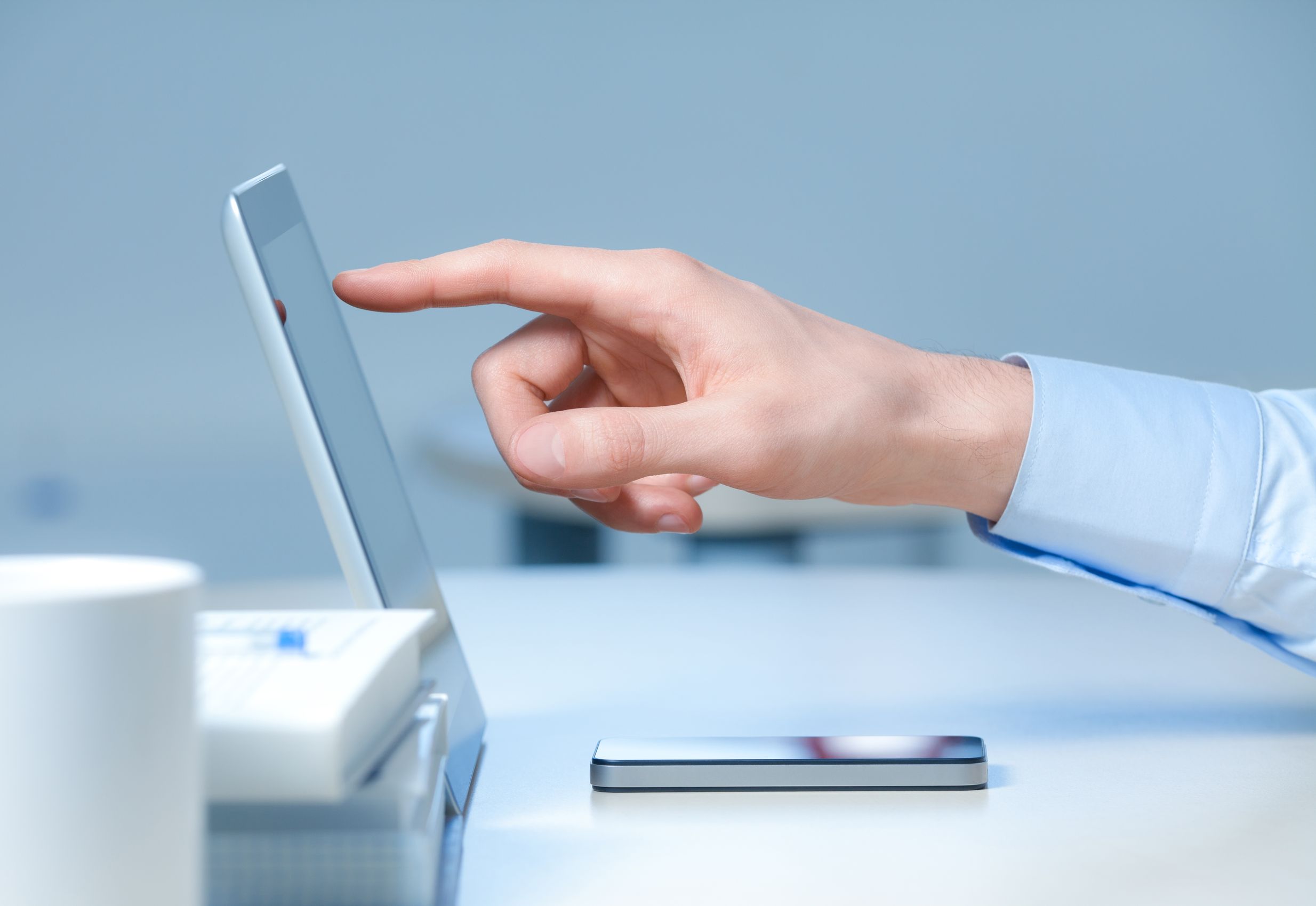 Вызовы в 2014 в  E-commerce
Автоматизация
Мобильность
Удешевление маркетинга
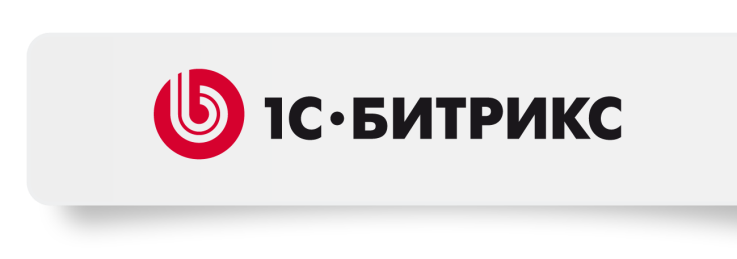 Управление сайтом 14.0
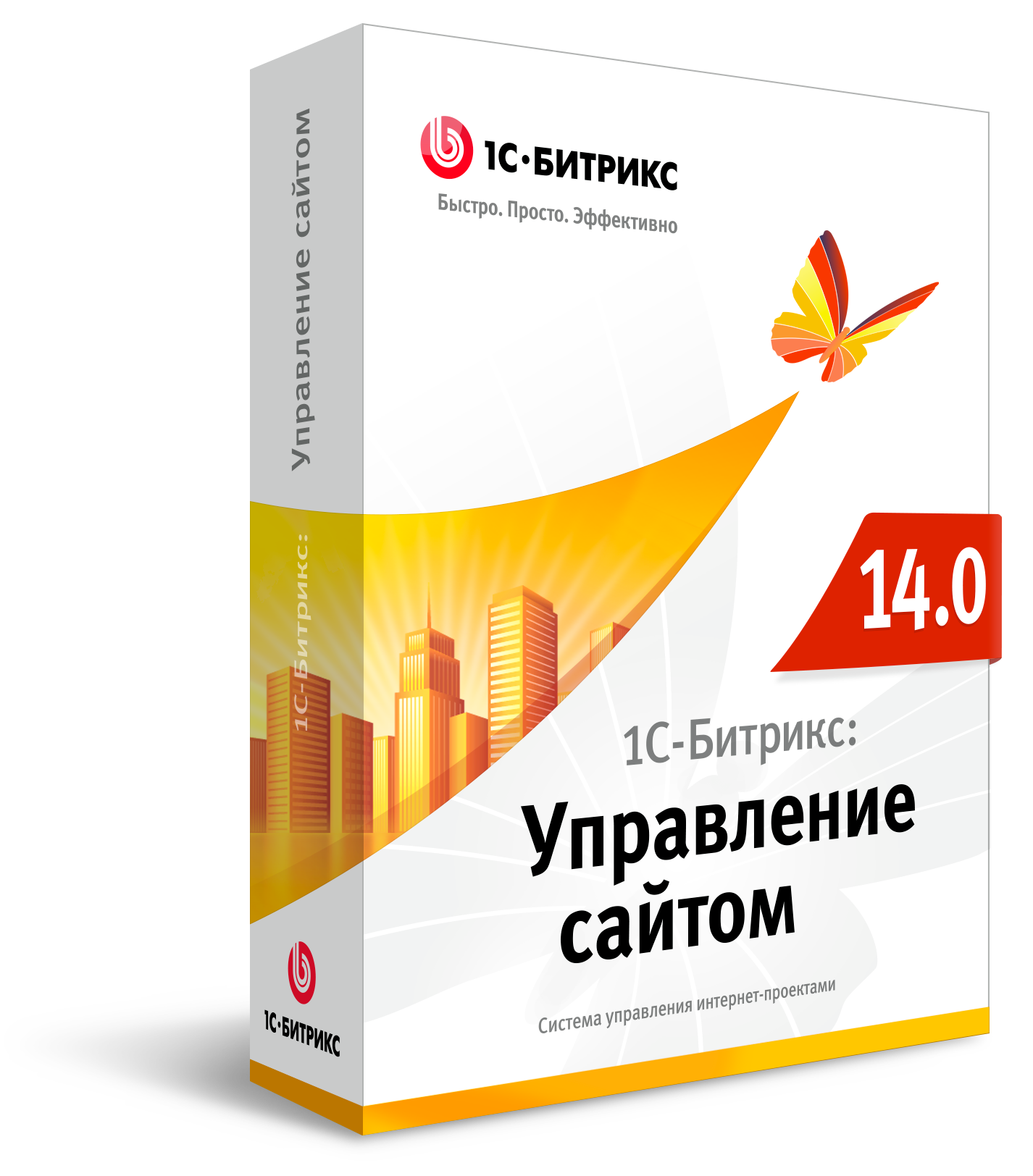 Универсальный интернет-магазин для всех типов товаров
Адаптивный дизайн и готовность к работе на  сенсорных экранах
SEO и интеграция с Яндекс и Google
Быстрый внутренний поиск 
Мобильное управление интернет-магазином
Инспектор сайта – мониторим все
Автоматический бэкап в облако
Новое ядро D7 и многое другое
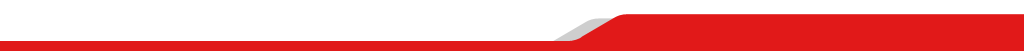